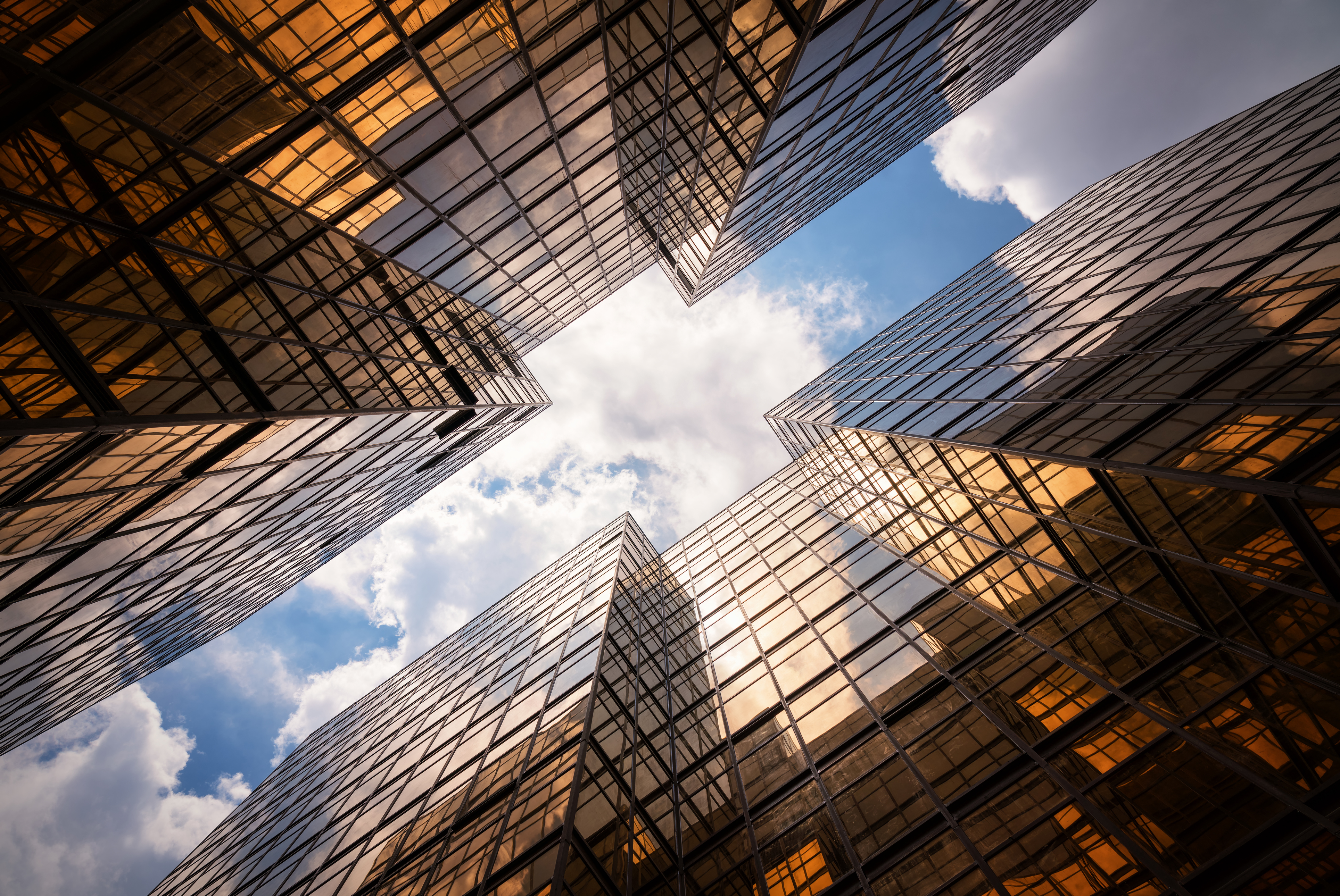 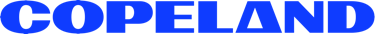 White-Rodgersand Sensi Overview
January 2024
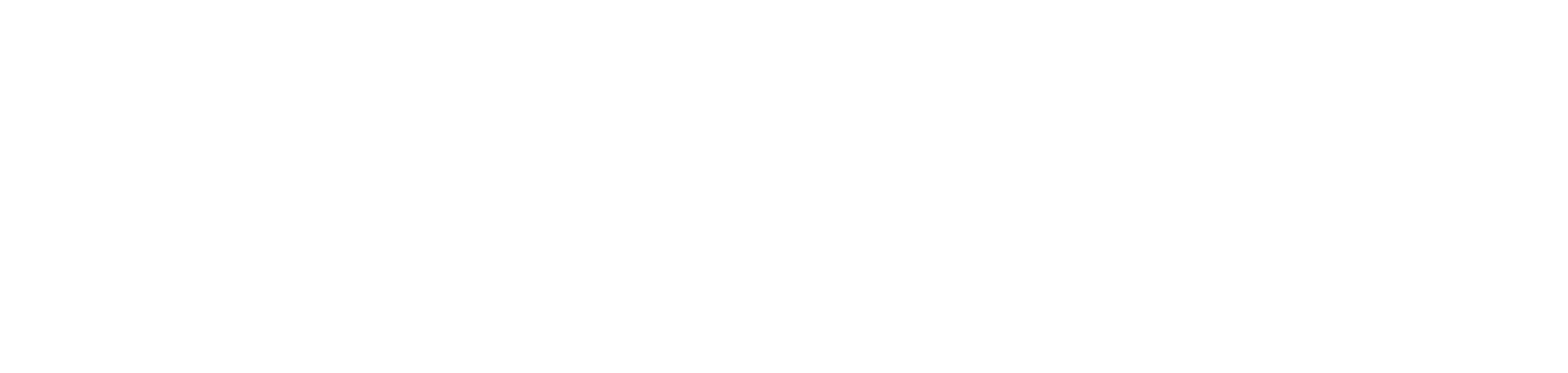 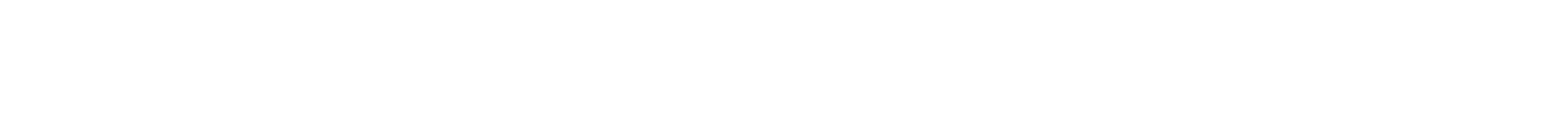 Table of Contents
White-Rodgers / Sensi Overview
2
Copeland: The Opportunity Ahead
Copeland is a new standalone company serving the global HVACR market, enhancing opportunities to support our customers as a focused company.
Focus as aStandalone Company
Build on a Strong Foundation to Drive Value
Accelerate
Profitable Growth
Create New
Opportunities
Combining our team’s world-class talent and Blackstone’s expertise, Copeland will advance it’s leadership positions through focused investment aligned with attractive market opportunities for sustainable growth.
Copeland is a new global organization that continues to:
Build on its legacy 
Create innovative and sustainable solutions for customers
Steward positive change
Through our differentiated technology, manufacturing capabilities and customer focus, Copeland will build on its leading position across markets as a focused, standalone company.
This change will improve the business’ agility and ability to create new value with our customers and provide employees an improved path for personal and professional development.
3
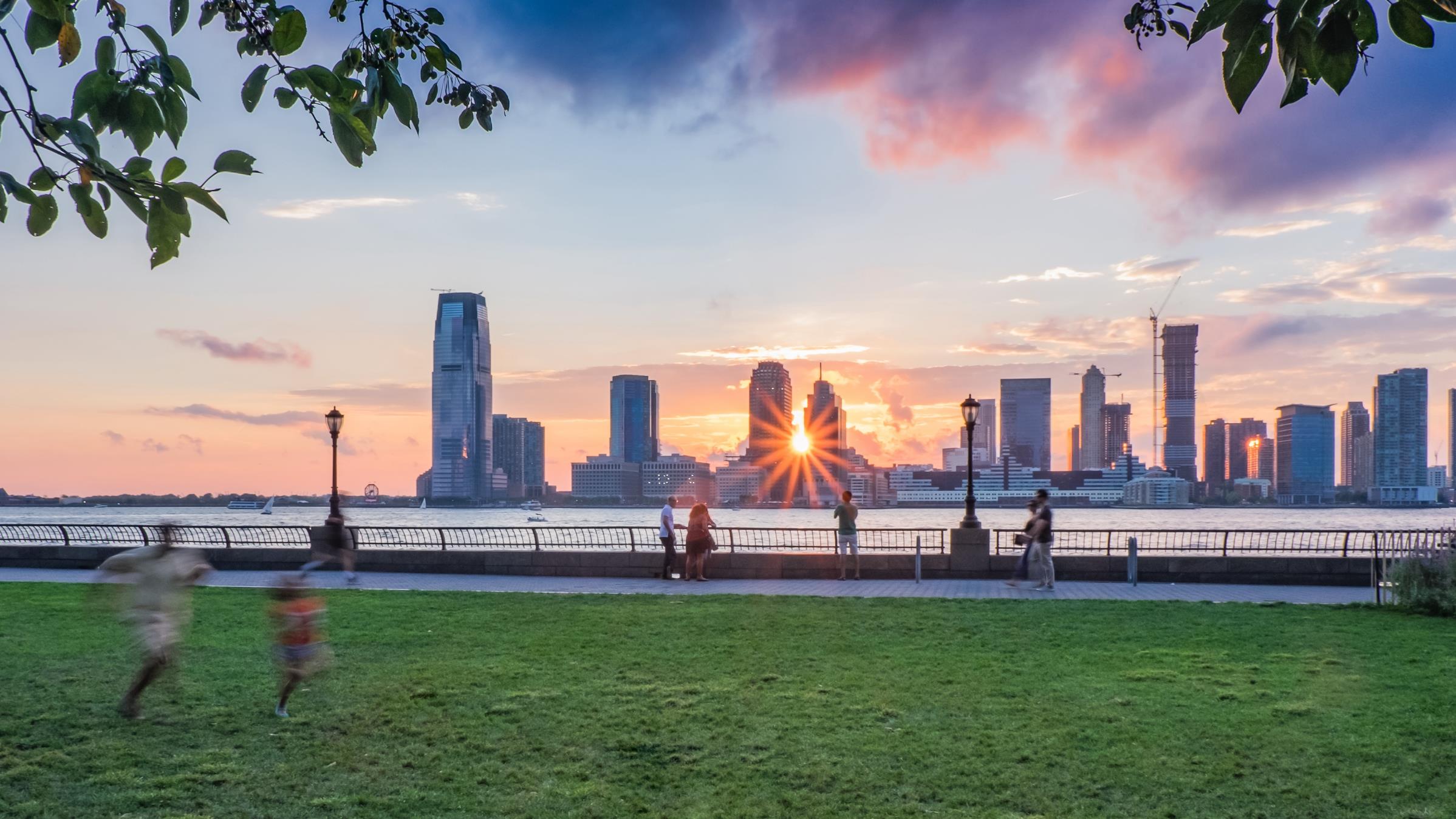 Our Portfolio Of Products
HVACR Technologies
Cold Chain
Comfort Control
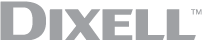 OUR BRANDS
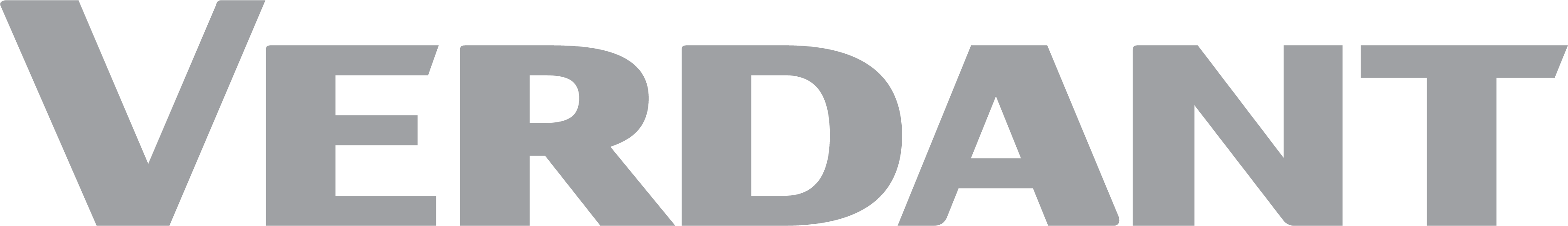 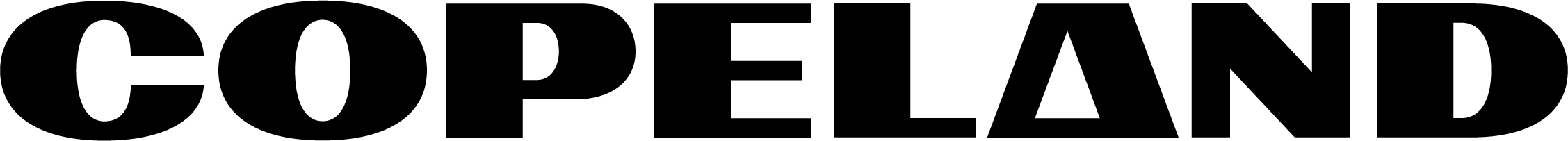 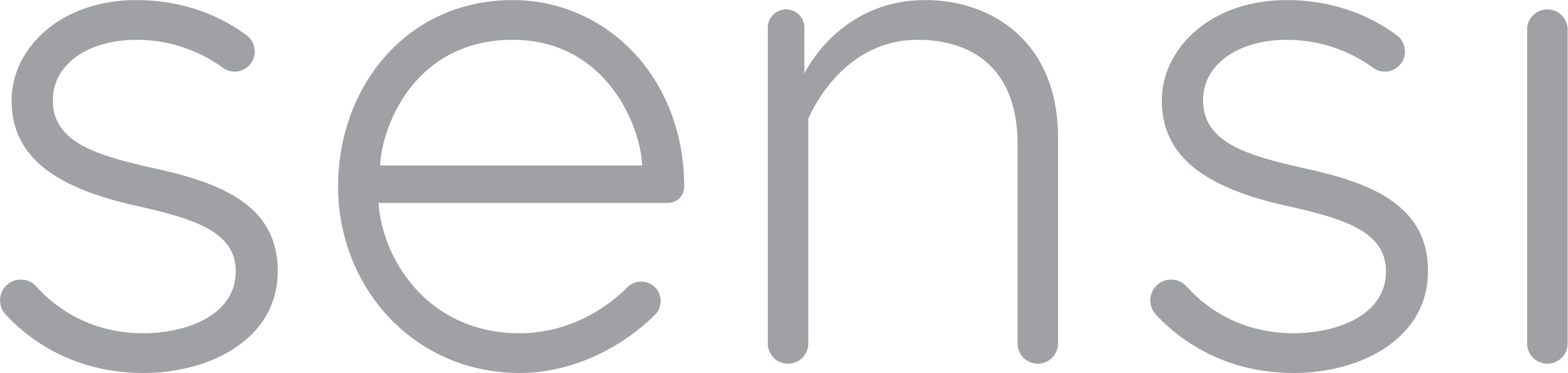 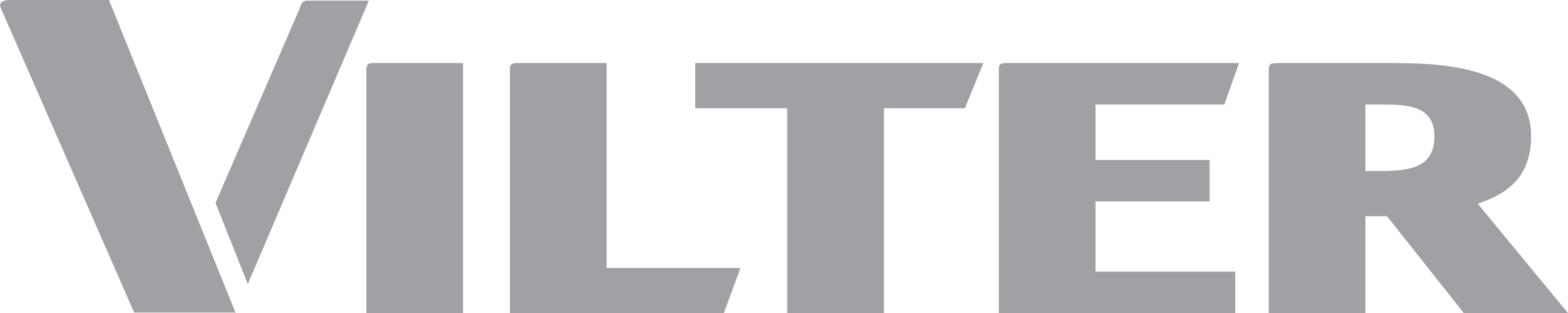 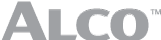 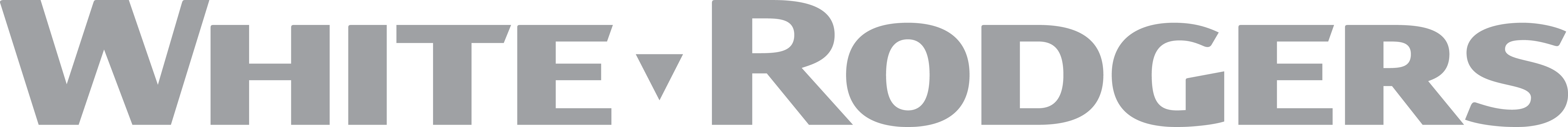 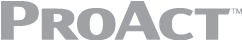 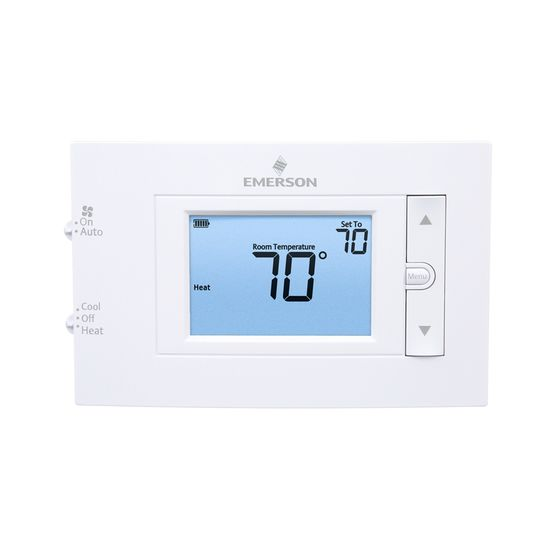 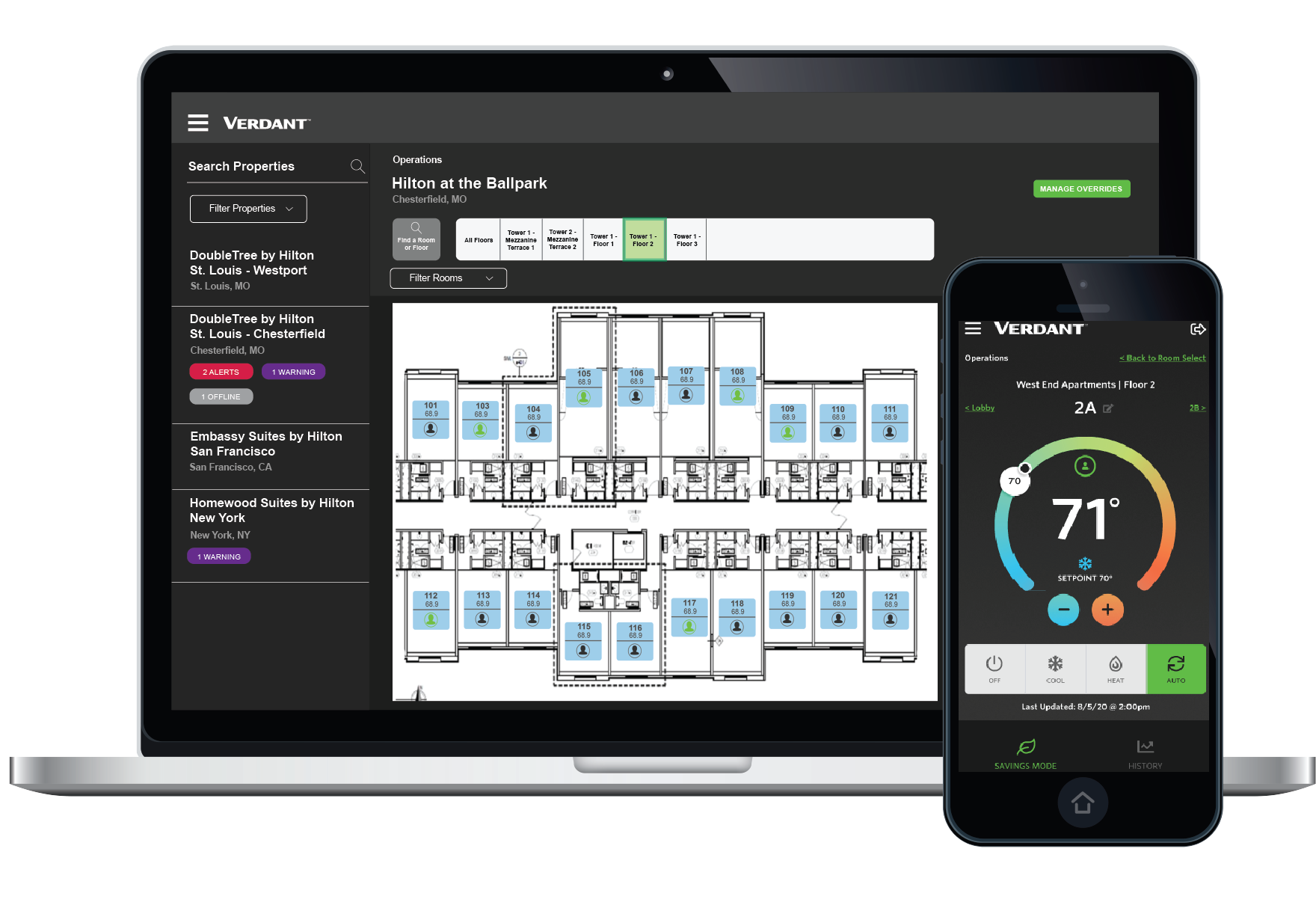 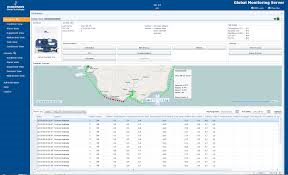 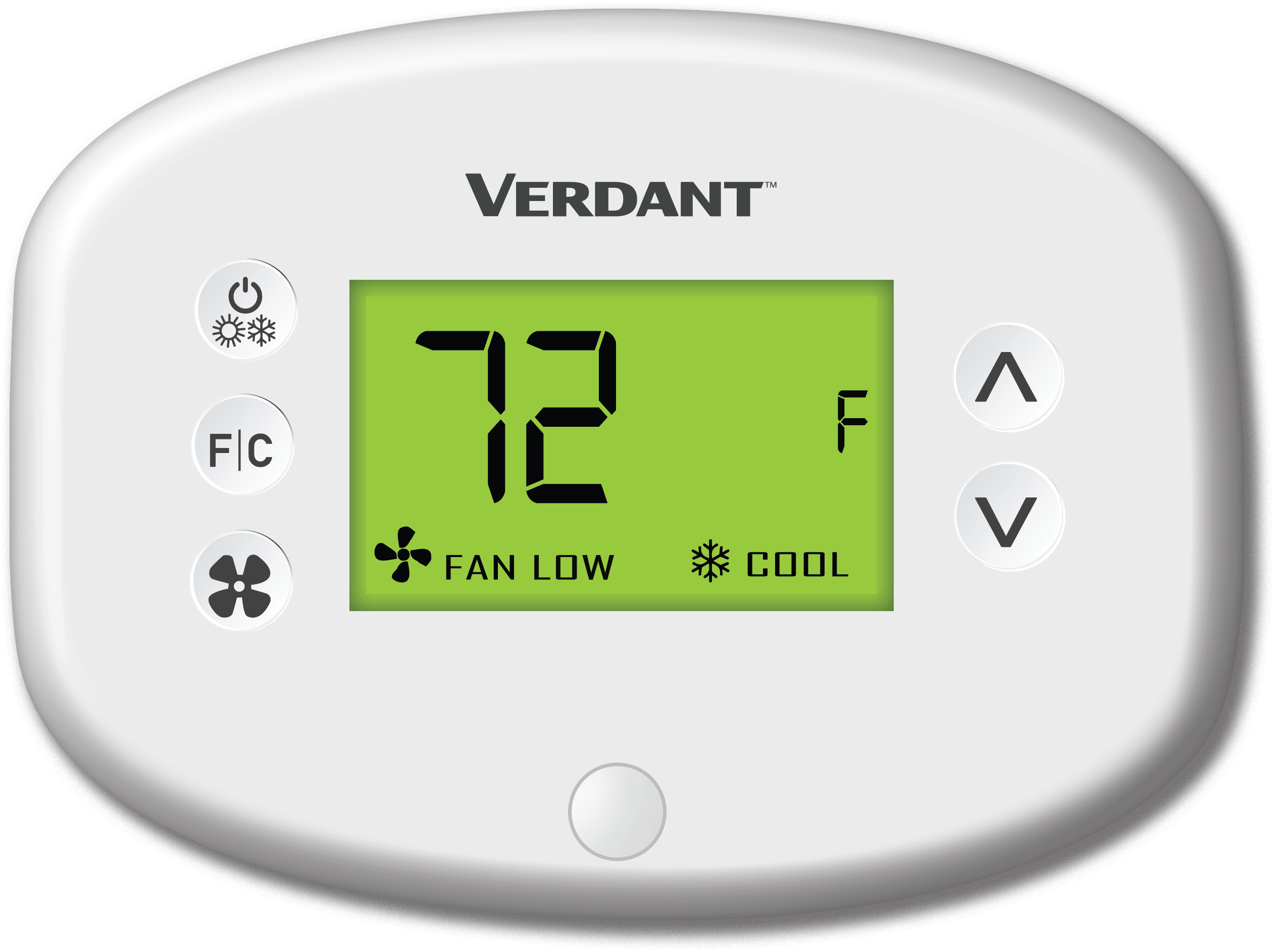 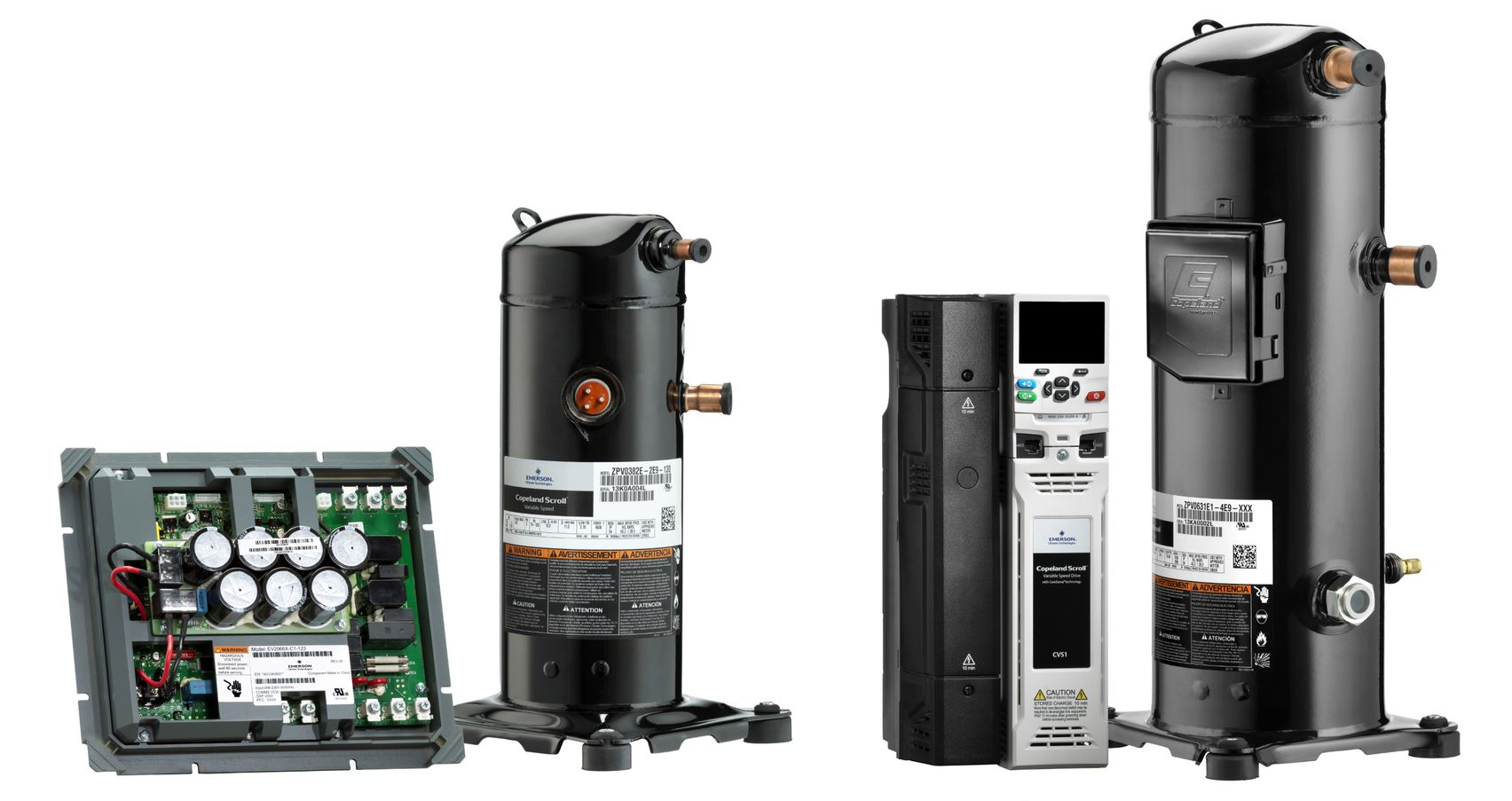 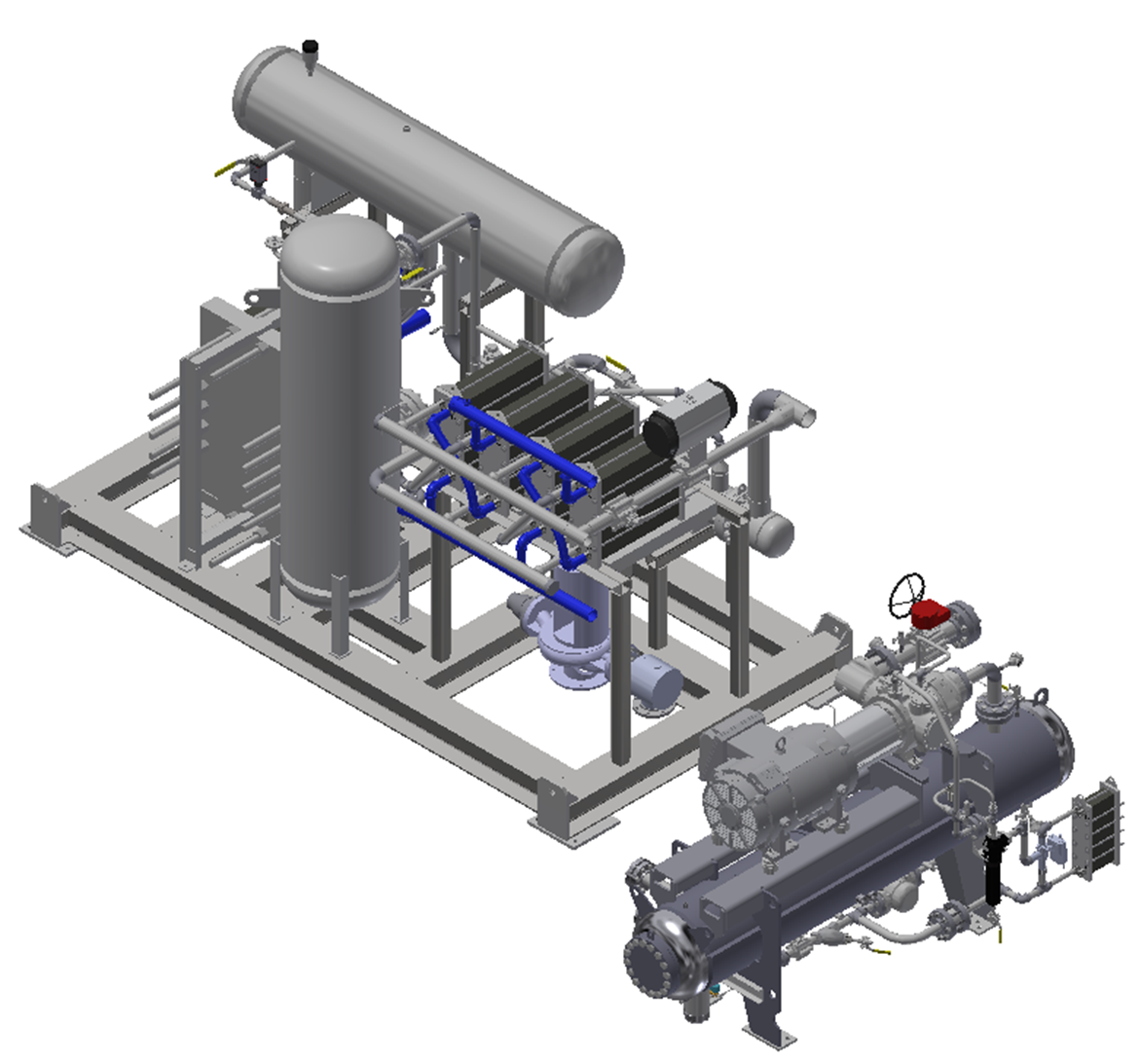 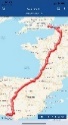 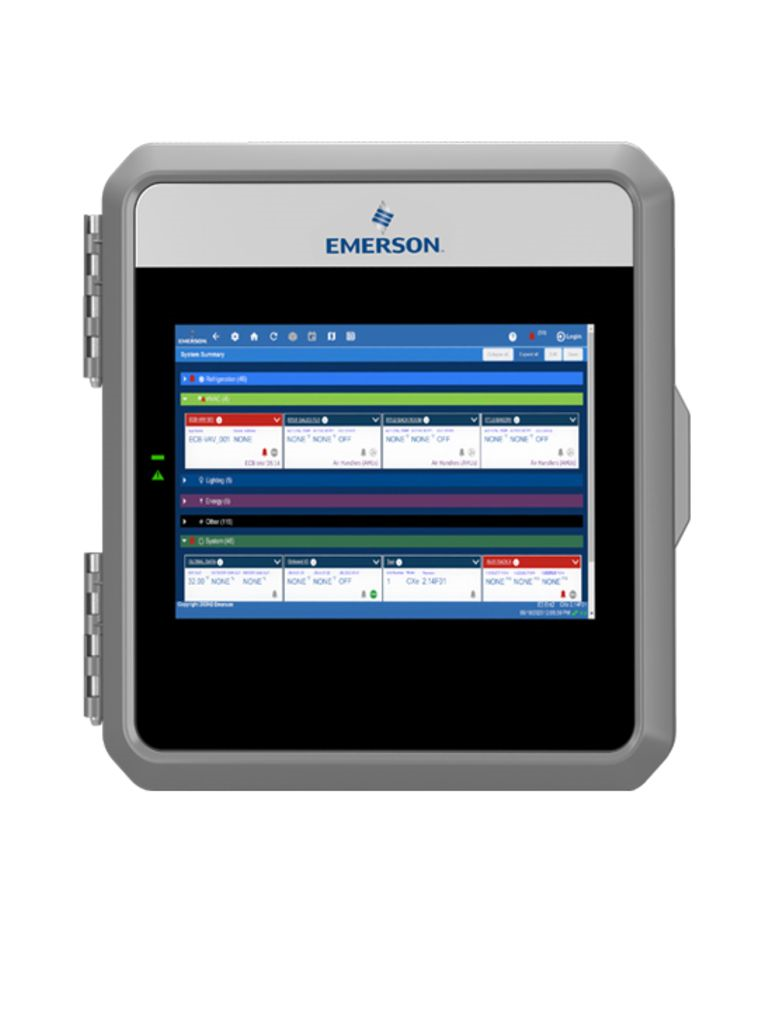 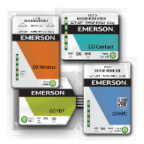 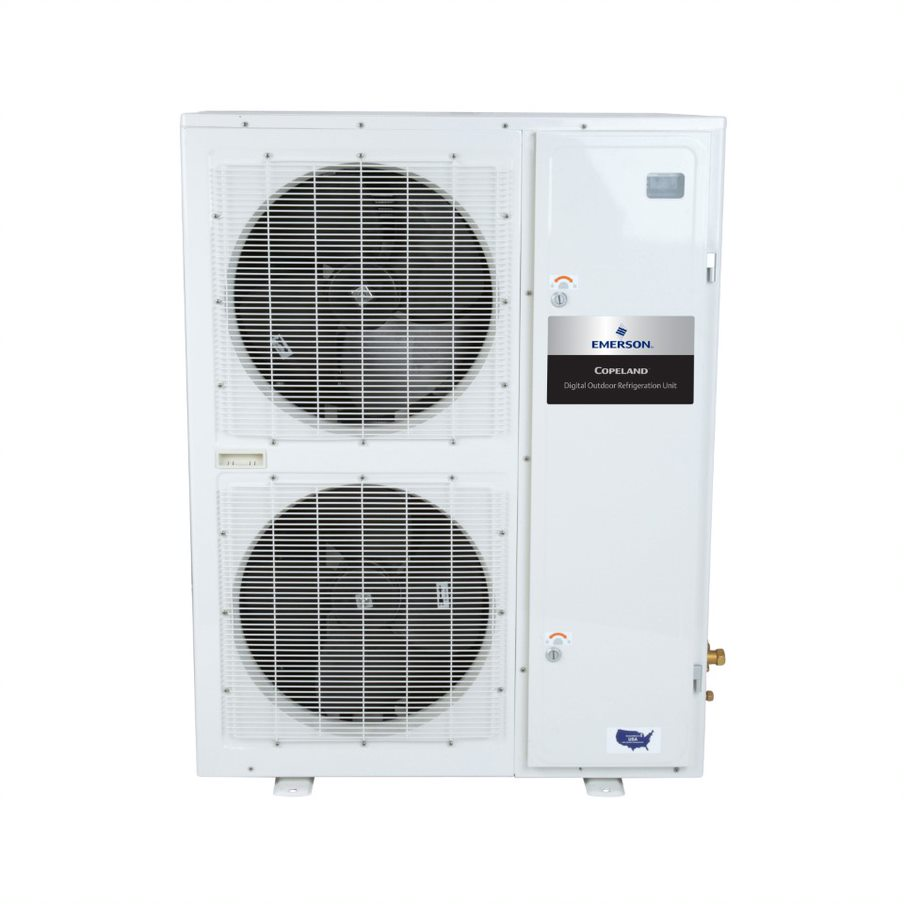 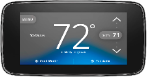 Compression Technologies
Industrial Soltuions
Controls & Monitoring
Energy Management & Monitoring Solutions
OUR PRODUCTS
INDUSTRIES SERVED
Residential, Commercial, Industrial, Transport, Refrigeration & Heating
Food Retail, Food Service, Cargo, Marine and Healthcare
Residential, Commercial, Hospitality and Multi-Dwelling Units
MARKETS
SERVED
Heating & Air Conditioning Technology, RNG &Carbon Capture
Cold Chain Software & Technology
Heating & Air Conditioning Technology, Smart Thermostats, Energy & Facility Management Solutions
Carrier Global Corporation, Lennox, Trane Technologies, United Refrigeration
Amazon, Heatcraft Refrigeration Products, Hussmann, Walmart
Daikin, Hilton Hotels, Marriott International, Rheem
OUR CUSTOMERS
We provide sustainable HVACR solutions and software to meet our customers’ unique needs
4
Copeland: One Global Business
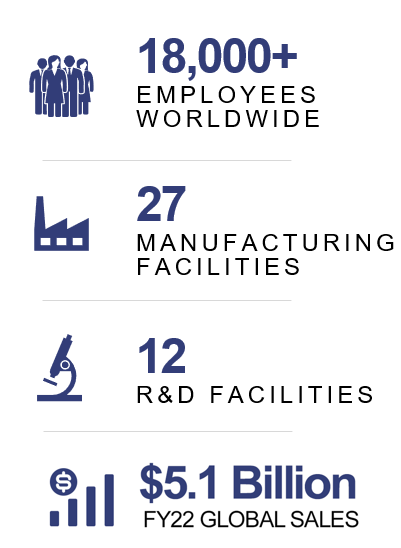 Europe

Employees    ~1,500
Mfg. Sites	    5
R&D Sites	    5
Americas

Employees.   ~12,000
Mfg. Sites	    17
R&D Sites	     4
AMEA

Employees  ~4,500
Mfg. Sites    5
R&D Sites	   3
5
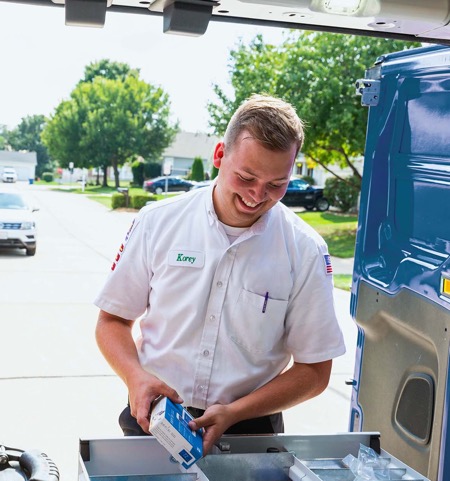 A Name Contractors Trust
OVER 100 YEARS of HVAC experience
MAJORITY OF RESIDENTIAL HVAC SYSTEMS feature Copeland parts
ONE IN FIVE HOMES in the U.S. has a Sensi or White-Rodgers thermostat
LARGEST MANUFACTURER of gas valves in North America
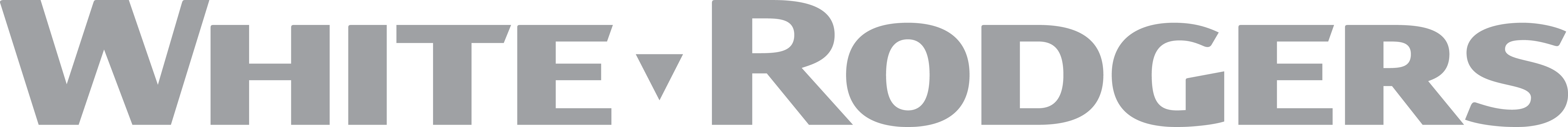 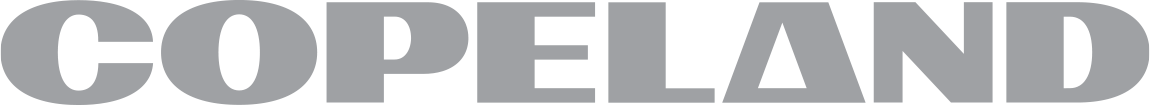 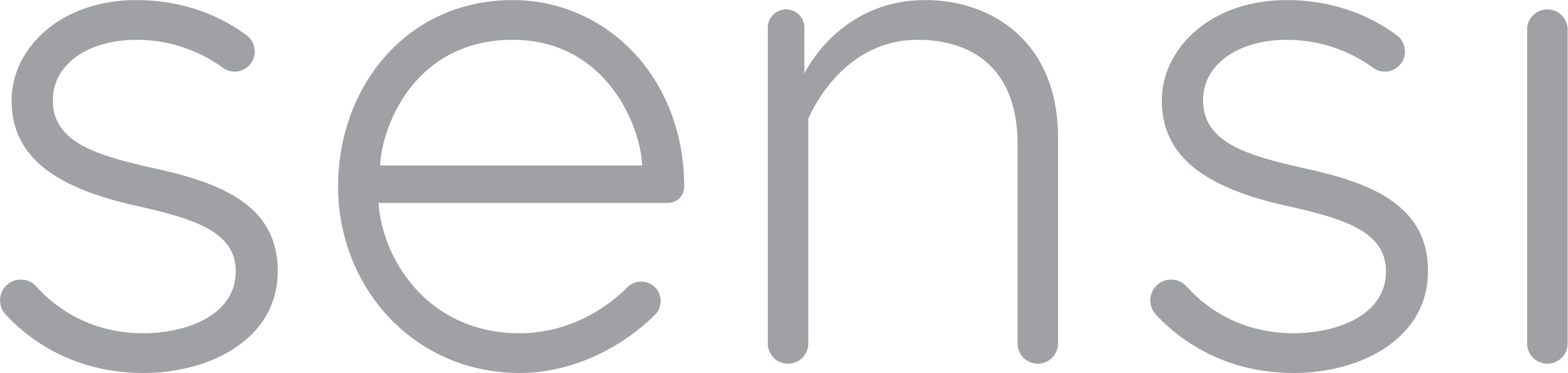 Offering a Strong Portfolio of HVAC Products
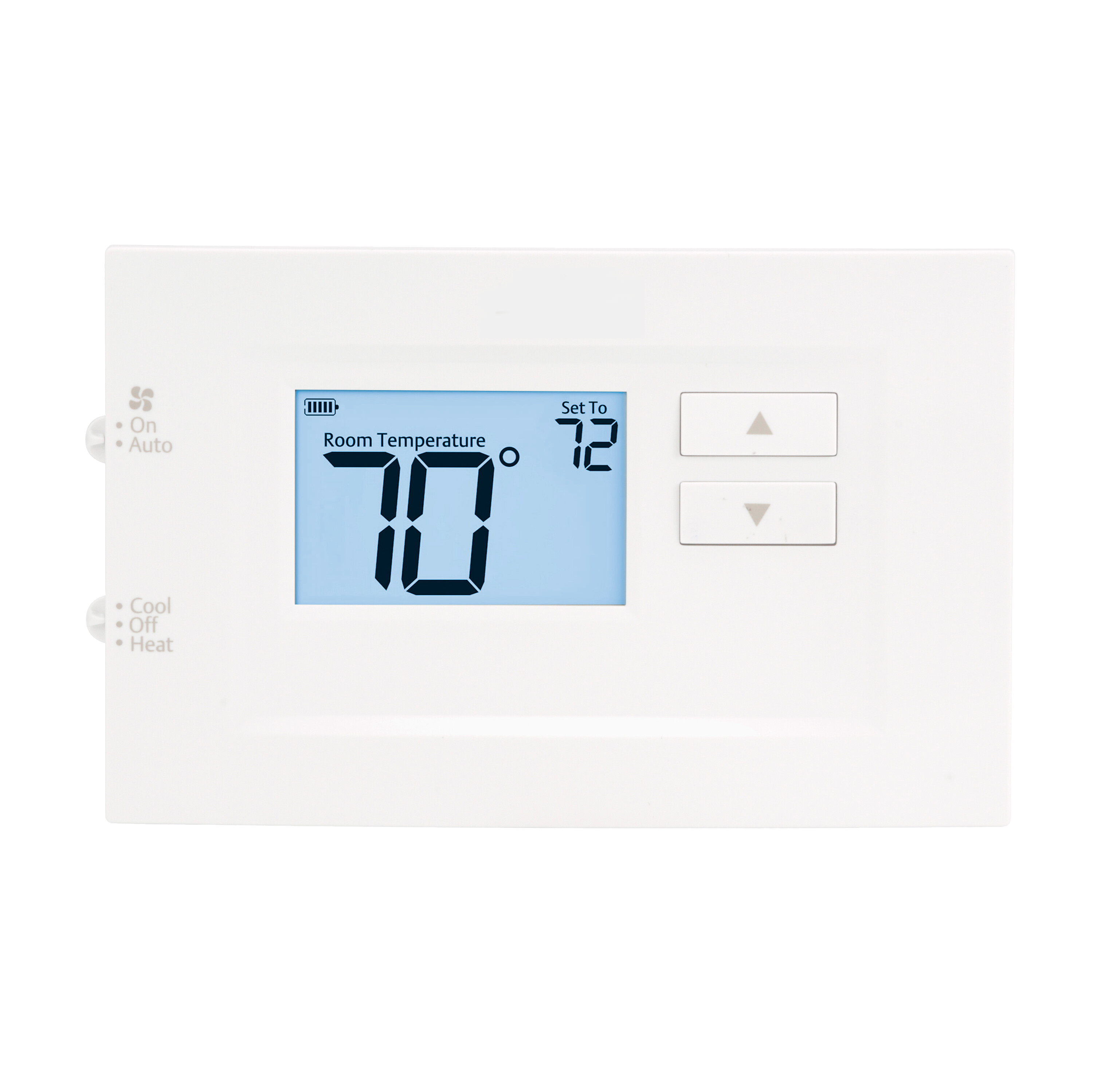 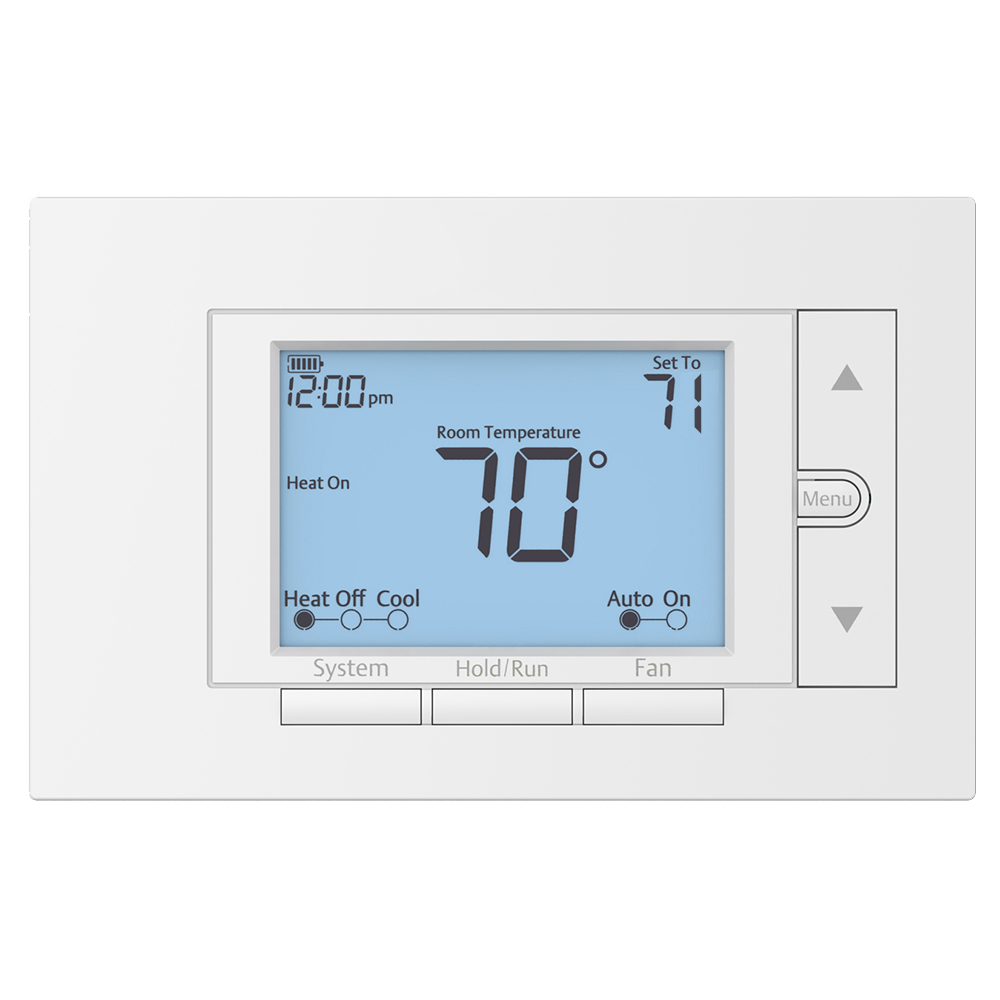 THERMOSTAT
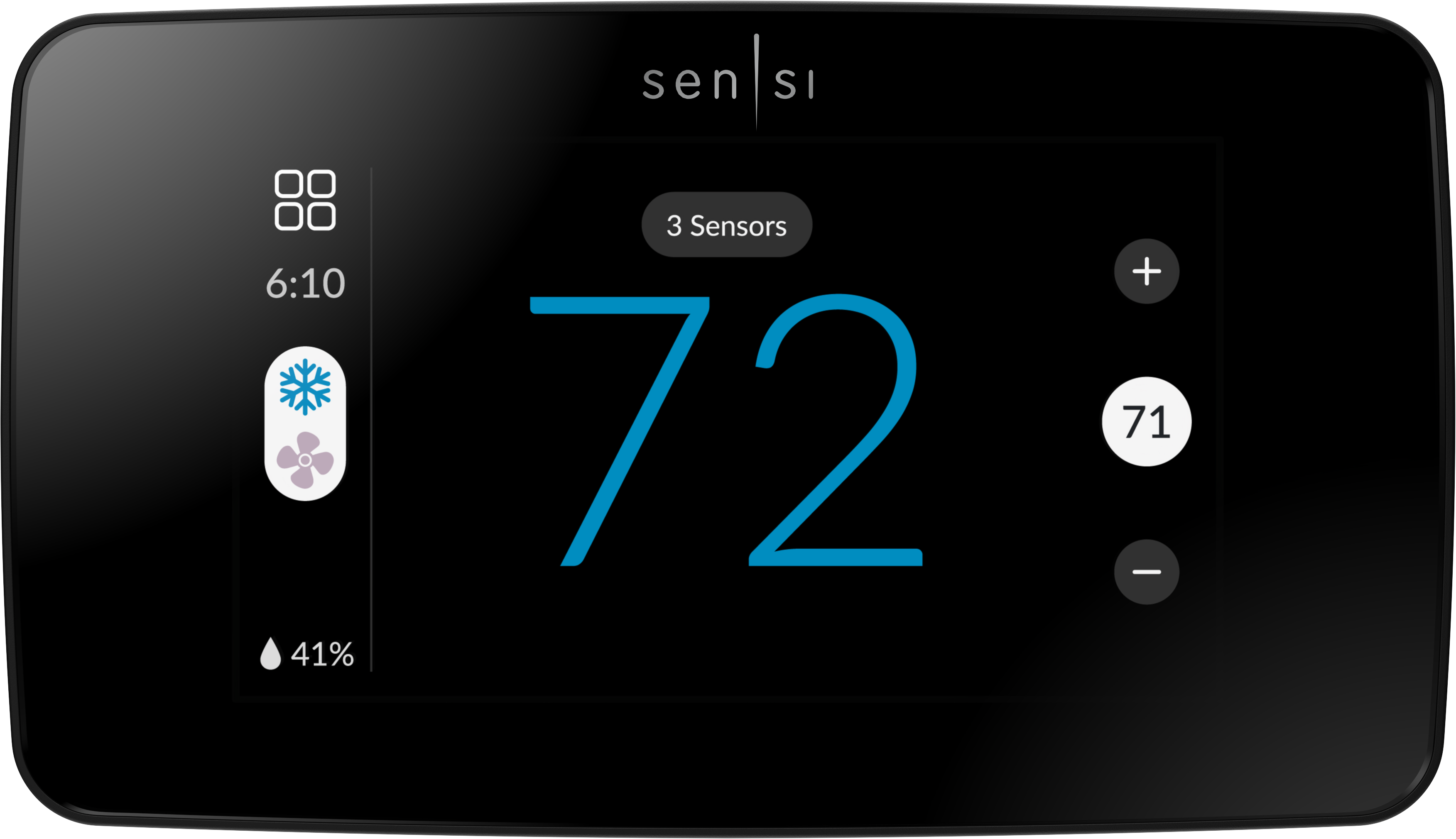 Traditional Thermostats
Smart Thermostats
AIR CONDITIONER
HEAT PUMP
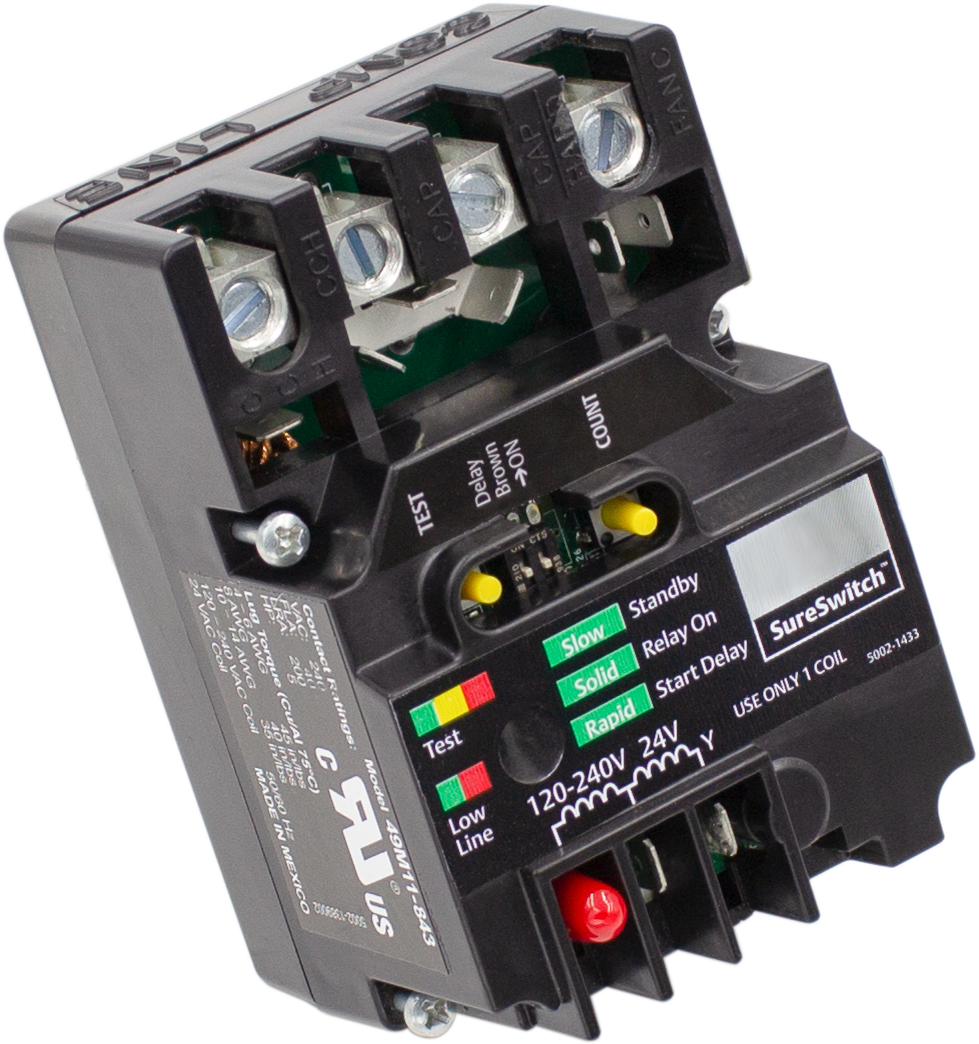 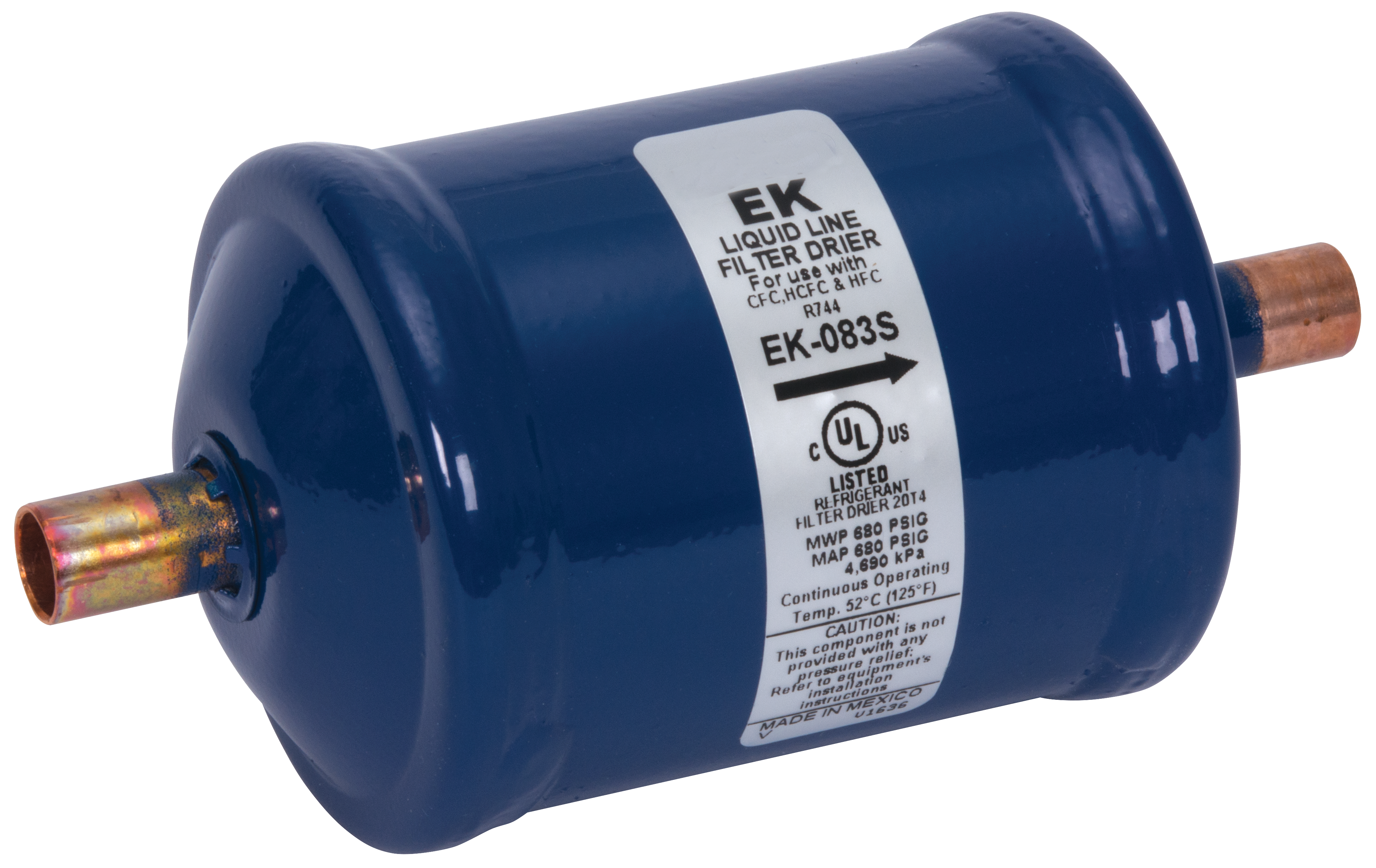 SureSwitch Contactor
Heat PumpDefrost  Control
TXV Thermal  Expansion Valves
Filter Driers
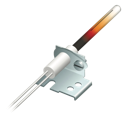 FURNACE
CLOTHES DRYER
WATER HEATER
Gas Valve
Ignitors & Flame Sensors
Integrated
Furnace  Control
NGA Control
25M Gas Valve
7
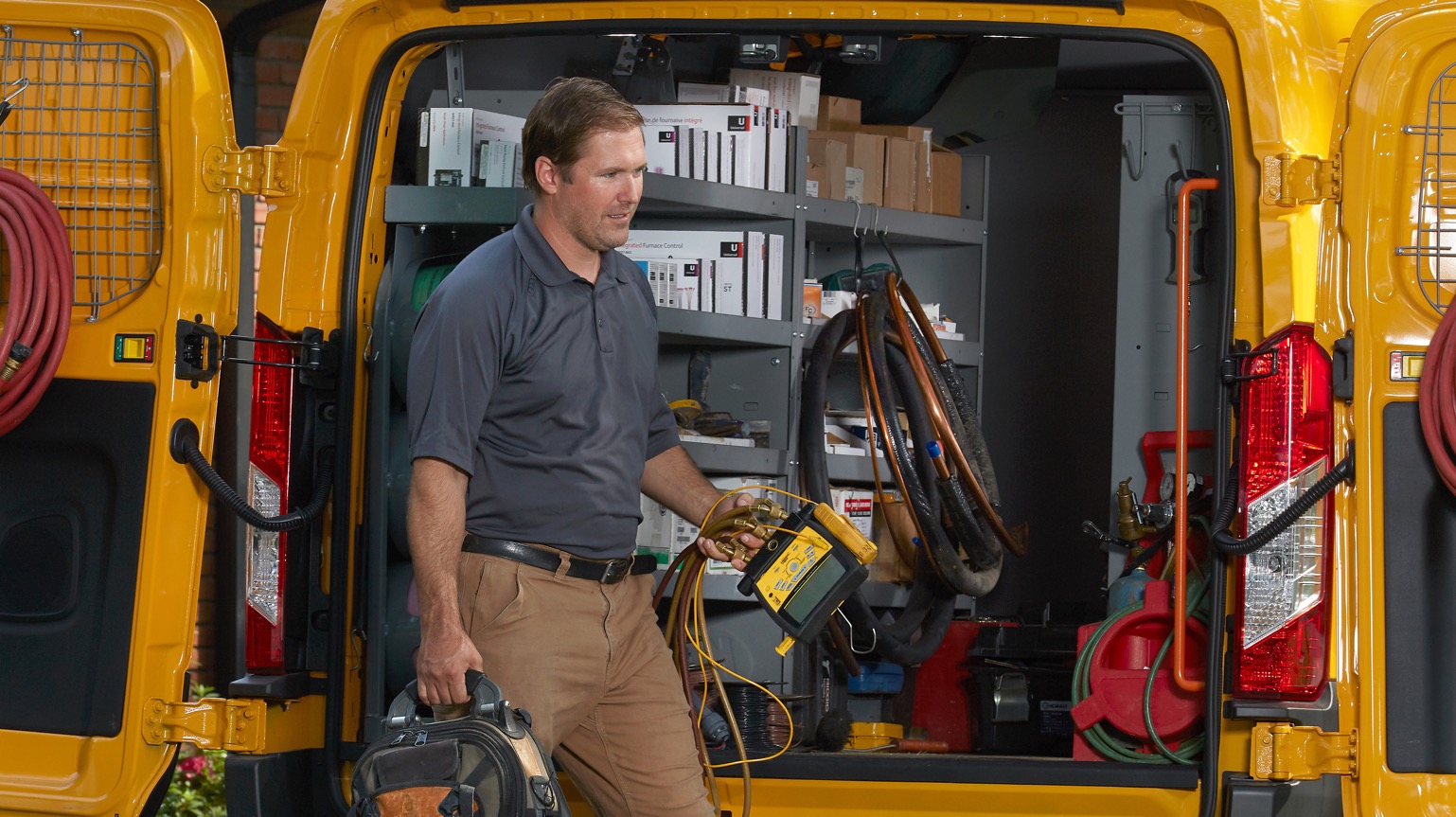 Universal Controls
Cover more applications with fewer controls
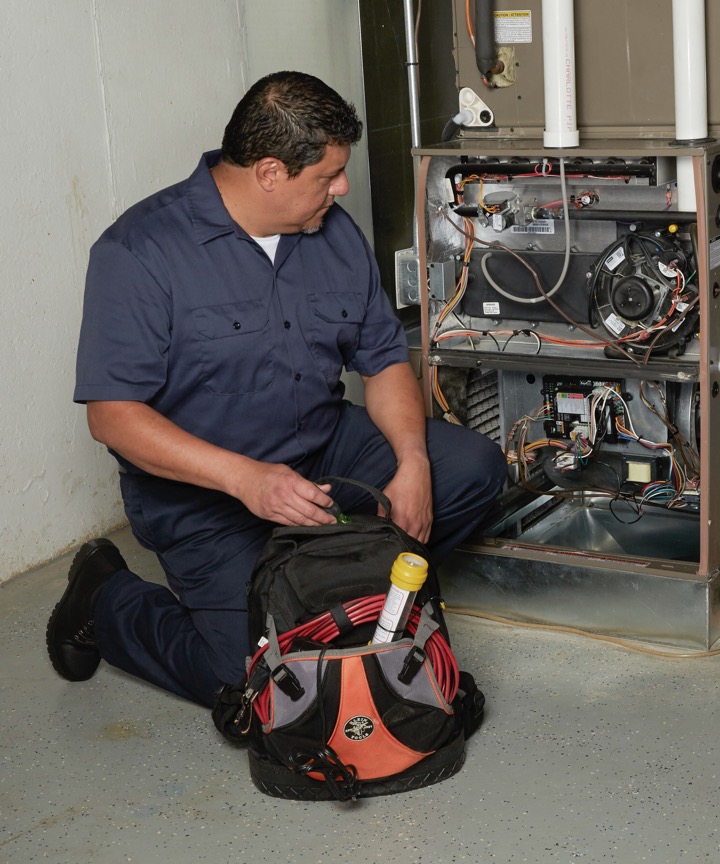 Meet All of Your Customers Needs
Parts designed for multiple OEM applications
Footprint
Mounting
Wiring
Setup
Increase productivity & profitability
Reduce truck stock
Cover more applications with fewer controls
Eliminate extra trips
Serve more customers
9
Universal Control Overview
Have the right part at the right time
Cooling / Heat Pumps
Replace most applications regardless of manufacturer
Thermostats
Replace most low voltage models
Heating
Replace thousands of part numbers
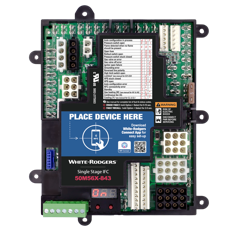 Ignitors & Flame Sensors
Integrated Furnace Controls
Ignition Modules
Electronic Fan Timer
Gas Valves
Contactors
Filter Driers
Thermostatics Expansion Valves
Defrost Control
Temperature Control
Touch screen
Wi-Fi compatible
Programmable/non-programmable
Various price points
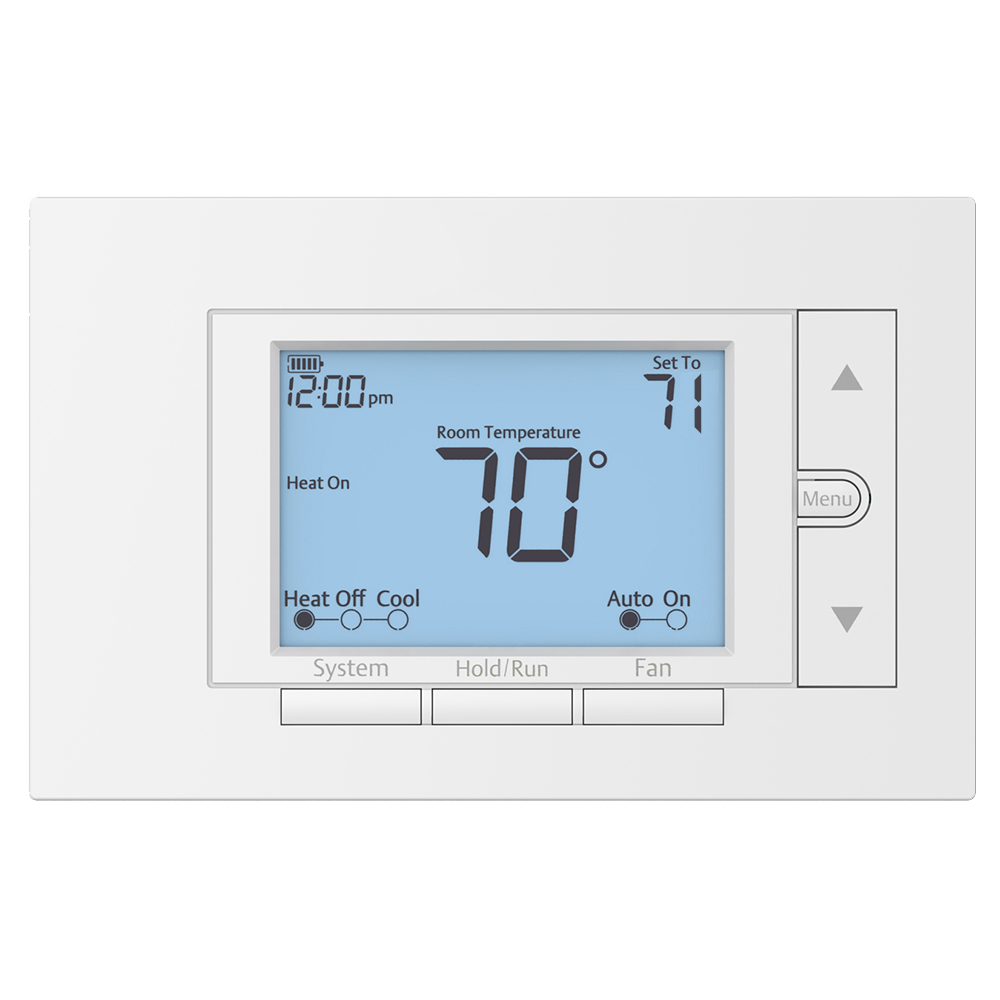 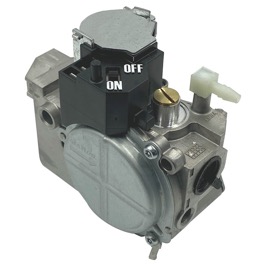 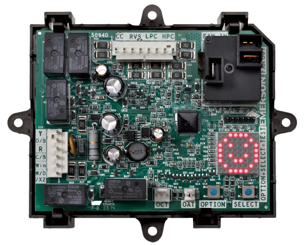 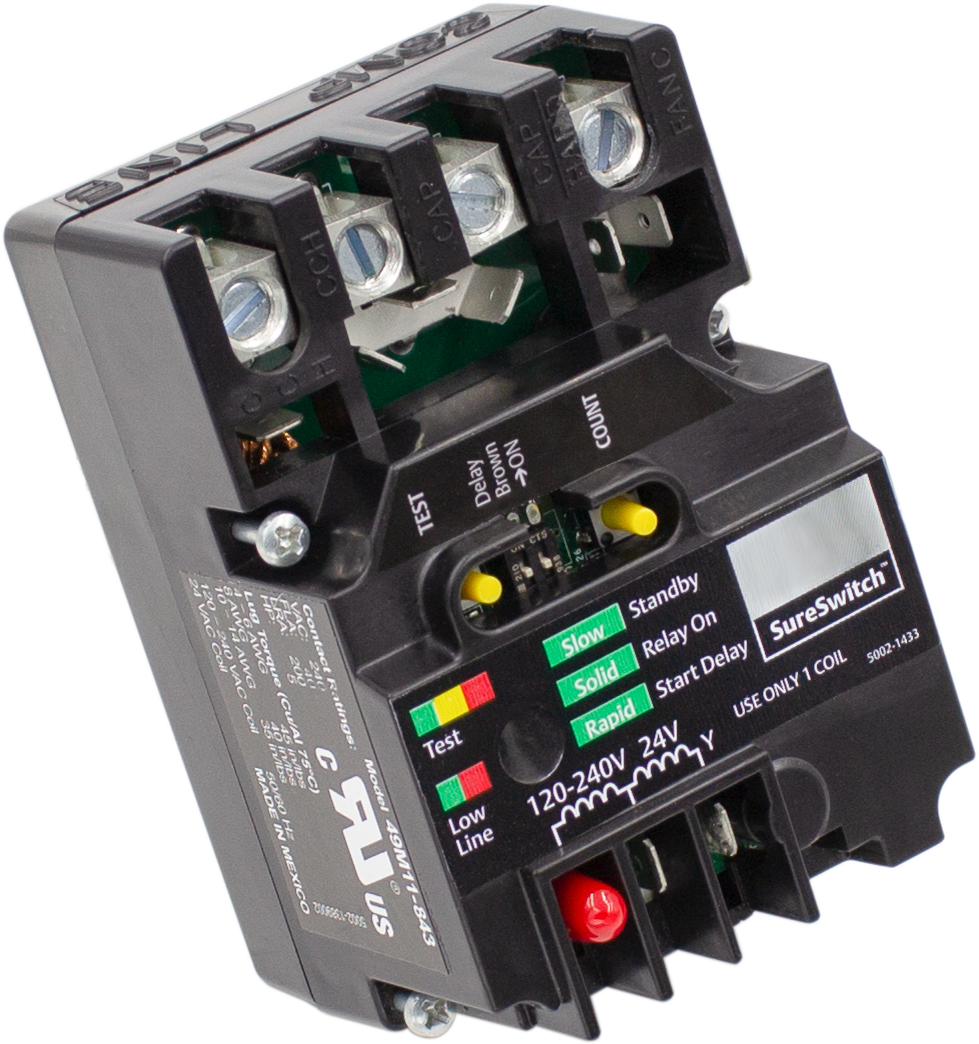 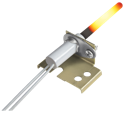 10
Over Twice As Many Cross References As Resideo
TOTAL: 3,498+
CROSS REFERENCES
TOTAL: 1,283+
CROSS REFERENCES
WHITE-RODGERS
HONEYWELL/RESIDIO
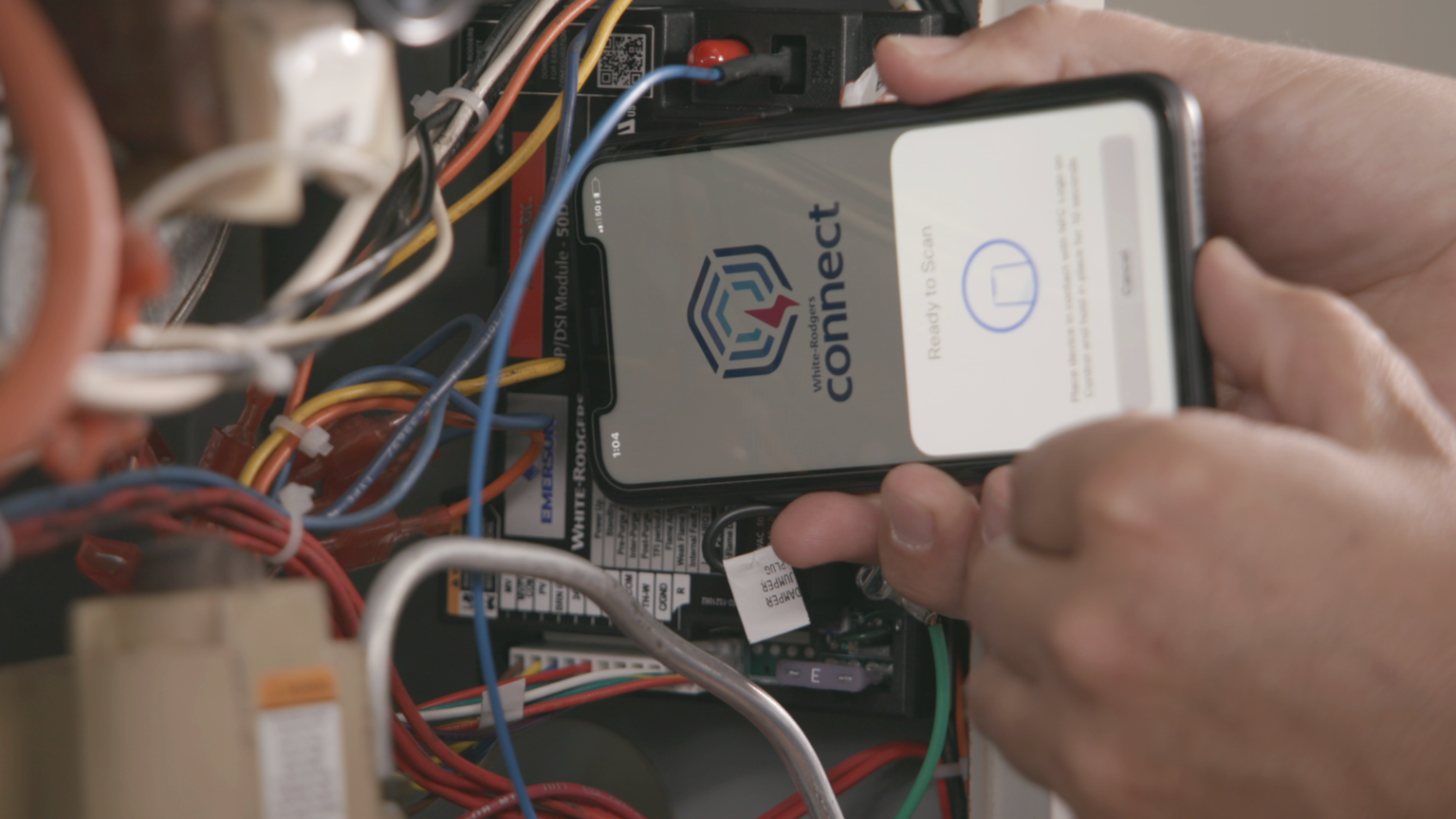 White-RodgersHeating Controls
Trusted by more OEMs
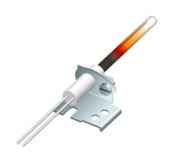 Heating Controls
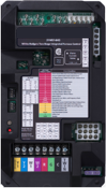 Category
Products
Ignition Controls& Modules
Integrated Furnace Controls
Integrated Commercial TRU & Package Unit Ignition
Non-Integrated Ignition Modules
Non-Integrated Commercial RTU & Package Unit Ignition
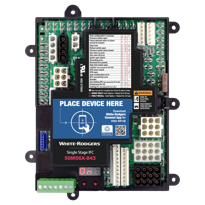 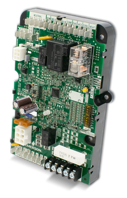 Gas Valves
36C Series
36G/J Series
36 H Series
Gas Pilot Safety, Fireplace Valves
Universal Nitride Upgrade Ignitor Kits
120v Hot Surface Ignitors
80v Hot Surface Ignitors
Hot Surface Ignitors
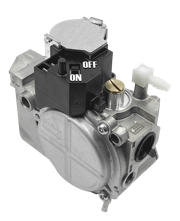 Flame Sensors
Universal Flame Sensors
Direct Replacement Flame Sensors
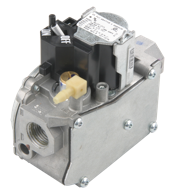 Electronic Fan Timer
Plenum Mount Fan & Limit Controls
Fan Coil
Fan & Limit Controls
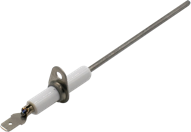 13
Heating Controls (continued)
Category
Products
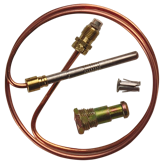 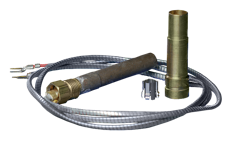 Standing Pilot Thermocouples & Generators
Standing Pilot Thermocouples
Standing Pilot Generators
Standing Pilot Generators & Pilot Burners
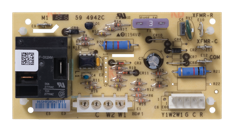 Outdoor Condenser, Heat Pump & Air Handler Controls
AC or Heat Pump Controls
Heat Pump Defrost Controls
Air Handler Controls
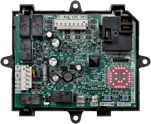 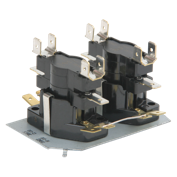 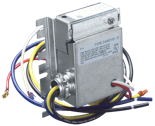 Electric Heat Sequencers & Level-Temperature Controls
Electric Heat Sequencers
Electric Heat Level – Temp Controls
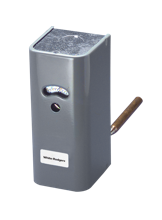 Hydronic Zone Valves & Temperature Controls
Hydronic Zone Valves
Hydronic Temperature Controls
Hydroniz Zone Valve Change – Over Switches
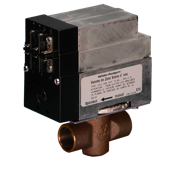 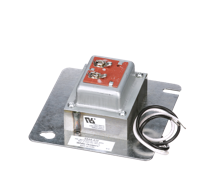 Water Heater Controls
Gas Water Heater Controls
Electric Water Heater Controls
Electric Water Heater Thermostats & Limits
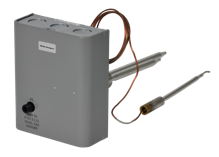 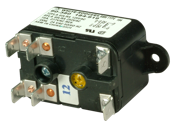 Relays & Transformers
Relays
Transformers
14
Offering the Widest Range of Universal& Direct OEM Replacement Furnace Controls
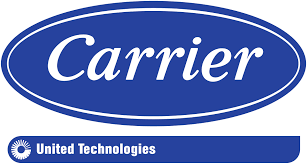 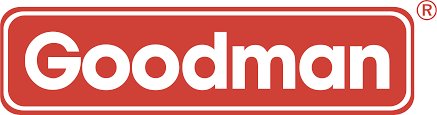 Universal controls designed to replace thousands of part numbers
Direct OEM
replacements
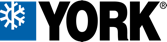 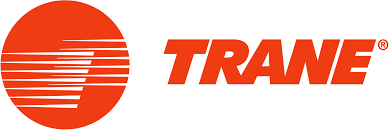 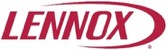 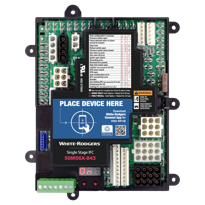 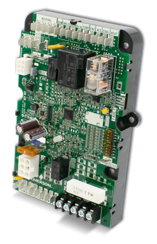 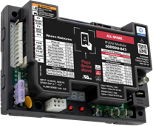 Match OEM mounting & wiring for drop in replacement
Designed with features to maximize applications
Maximum cross references
Simple installation
Training & installation videos
Easy access to cross reference & product information with White-Rodgers Mobile
15
White-Rodgers Connect App Speeds Up Installs
Configure, Diagnose, Troubleshoot from your smartphone
Near-field communication (NFC) allows your mobile device to communicate with a compatible White-Rodgers control.
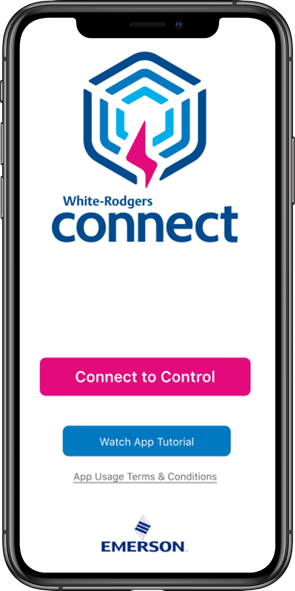 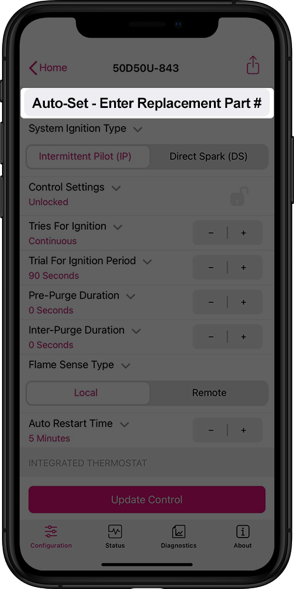 Quick configuration without power, prior to install
Configure using preloaded OEM settings or customize module configurations
Diagnose fault codes & troubleshoot confidently
View status & details about the control
No-Wi-Fi or login required
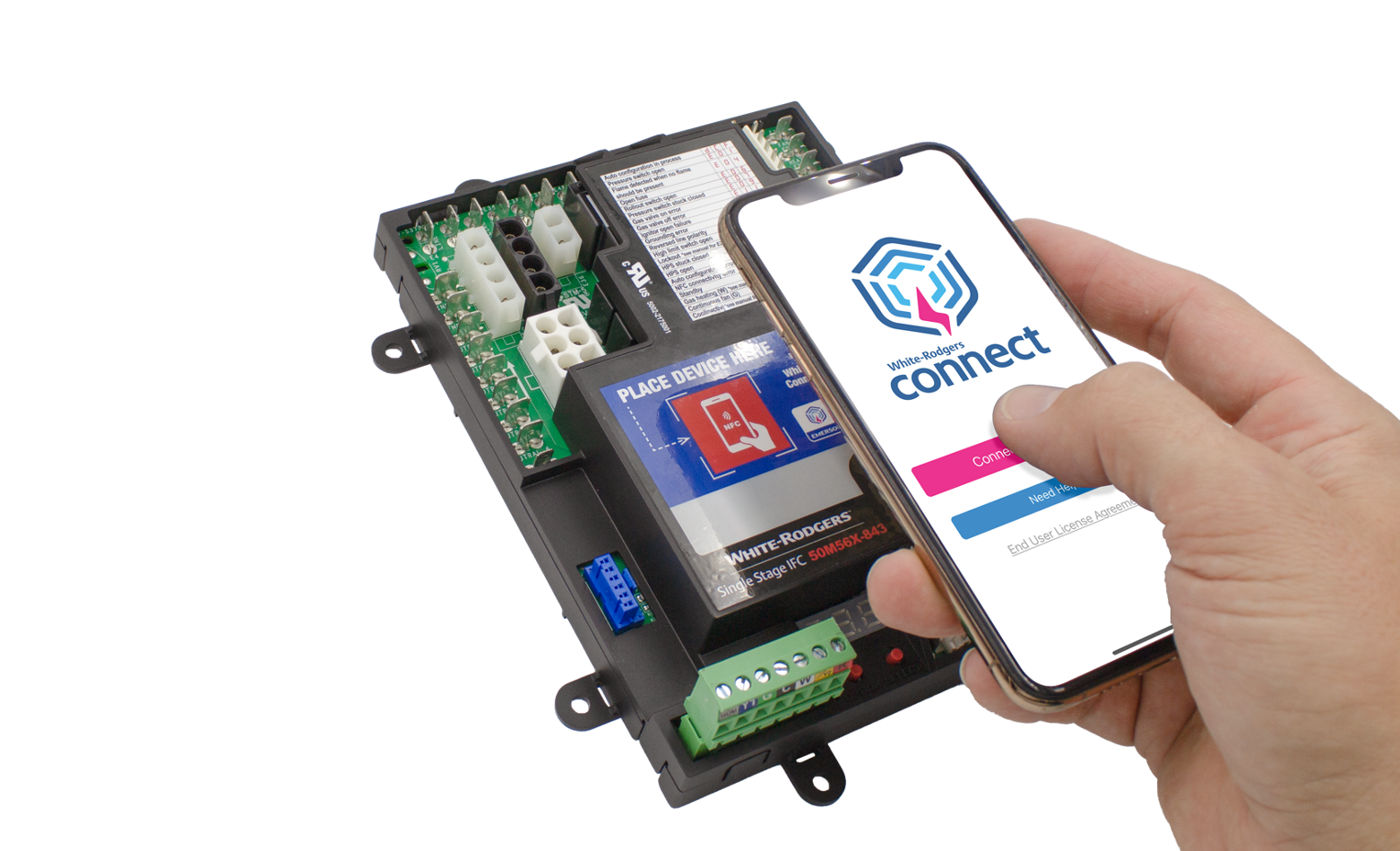 For more info visit Copeland.com/WRConnect
16
Integrated Furnace Control
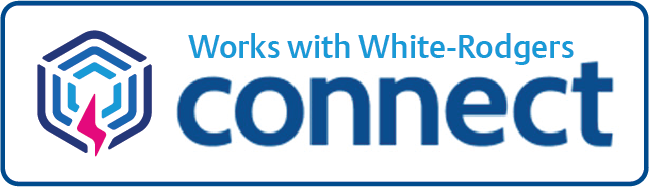 Simple configuration and diagnostics with White-Rodgers Connect
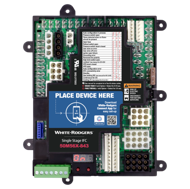 Universal Single Stage Furnace Control 50M56x-843
Replaces over 550 part numbers ​​for both PSC & ECMx blower motors
Direct plug-in of OEM harnesses, no additional harnesses required​​
120v HotRod Ignitor included for upgrading 80v applications
Digital display provides alternate method to configure & diagnose
Detachable thermostat bus connector for easy wiring
Flame current readout on digital display or use of test pins​​
17
Universal Non- Integrated Ignition Modules
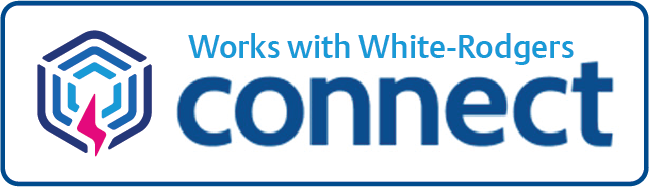 Simple configuration and diagnostics with WR Connect
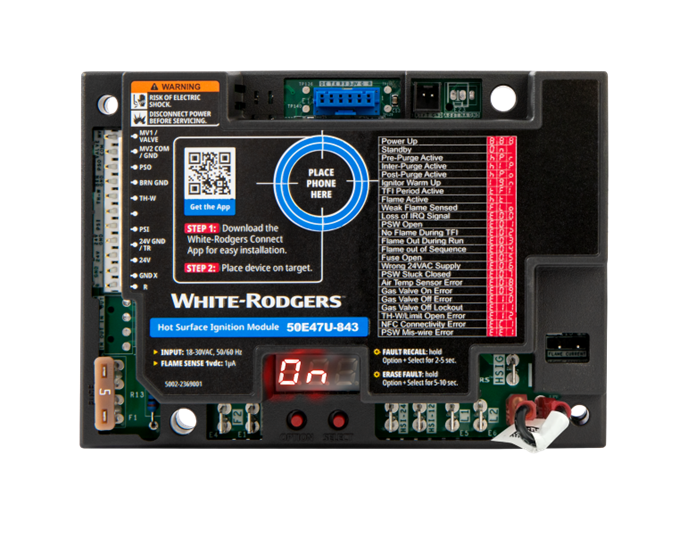 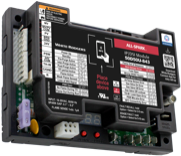 All-Spark Ignition Module  50D50U-843
Universal Hot Surface Ignition Module 50E47U-843
Replaces over 325 HSI part numbers that us 24V, 120V or 240V ignitors
Controls an inducer motor and monitors a pressure switch
Replaces over 1,000 part numbers for intermittent pilot & direct spark ignition
Rajah & spade spark terminals on-board eliminate the need for an external adapter
Ignition Module Features
Transfer control wiring before removing the existing control with the easy-install harness
Applications include pool heaters, water heaters, unit heaters, gas furnaces, boilers, cooking equipment, laundry equipment, infrared heaters
Digital display provides alternate method to configure, diagnose and check real-time operation status & flame current(50E47U-843 only)
Use F67-8535 to maintain temperature without an external thermostat for infrared & tube heaters
18
Our Gas Valves Are Trusted by More OEMs
Largest Manufacturer of gas values in North America
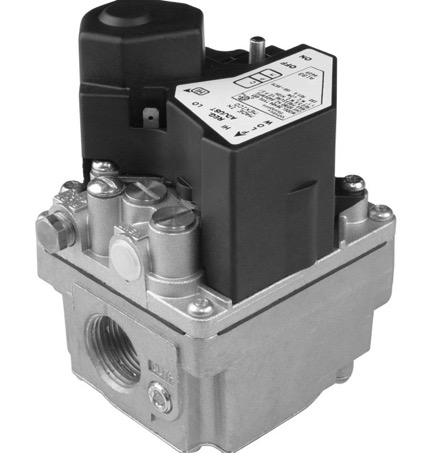 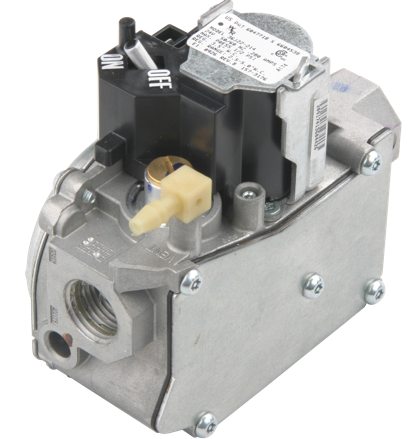 Easy installation
Quick connect spade terminals
LP conversion kit (most models)
Reducer bushing kit (most models)
36H Series  - Designed for commercial HSI/DSI/IP systems
36G/J Series - Replaces 95% of residential furnaces made in the last 18 years
19
Universal Ignitors & Flame Sensors
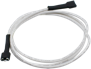 Direct OEM drop-in replacements also available
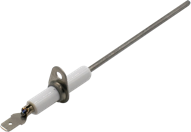 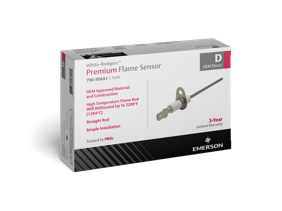 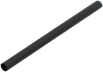 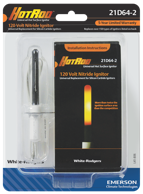 Universal HotRod Ignitors21D64-2, 21D64-44
Universal Flame Sensor790-843A1
Replaces over 270 part numbers ​
Includes mounting brackets & ceramic wire nuts
Upgrade from silicon carbide for longer life & fewer callbacks
5-year limited warranty
Available in a 5-pack
Bend and or cut to replace over 150 part numbers ​
Protective sleeve included with detailed bend instructions
High temperature rod withstands 2,200oF
30” lead wire with ¼” & 3/16” quick connects
3-year limited warranty
Available in a 5-pack
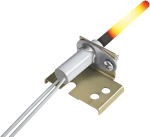 20
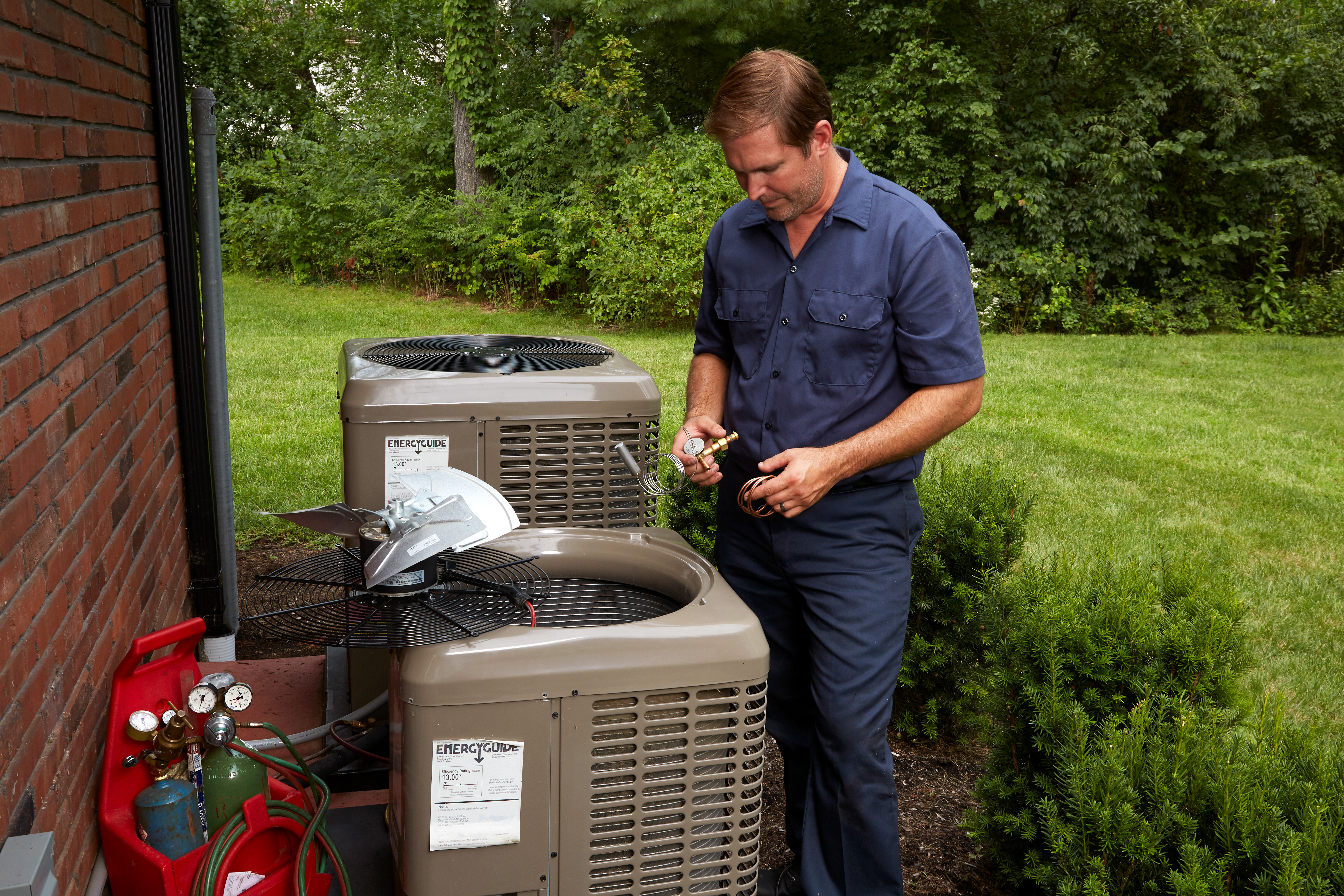 Cooling Controls
Reliable system protection and control for residential, commercial & refrigeration applications
Offering a Broad Portfolio of Air Conditioning and Refrigeration Products
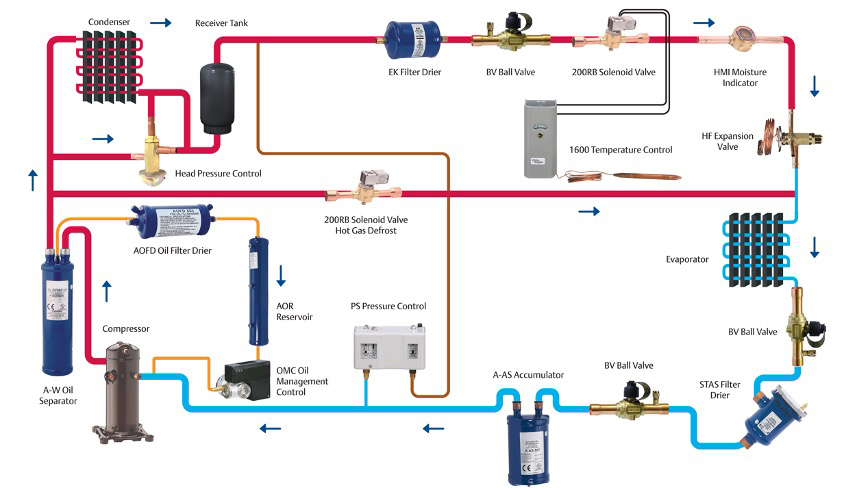 A glimpse of how White-Rodgers products fit into the refrigeration cycle
22
Universal Air Conditioning & Heat Pump Products
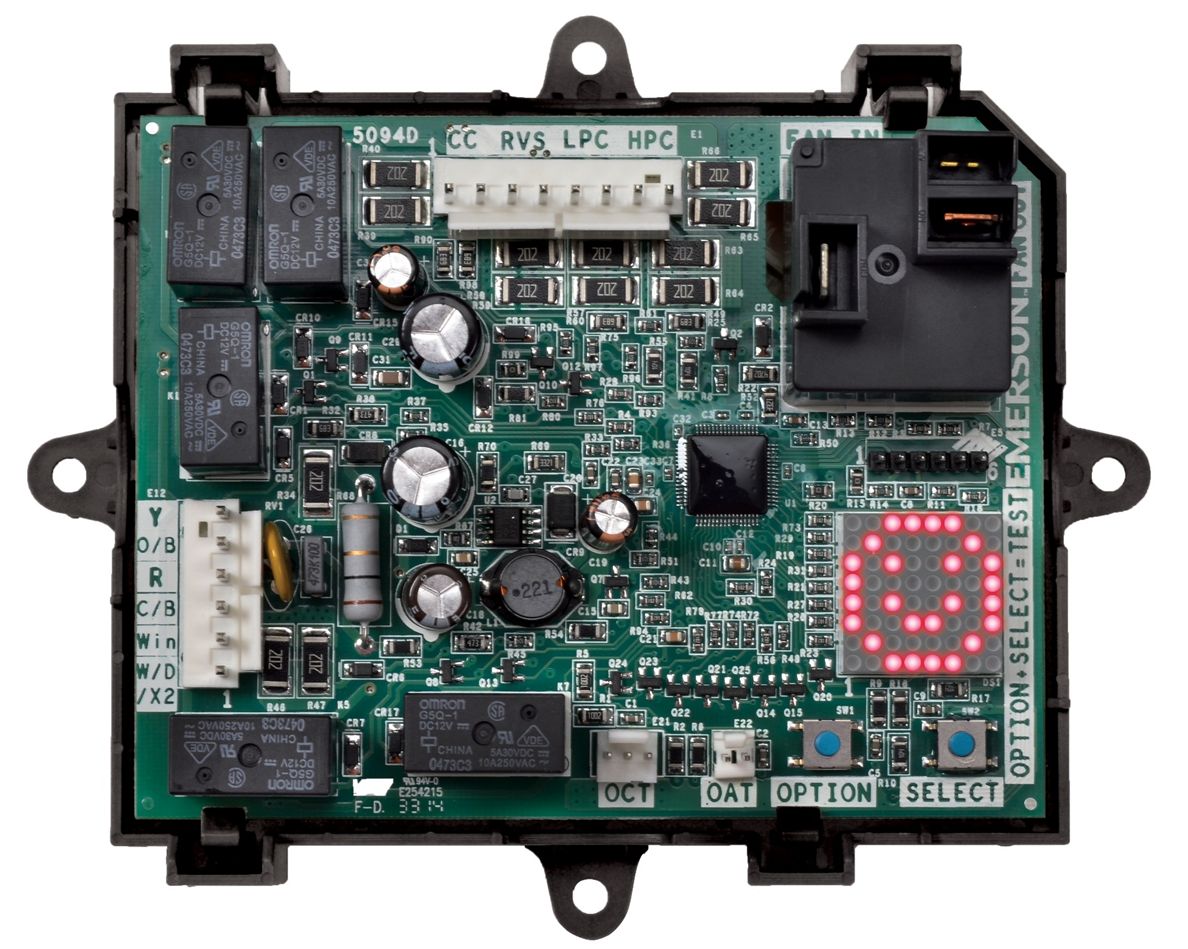 Universal Heat Pump Defrost Control 47D01U-843
Replaces over 400 part numbers
Selectable demand or timed defrost modes for greater efficiency
Integrated thermostat provides energy and cost savings
Brownout and short cycle protection
1-year limited warranty
SureSwitchTM Multi-Volt Contactor 49M11-843
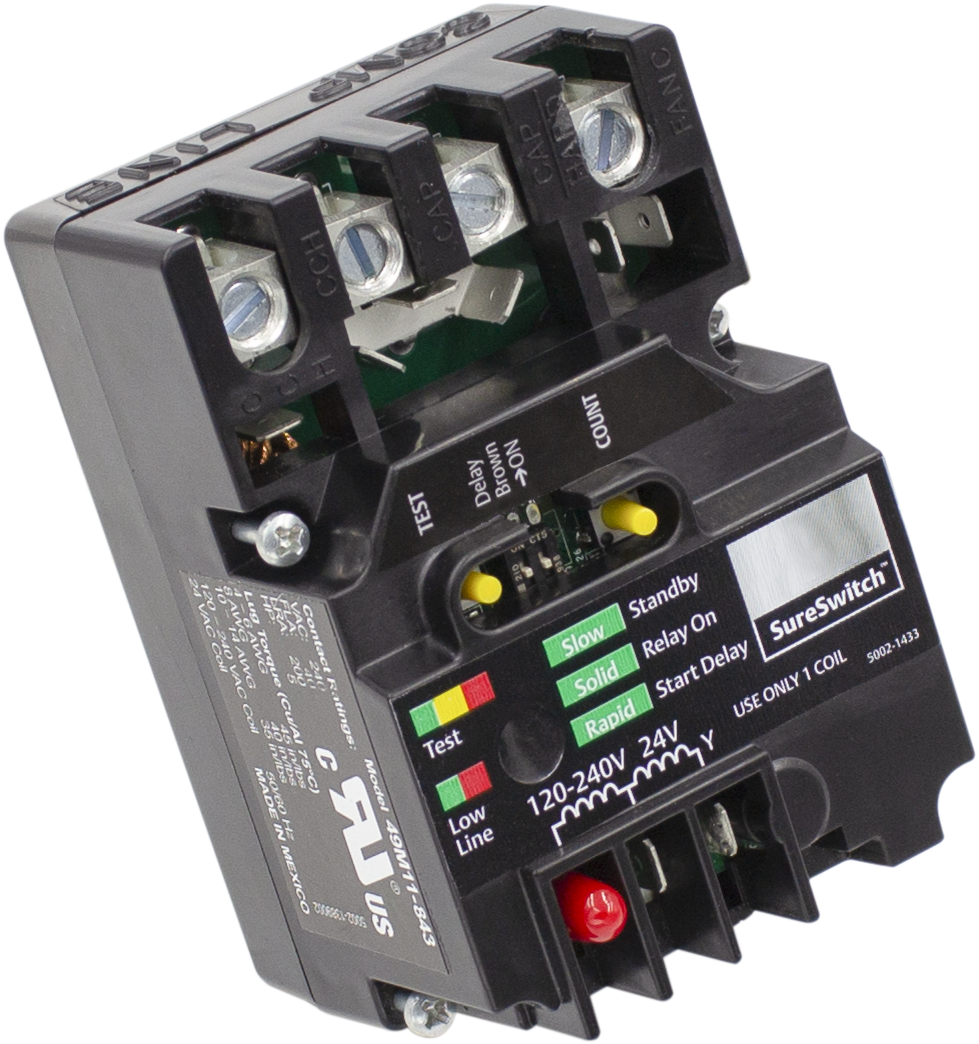 Replaces most single-phase contactors
Services air conditioning and refrigeration applications for 24/120/208/240V coils
5X the life of traditional contactors, 1M+ cycles
Totally sealed switch keeps out ants, pests and debris
5-year limited warranty
23
Filter Driers to Fit Any Application – Liquid Line
Take-Apart Filter Driers - Shells
Hermetic Filter Driers – Liquid Line
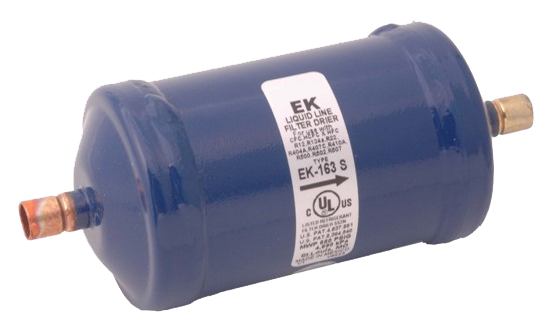 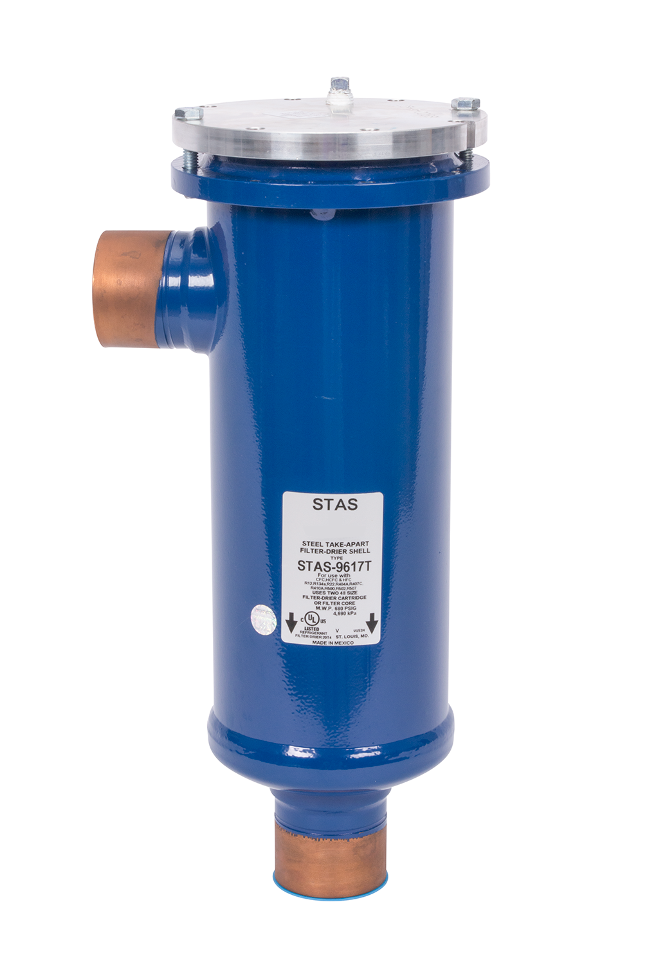 STAS Series
Steel Shell and internals for liquid or suction line
Uses 48 cubic inch cores
EK Series (premium) & BSL Series (Economical) 
20-micron filtration
Compacted bead construction
ADKS Series
Steel Shell and plastic internals for liquid or suction line
Uses 100 cubic inch cores
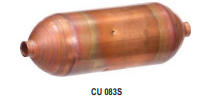 CU Series Spun Copper
All copper construction for extreme corrosion resistance
100% molecular sieve solid core drier
BTAS Series
Brass Shell for corrosion resistance in suction line
Uses filter or filter-drier cartridges
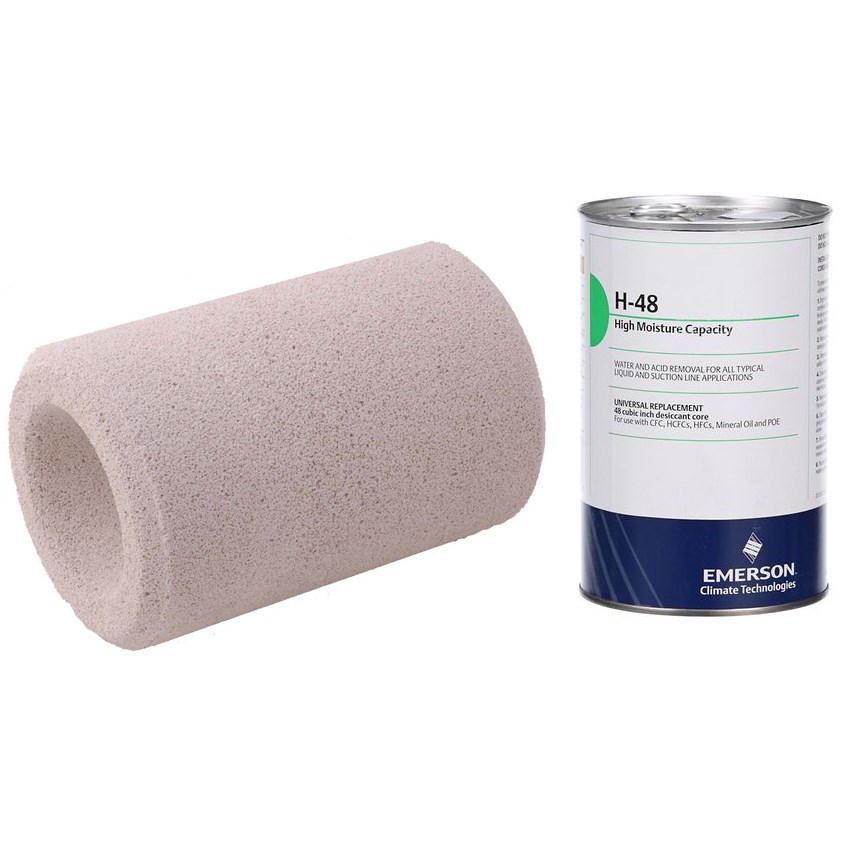 Cores
H48 & UK48 (premium)
For STAS and competitive models
H100 & UK 100 (premium)
For ADKS and competitive models
A*F & A*F-D
For BTAS and competitive models
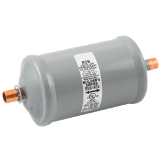 Bi-Directional Heat Pump
BFK Series (premium) & 
BSB Series (Economical)
40-micron filtration
Solid core construction
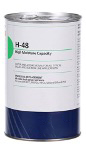 24
Filter Driers to Fit Any Application – Suction Line
Suction Line Filter Driers 
Usually installed in the field after a compressor failure or for systems with higher contamination levels
They have a larger diameter shell to reduce pressure drop & can incorporate a shorter lay-in length
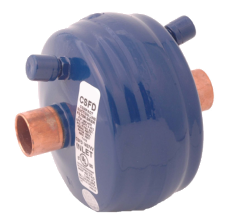 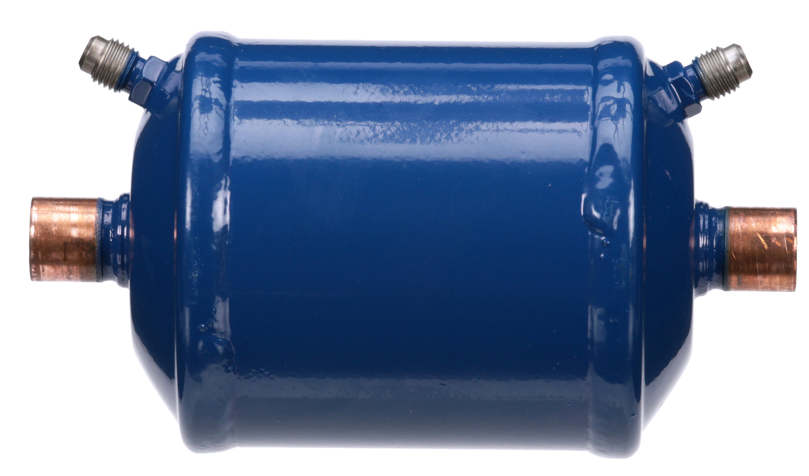 Compacted Bead
ASD series
Premium suction line filter drier
Optimized for high moisture and acid protection
Compacted Bead
CSFD series
Good for moisture & acid removal
Small layin or ‘pancake’ design, available only in 14 cubic inch sizes
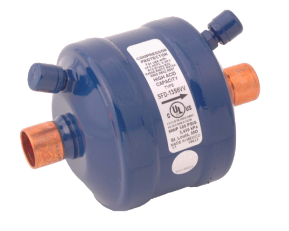 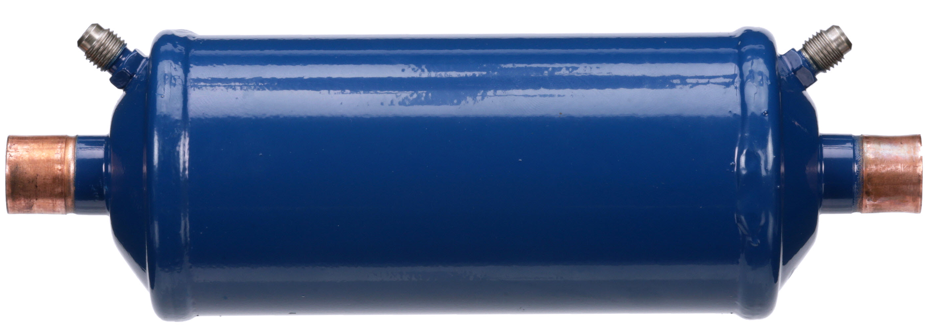 Compacted Bead
SFD series
Standard Suction Line Filter Drier
Smaller lay in length, available in a variety of sizes
Compacted Bead
ASK Series
Activated carbon blend for moisture, acid and wax removal
Available in 16 and 30 cubic inch sizes
25
Moisture Indicators/Sight Glasses
HMI Series

Hermetic, leak-free construction
Senses to 3% relative humidity
Large viewing lens, ease of monitoring
Solid copper connections, all brass body
AMI Series

Take-apart, replaceable lens assembly
Senses to 3% relative humidity
Large viewing lens, ease of monitoring
Solid copper connections, all brass body
A-IHL Series

Take-apart, replaceable lens assembly
Senses to 3% relative humidity
Saddle design for large diameter tubing
Solid copper connections, all brass body
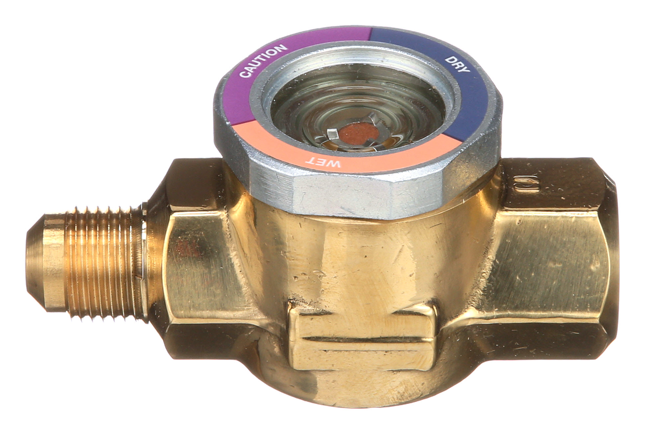 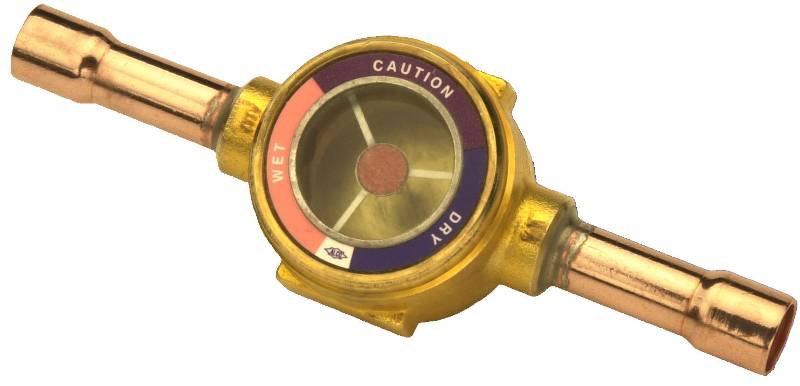 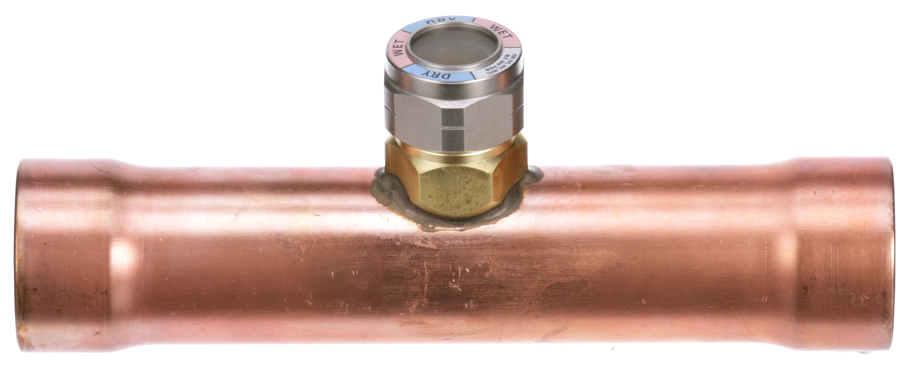 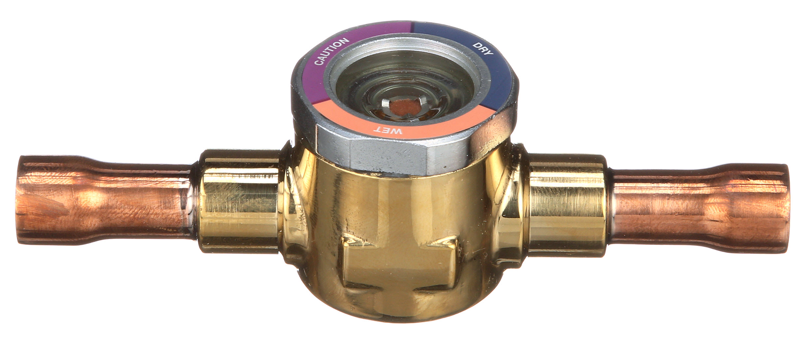 26
Expansion Valves for Residential, Commercial & Refrigeration
Univeresal TXV Connect Kits for residential AC & Head Pumps

ODF TXV with internal check, Chatleff & Aeroquip adapters, external equalizer connection and bulb strap
Universal kits that fit residential systems regardless of manufacturer
R-410A & R-22 kits in multiple capacities
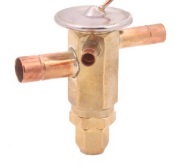 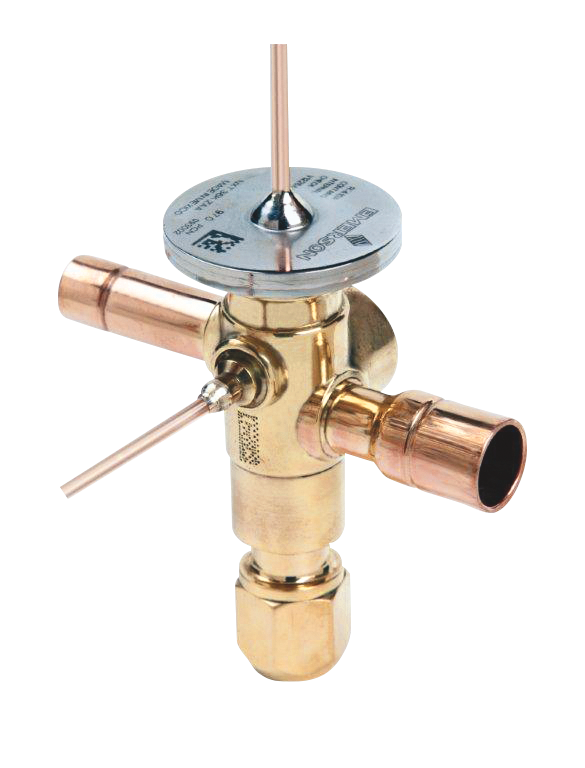 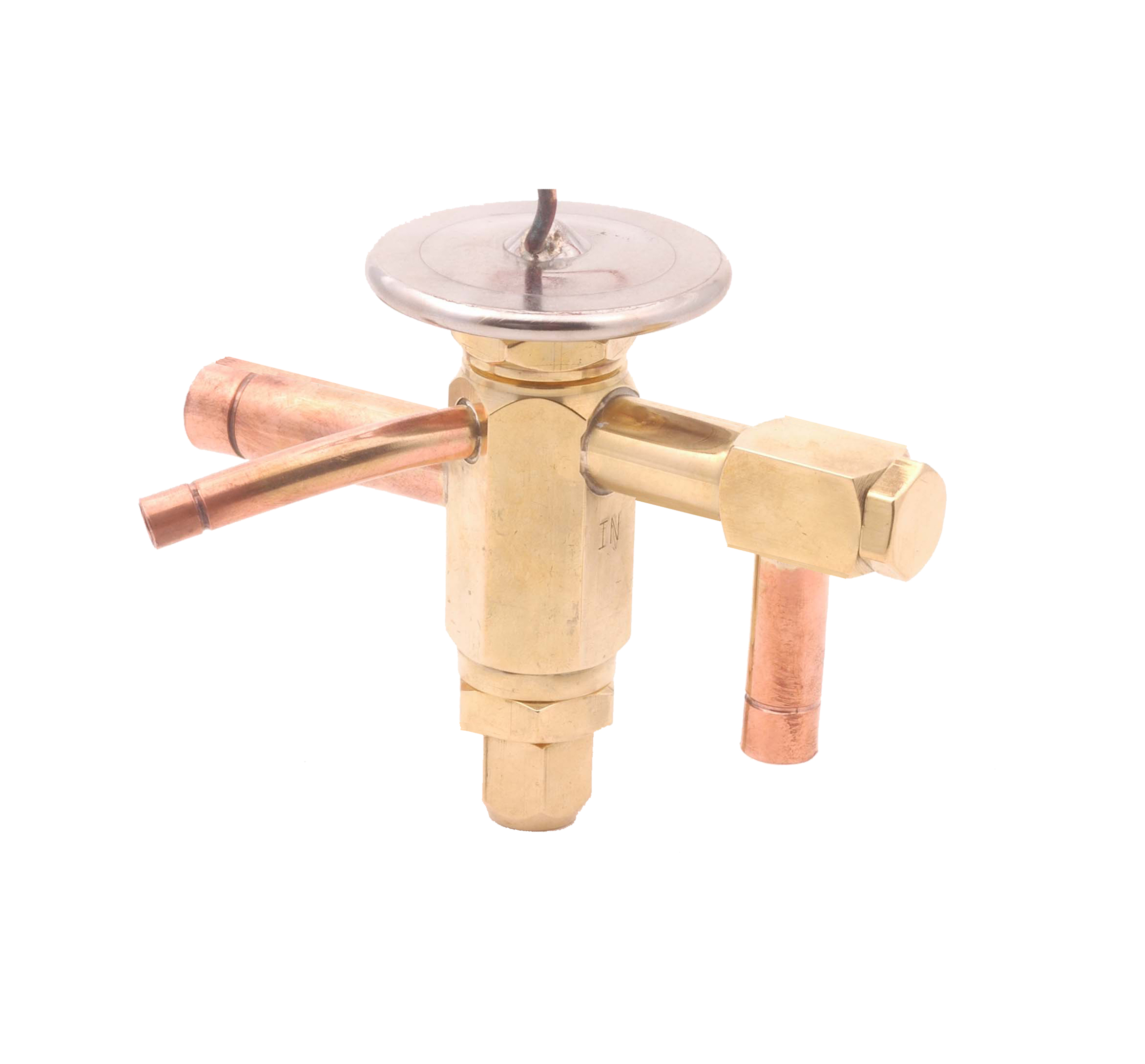 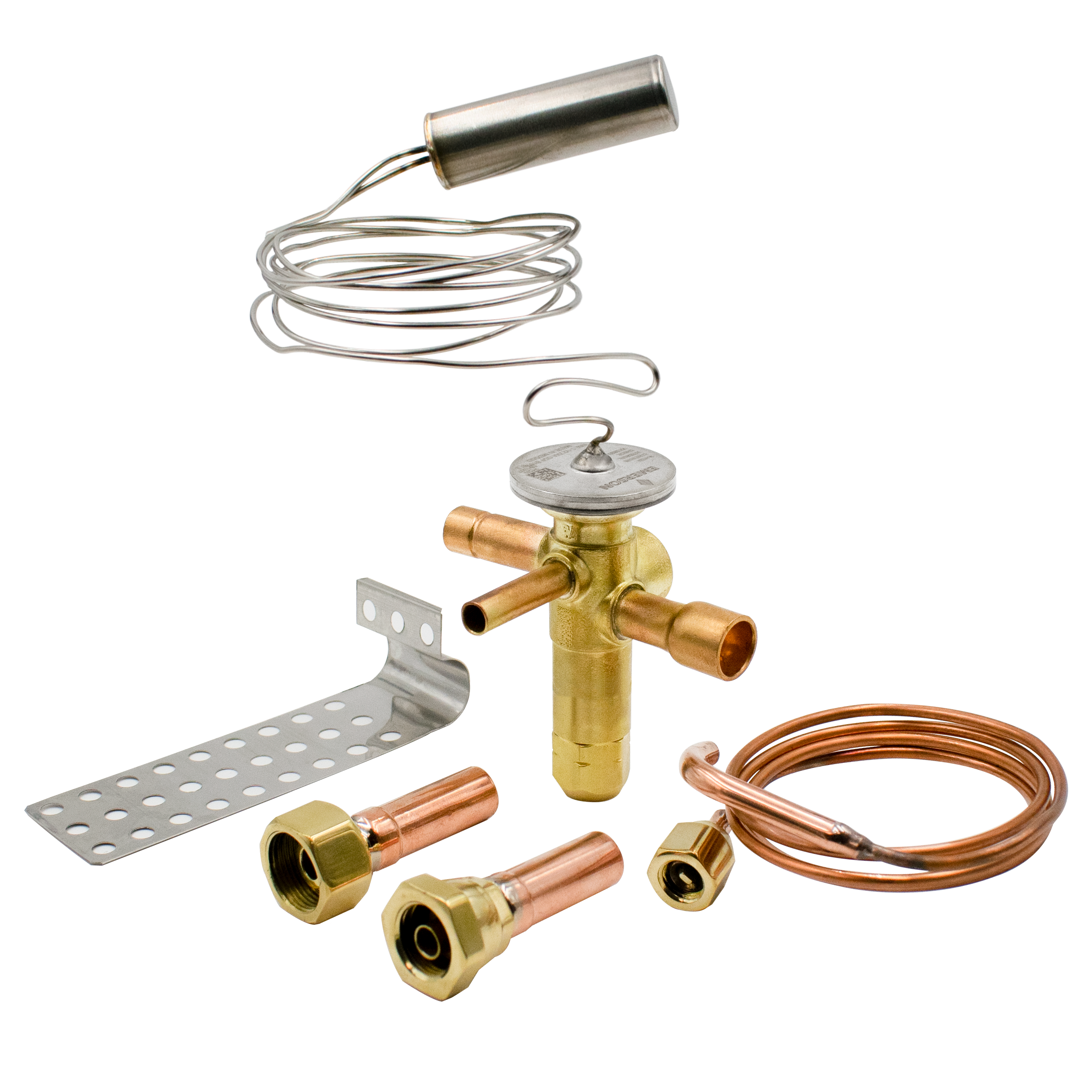 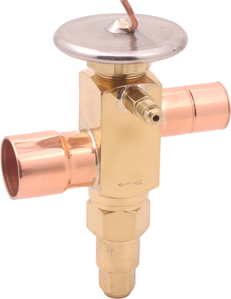 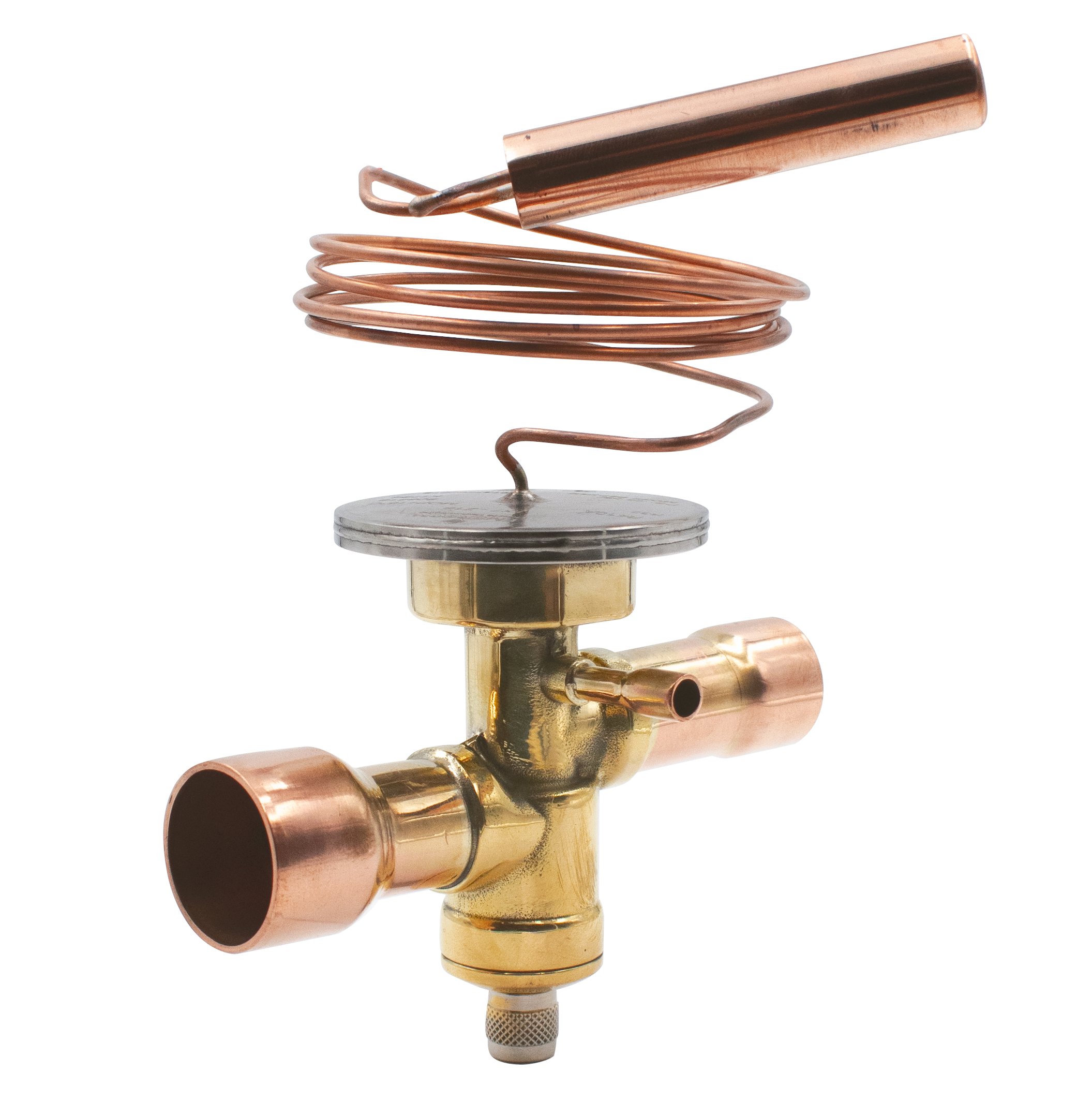 27
Electronic Expansion Valves
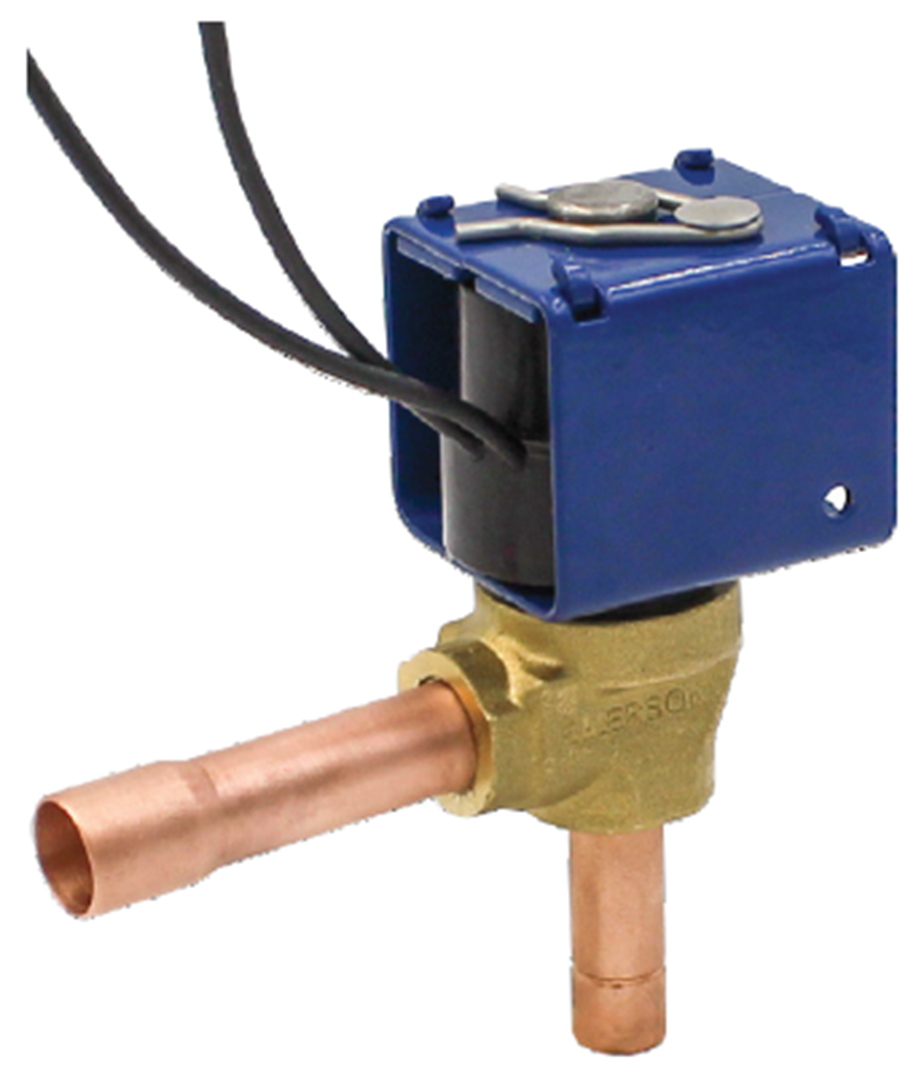 EXD-SH1, EXD-SH2 Controllers and kits
Designed for precise superheadt control or temperature control for EX valves





EXD-SH1K and EXD-SH2K Kits contain all necessary components to operate
Other function include low pressure switch and freeze protection
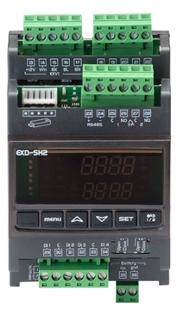 EX Valves are multi-functional
Expansion Device
Defrost Control
Head Pressure Control
Suction Gas Throttling

Linear with precise flow control
Short opening/closing time
Patented ceramic slide and orifice
PM Series are Pulse Width Modulating Expansion Valves
Gate-type, direct acting with six fixed-capacity sizes
Positive shut-off function eliminates need for solenoid valve
Typical applications include:
Display cases
Frozen beverage dispensers
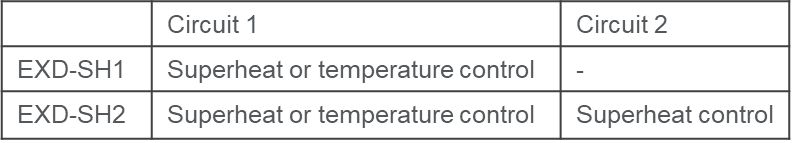 28
Refrigeration Temperature Controls for Electronic or Hydraulic Applications
16E09-101
Electronic 
Refrigeration or Heating
1609-101
Electro-Mechanical 
Refrigeration
Application

Convenience store
Supermarket display case
Pump control
Freezer control
Boiler control
Walk-in cooler
Space and return-air temperature
Reach-in cooler
Condenser fan cycling
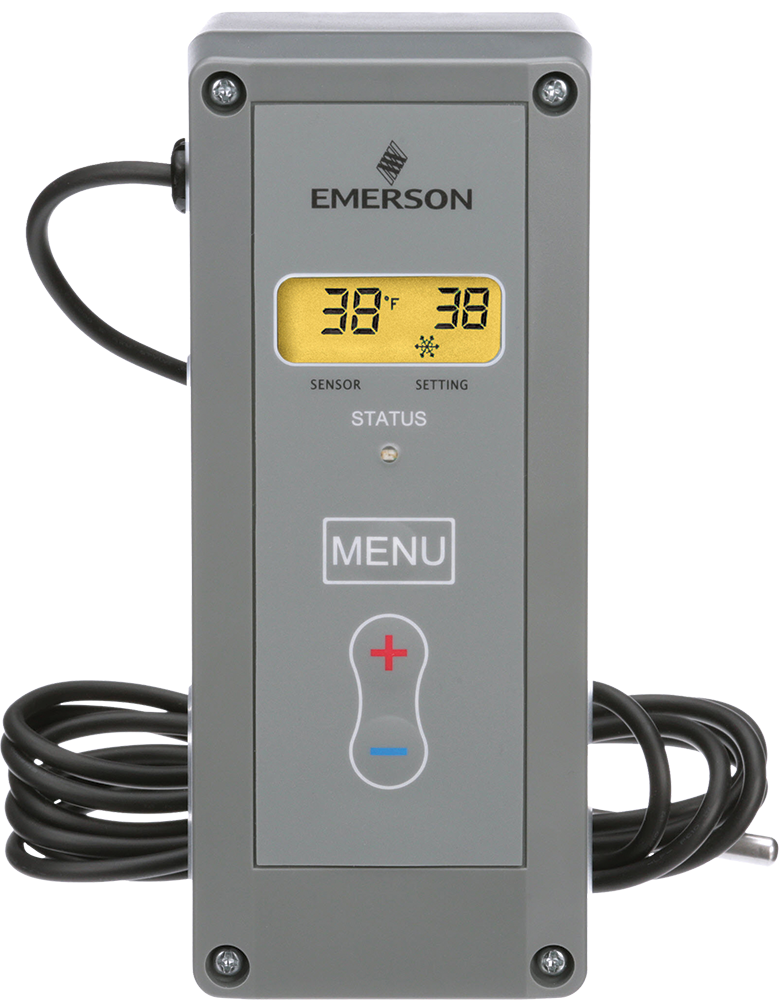 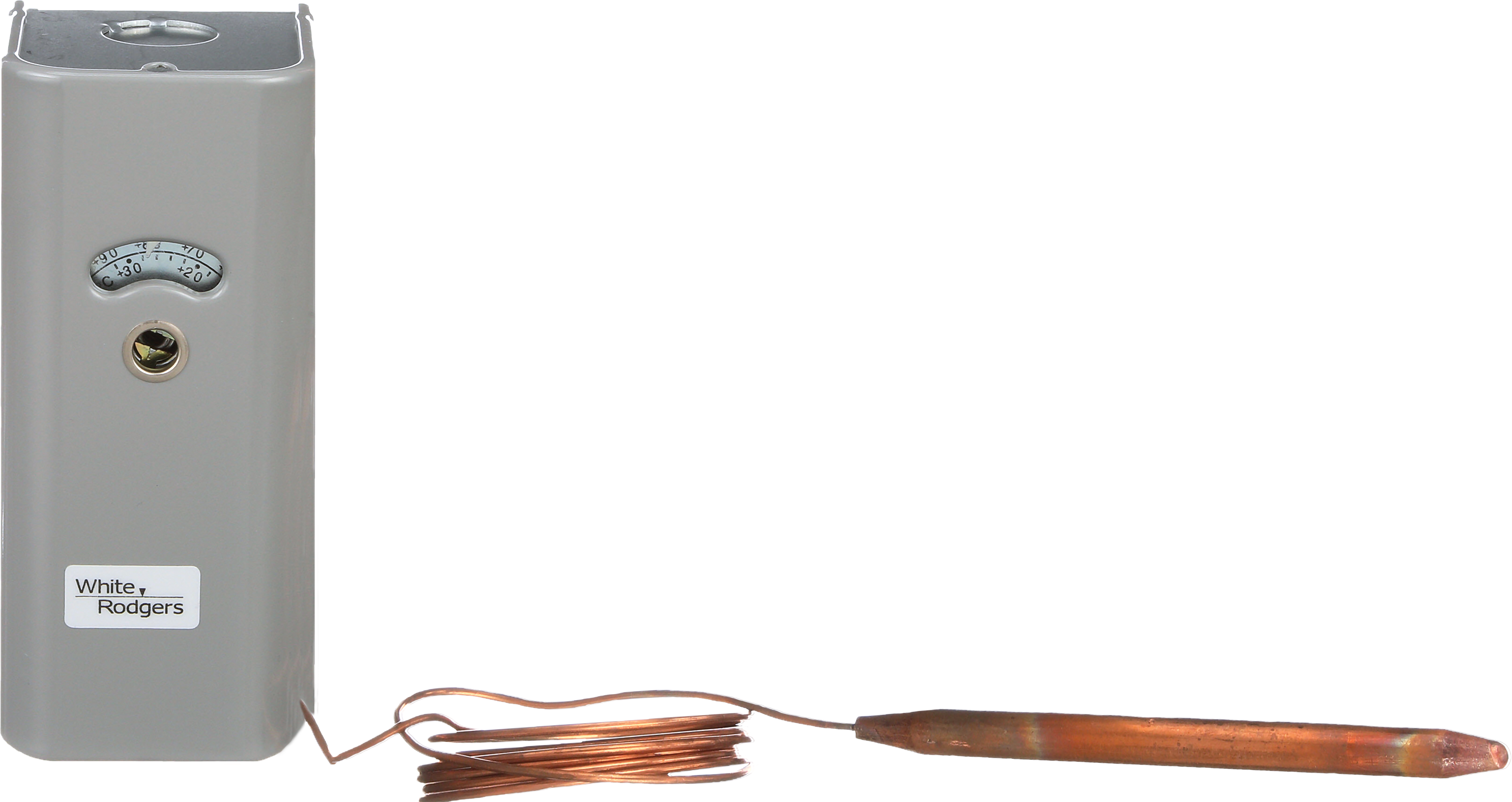 29
Refrigeration Solenoid Valves & Coils
AM Series coils fit all valve series and sizes
Snap-on coil design for easy installation
Valves with extended copper ends for easy installation
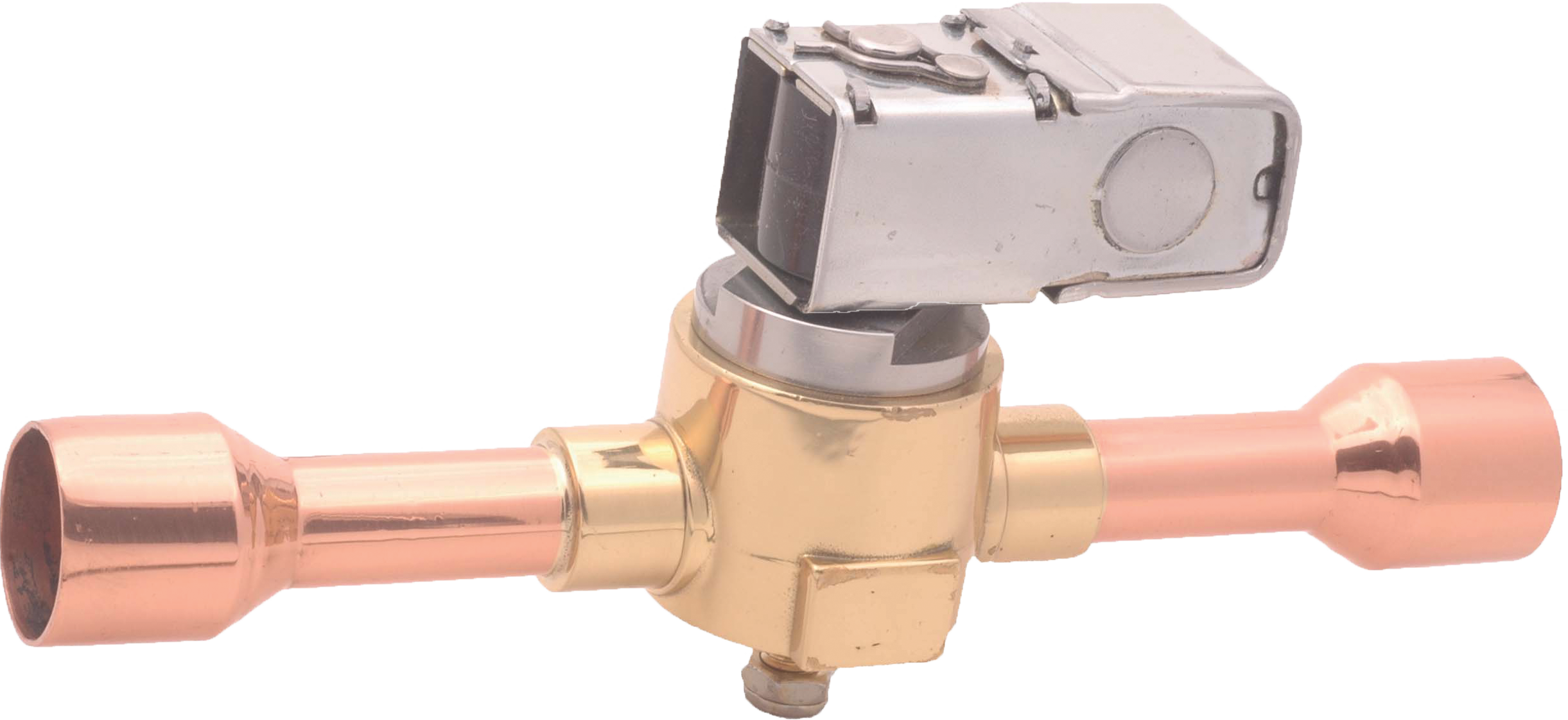 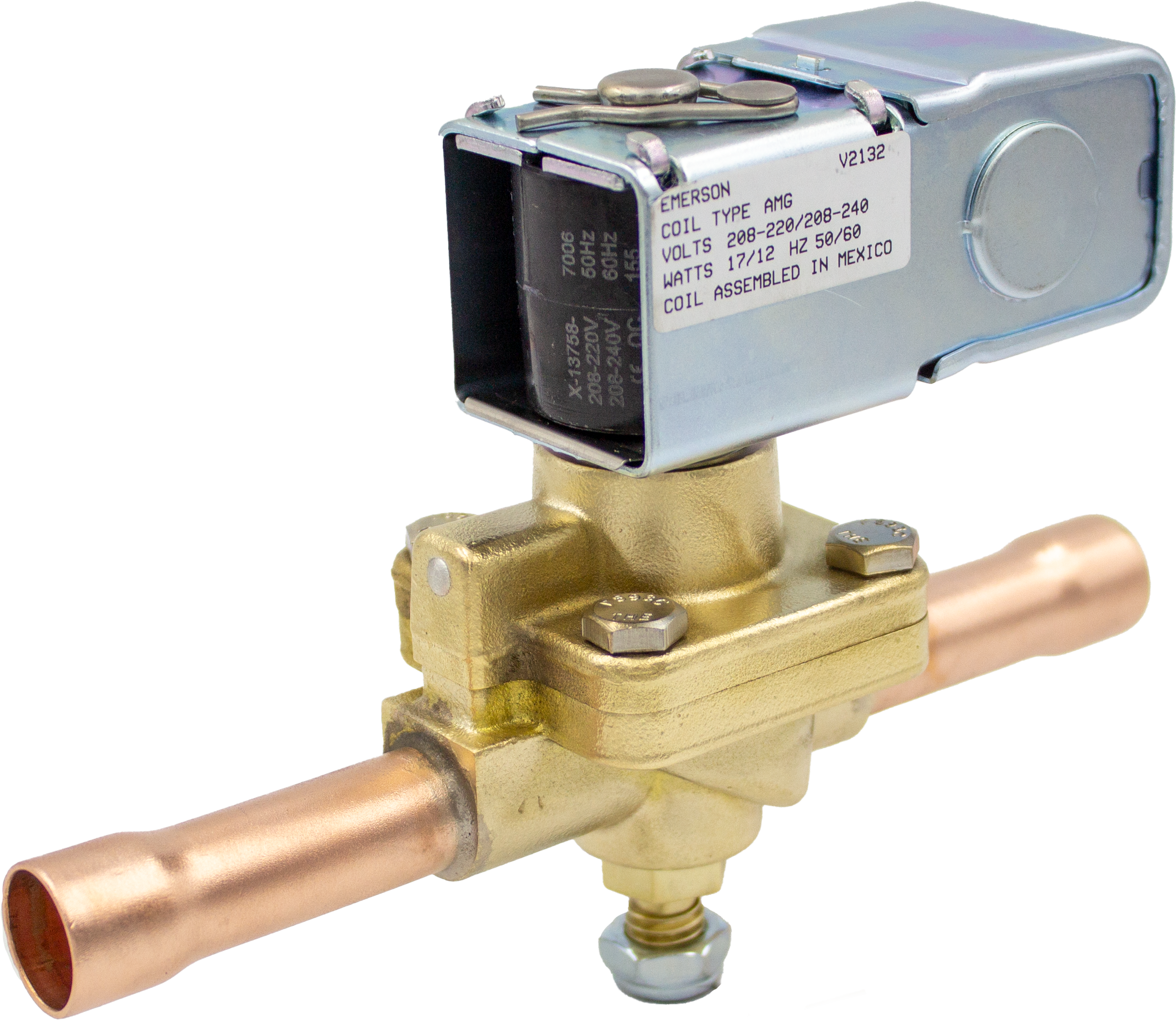 200RB with Coil
250RA with Coil
30
Shut-off Valves
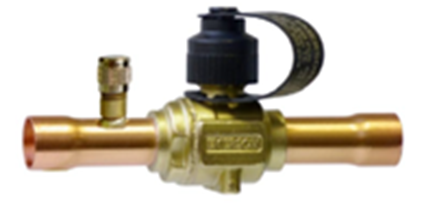 ACK Check Valves
Ball Valves
Hermetic Spun-copper design
Magnetic check action
Built-in 30 mesh strainer
Can be installed in any position
Connections from ¼” through 2-5/8”
BVSS Series
Brass locking seal caps
All are fully ported
Standard lay-in length
Hermetic, forged brass body
Up to 3-1/8” line and port sizes
BE & BVS Series
Valve Stem cap retained by strap
Fully ported through 2” size
Mounting holes
Hermetic, forged Brass Body
Approved for CO2 and Propane
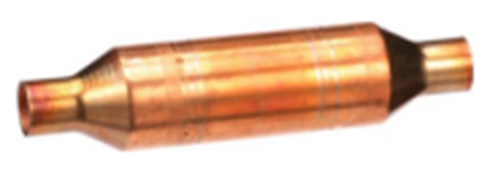 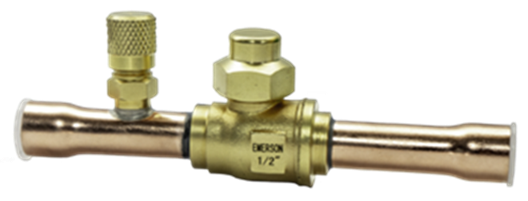 31
Other Vessels
Suction Line Accumulators
Prevents liquid refrigerant from slugging the compressor
Oil Reservoirs
Holding vessel for necessary oil
ADR Series
2,3,4 gallon models available
Oil Separators
Separates the oil from the refrigerant
A-AS Series
3 thru 6 inch diameter models
6 thru 6 inch diameter models
½ “ to 1-5/8” connections
Hold up to 25 tons of R-404A
A-F, A-W, A-WZ Series

Hermetic or bolted flange models
Supermarket racks and commercial a/c
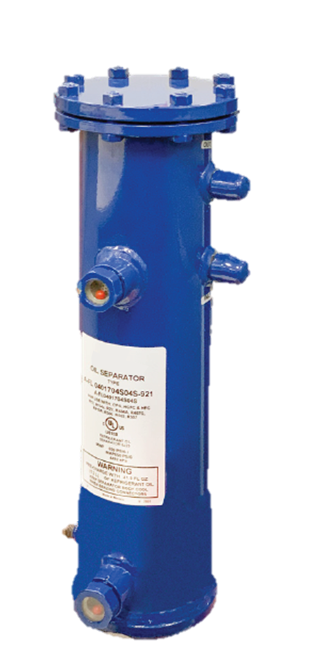 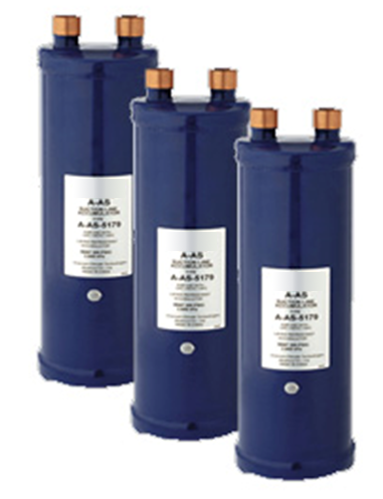 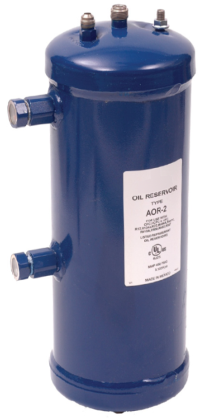 A-Fc & A-WC Series

Hermetic or bolted flange models
Centrifugal for ultra-low temps
32
Oil Controls
Oil Level Controls
Maintains proper oil levels in the compressor crankcase
Oil Filters & Driers
Designed to specifically clean the oil line.
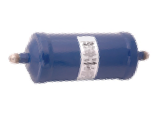 OMB/C Series

Electronic control with alarm
Compressor lockout feature
Magnet for debris retention
W-OLC Series

Mechanical oil control
Three models with sight glass options
AOF Series
AOF
Hermetic, filter only
AOF -23S
Take-apart shell
Uses a F023 filter cartridge
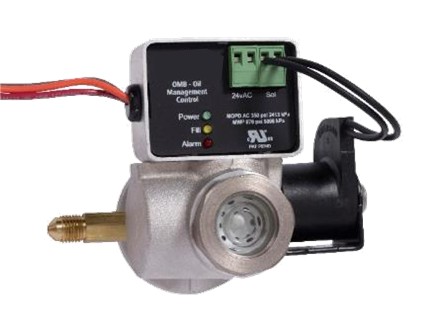 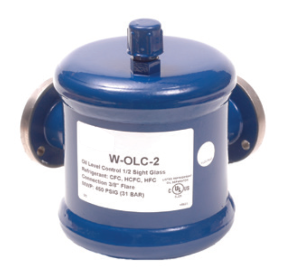 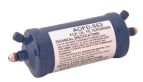 AOFD 553 Series
Contrains soild core desiccant for moisture removal
33
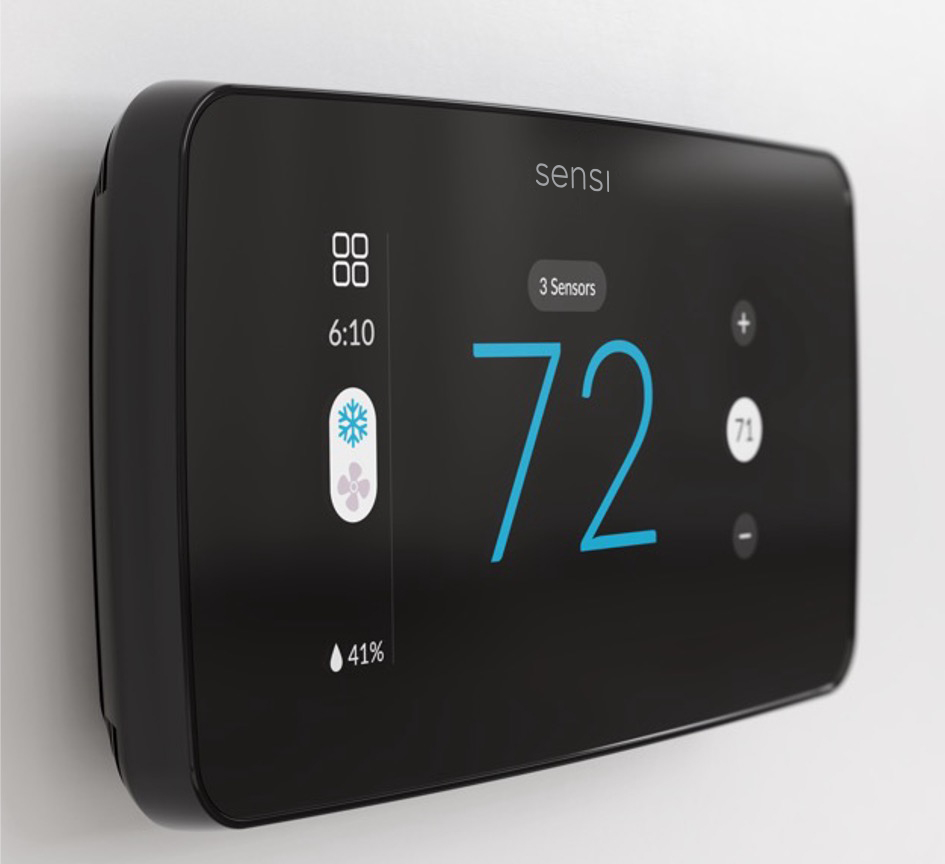 Thermostats
A trusted name offering reliable control and cutting-edge innovation
Thermostats to Meet All Your Customer’s Needs
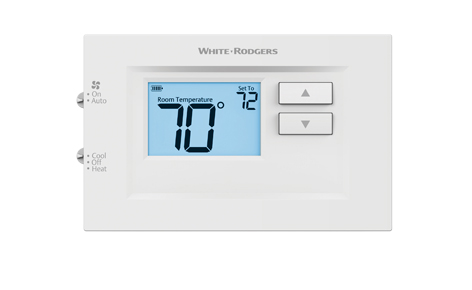 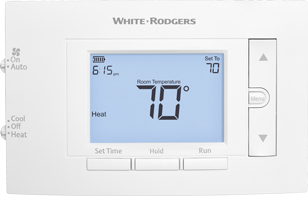 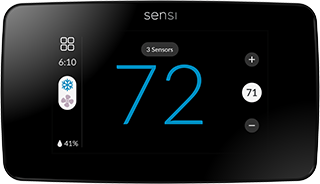 35
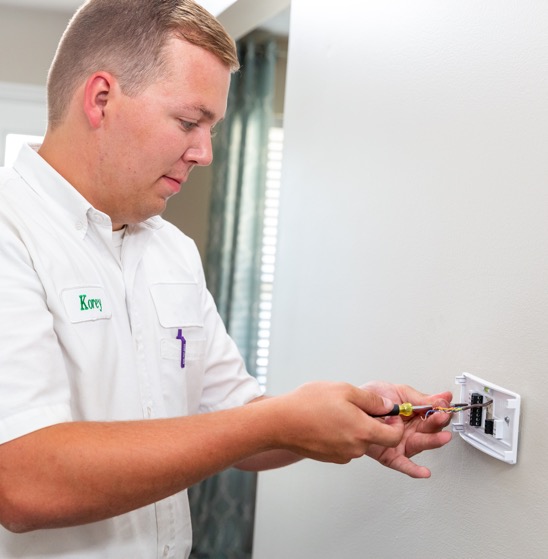 Turn Jobs Quicker with Easy Installation
Smart thermostats in stall in as little as 30 minutes
Traditional thermostats install in as little as 5 minutes
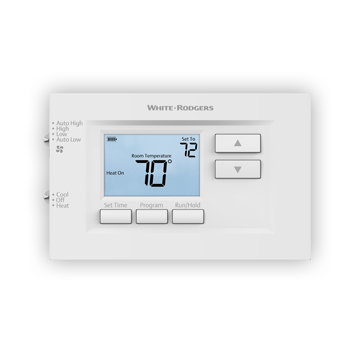 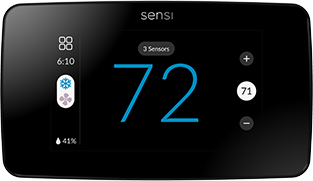 Compatible with majority of residential HVAC systems
Built in bubble level (on some models)
Standard footprint eliminates the need for patching/painting
No C-Wire requires with Sensi Liteand Sensi Smart Thermostat
36
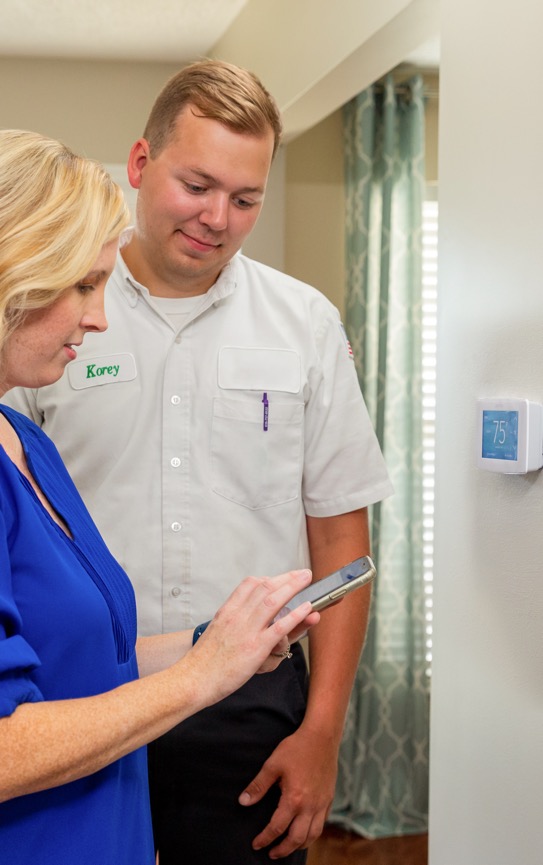 Top-Rated Thermostats Reduce Callbacks
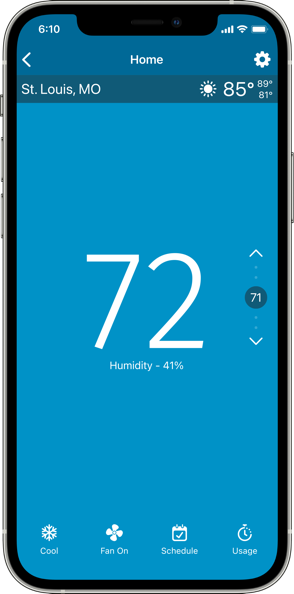 Traditional Thermostats
Simple user experience
Large easy-to-read numbers

Smart Thermostats 
Top-rated online 
#1 rated mobile app in both Android and Apple Stores
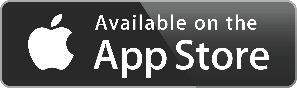 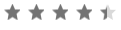 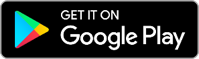 4.6 stars, 66k reviews
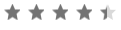 4.5 stars, 6k reviews
37
Stay Top of Mind with Free Contractor Branding
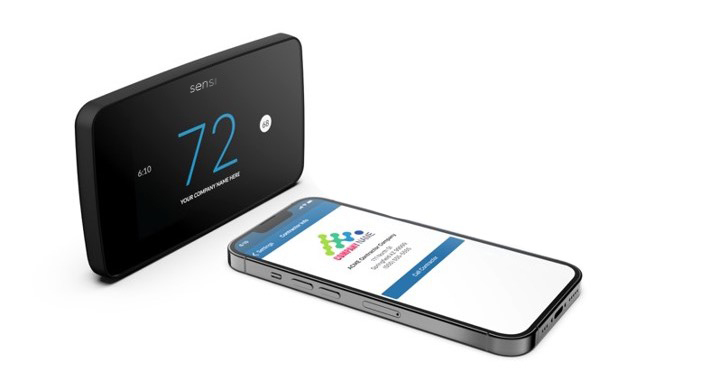 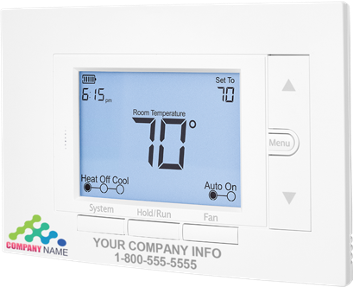 Printed Branding
Digital Branding
Free printing on all thermostats with orders of 12+  (excluding Sensi Lite & Touch 2)
Add full-color logo or custom text
Free shipping
With Sensi smart thermostats, add contractor’s information on the following locations: 
Thermostat home screen
Mobile app
Monthly usage report
38
Meet Sensi
Thermostats
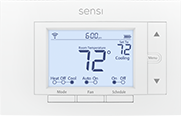 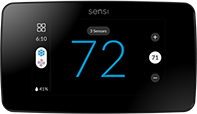 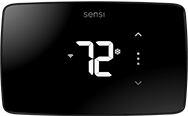 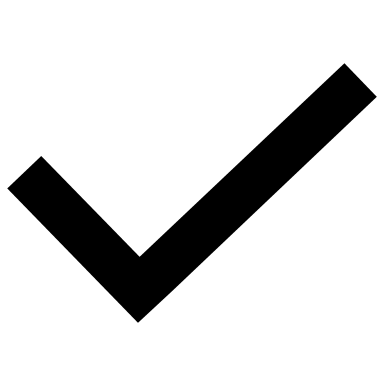 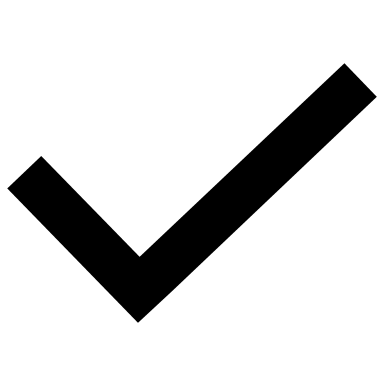 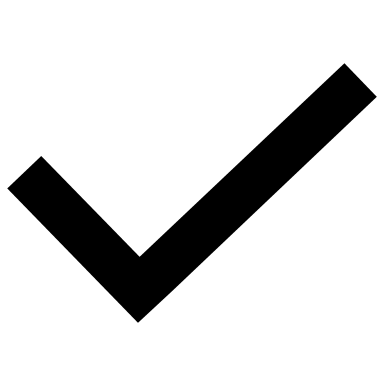 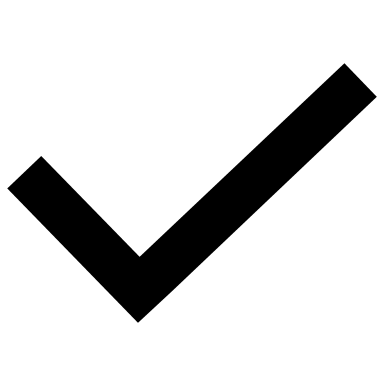 39
Save Energy with Smart Thermostats
Save about 23% on HVAC energy by adjusting the temperature, using flexible scheduling, remote access and geofencing1
First smart thermostat to win the ENERGY STAR Partner of the Year
All Sensi smart thermostats are ENERGY STAR® certified
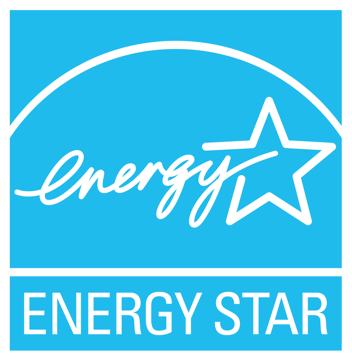 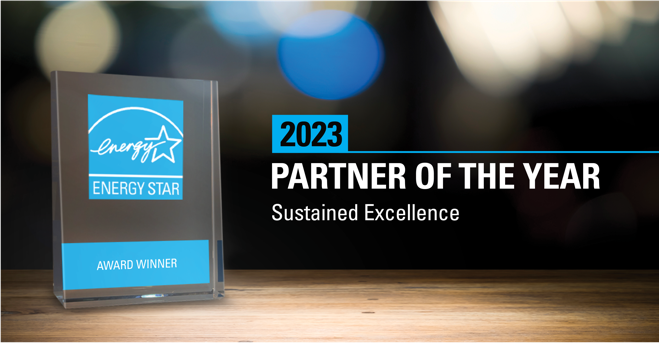 1 Energy savings calculated by comparing operation time for a nationwide sample of Sensi users with temperature adjustments averaging 4° vs. users with no adjustments. Savings vary based on equipment type/condition, insulation, climate & temperature adjustment size/frequency.
40
Sensi Multiple Thermostat Manager – A Lightweight Building Management System
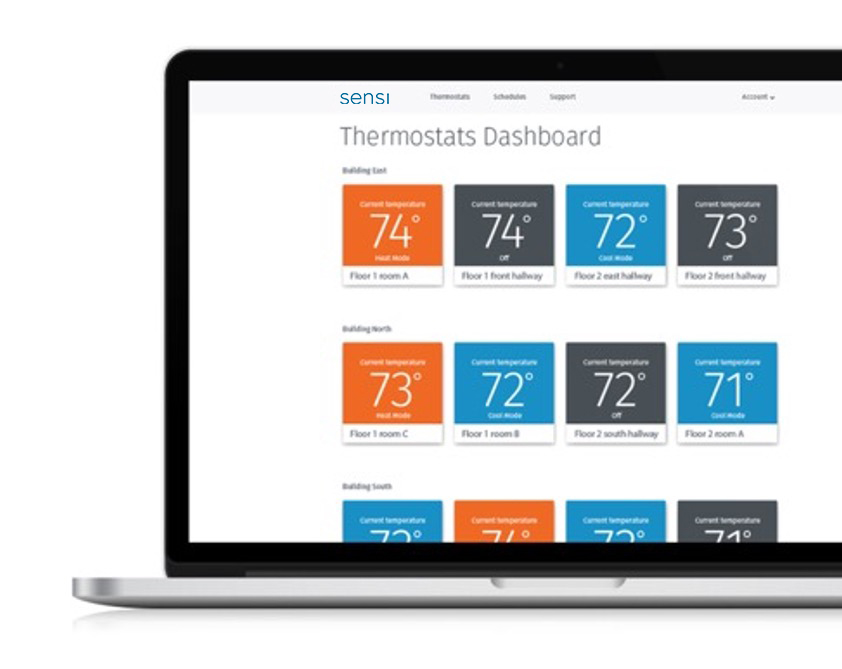 Simple & Affordable
Easy setup process to manage comfort at a much 
lower cost than traditional building management systems
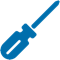 Extensive Compatibility
Works with HVAC systems in most facilities
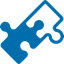 Easy-To-Use Portal
Access thermostat control from anywhere through the intuitive portal featuring drag-and-drop functionality
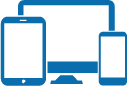 Energy Saving Feature
Flexible batch scheduling can minimize energy waste and hep you save money
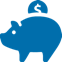 Smart Alerts
Enable optional notifications that let you know when and where extreme temperature or humidity changes are detected
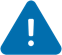 41
Eliminating Consumer Data Privacy Concerns
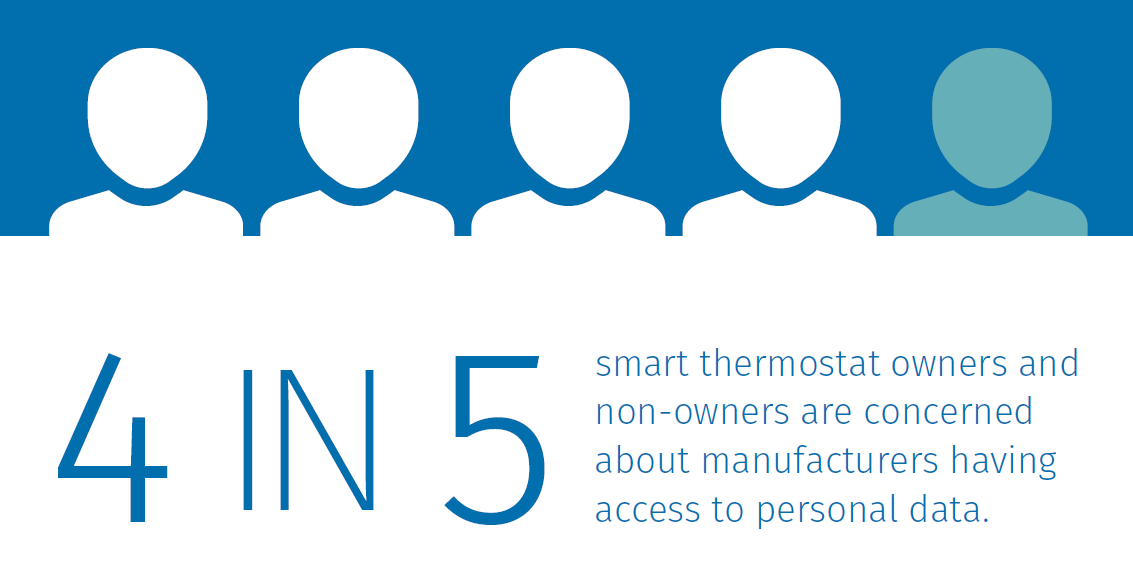 Sensi’s privacy promisedto our customers:

Sensi DOES NOT SELL your personal information

Sensi DOES NOT UTILIZE your thermostat activity data for other targeting/advertising purposes

Sensi DOES NOT MAKE CHANGES to your thermostat based on assuptions about your priorities
42
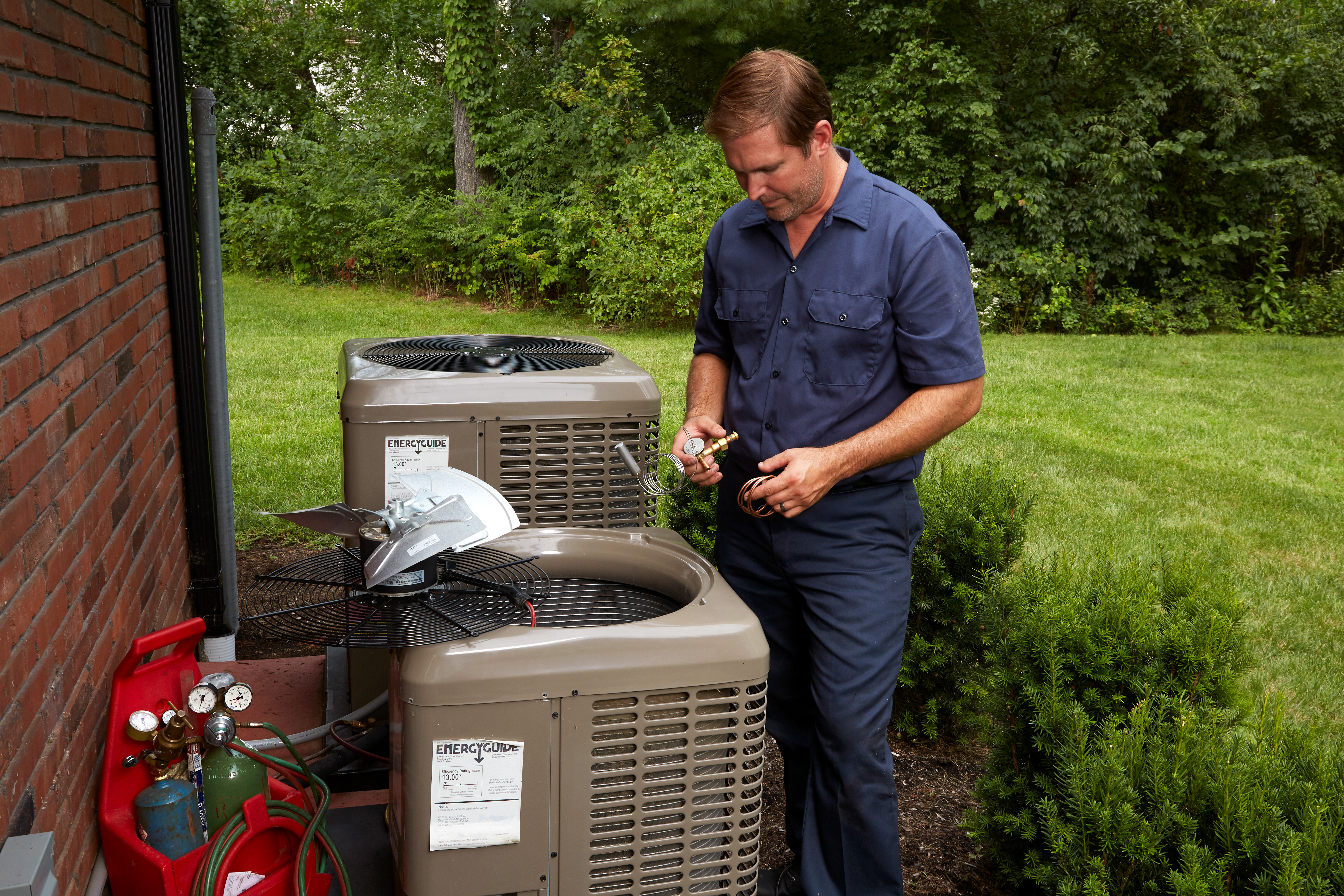 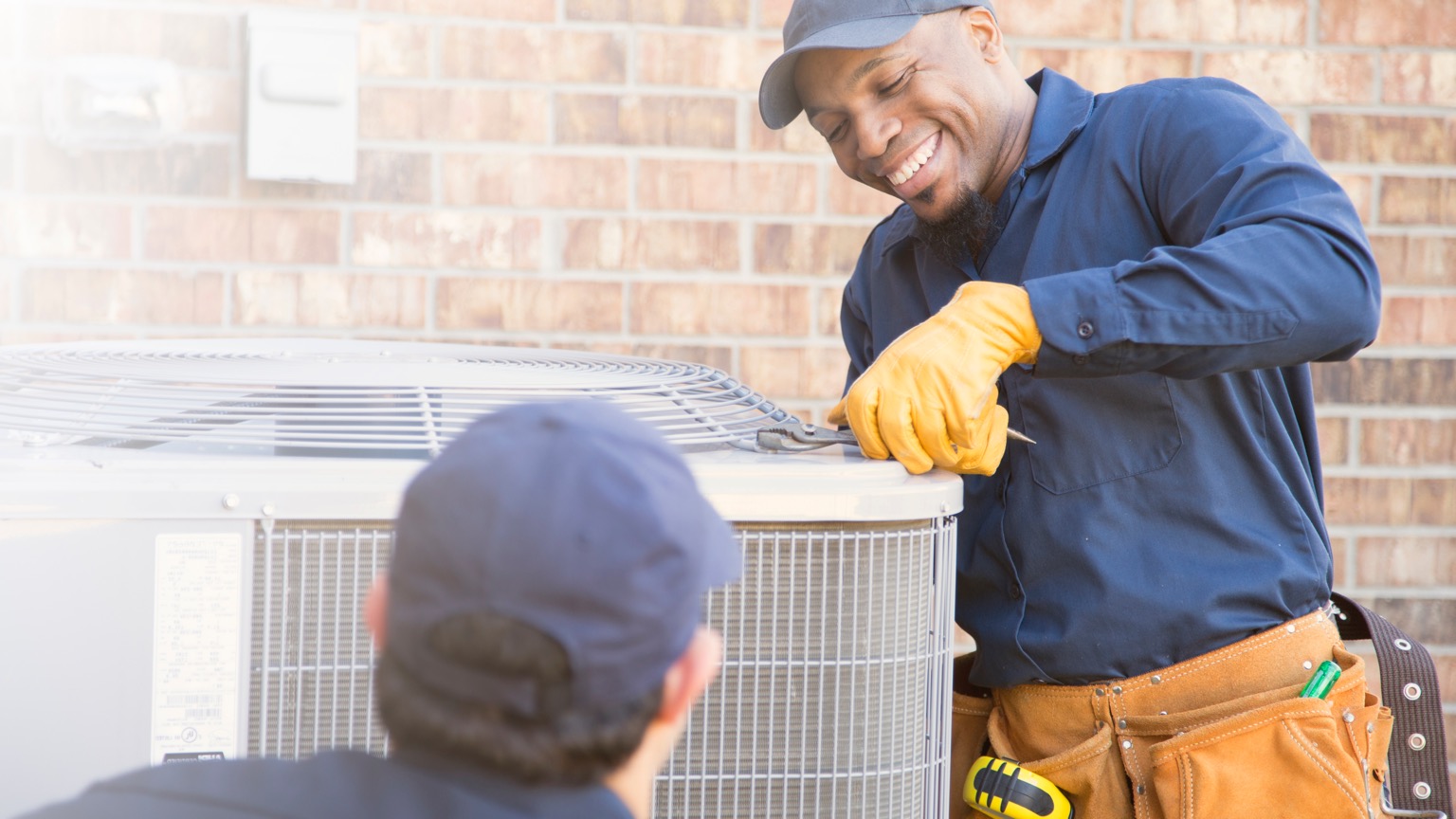 Additional Support
Additional Support to Help Drive Sales
44
Free NATE-Certified Training
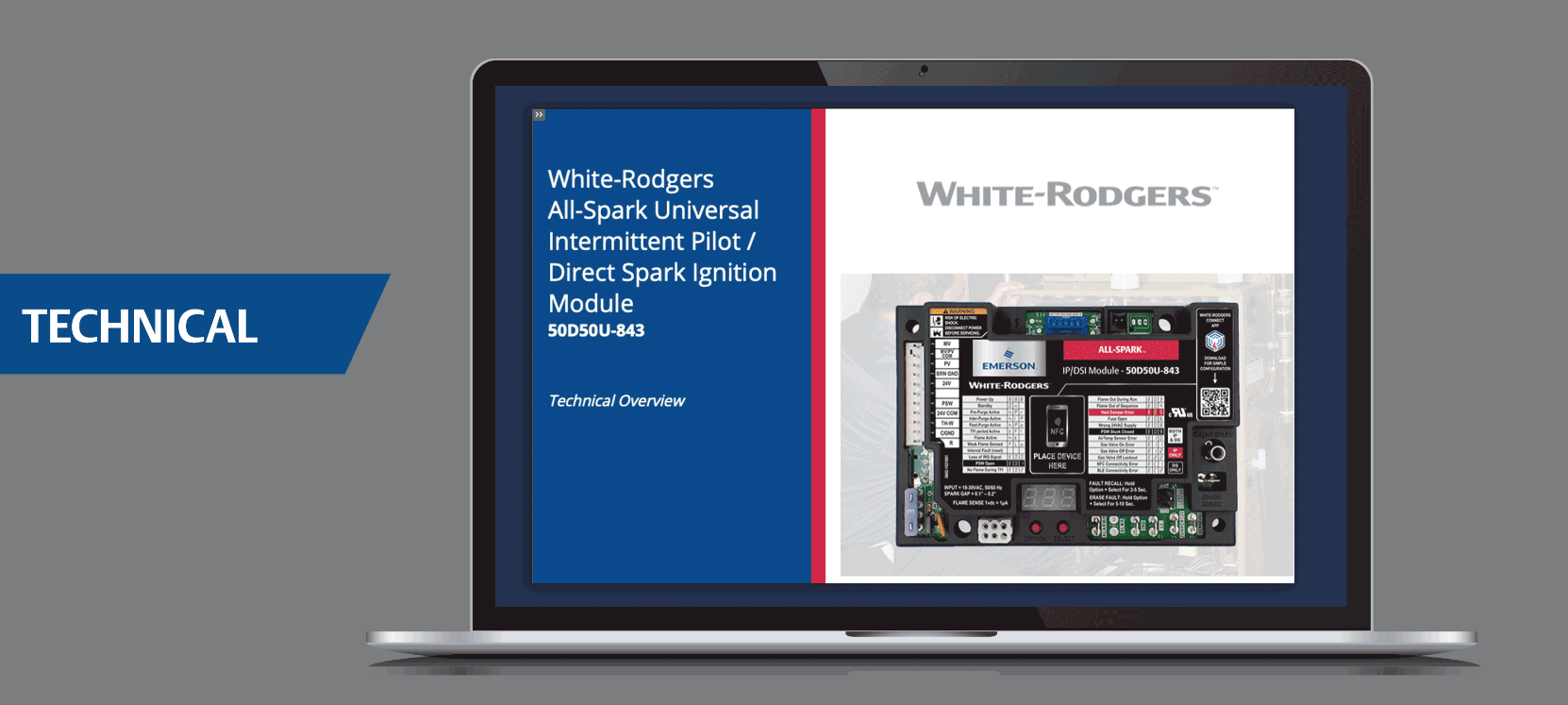 NATE-certified courses for ongoing education credits
Online, webinar and in-person training options 
Gain expertise on the latest products from Emerson
View installation, technical and product modules for Thermostats, Heating, AC, Heat Pump & Refrigeration
Benefits for all departments including sales, installation and service


Access Training Modules HERE
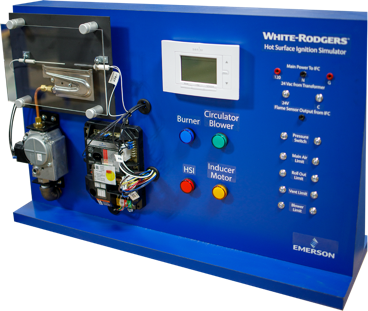 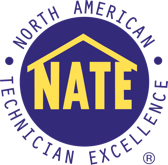 45
Comprehensive Cross Reference & Product Information
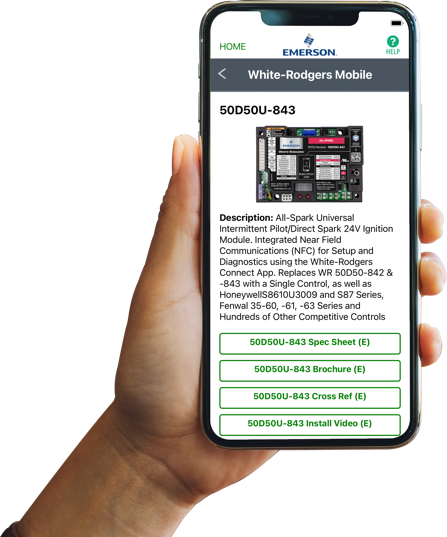 Your resource for:
Complete cross reference
Product information and spec sheets
Installation information and videos
Wiring diagrams
Select product by features
Priority technical support 


WR Mobile App
Search for “WR Mobile” 
in both Apple and 
Google Play Stores

Desktop Version
Access the online version HERE
Search by OEM, Competitor and White-Rodgers part numbers
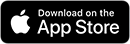 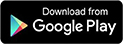 46
Quickly Set Up New Products Through Our Online Digital Catalog
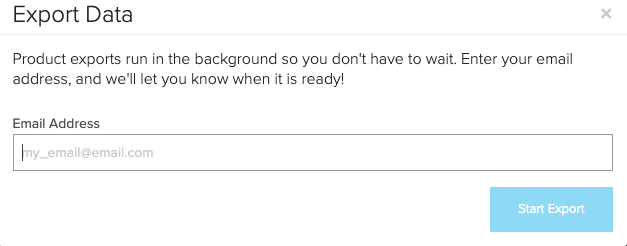 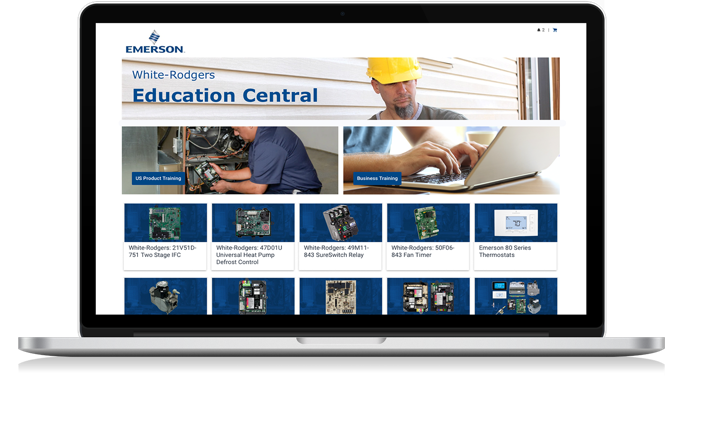 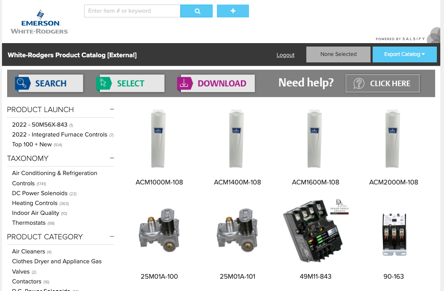 Access the most up-to-date product information and digital assets through our PIM (product information system).
 Includes all wholesale part numbers
Search by part number or filter by product category or family
Product information includes descriptions, spec, features, weights, UPC and more
View online, export digital assets or export data via spreadsheets

Access Digital Catalog HERE
Password: WR-Confidential
47
Free Point-of-Sale Merchandise
Take advantage of our free printed marketing materials to help you drive sales.  

Customizable fliers available for counter and training days
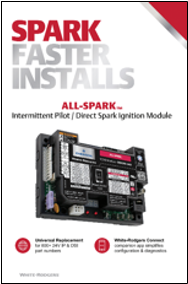 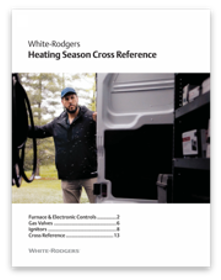 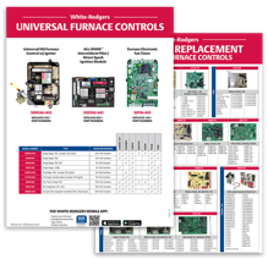 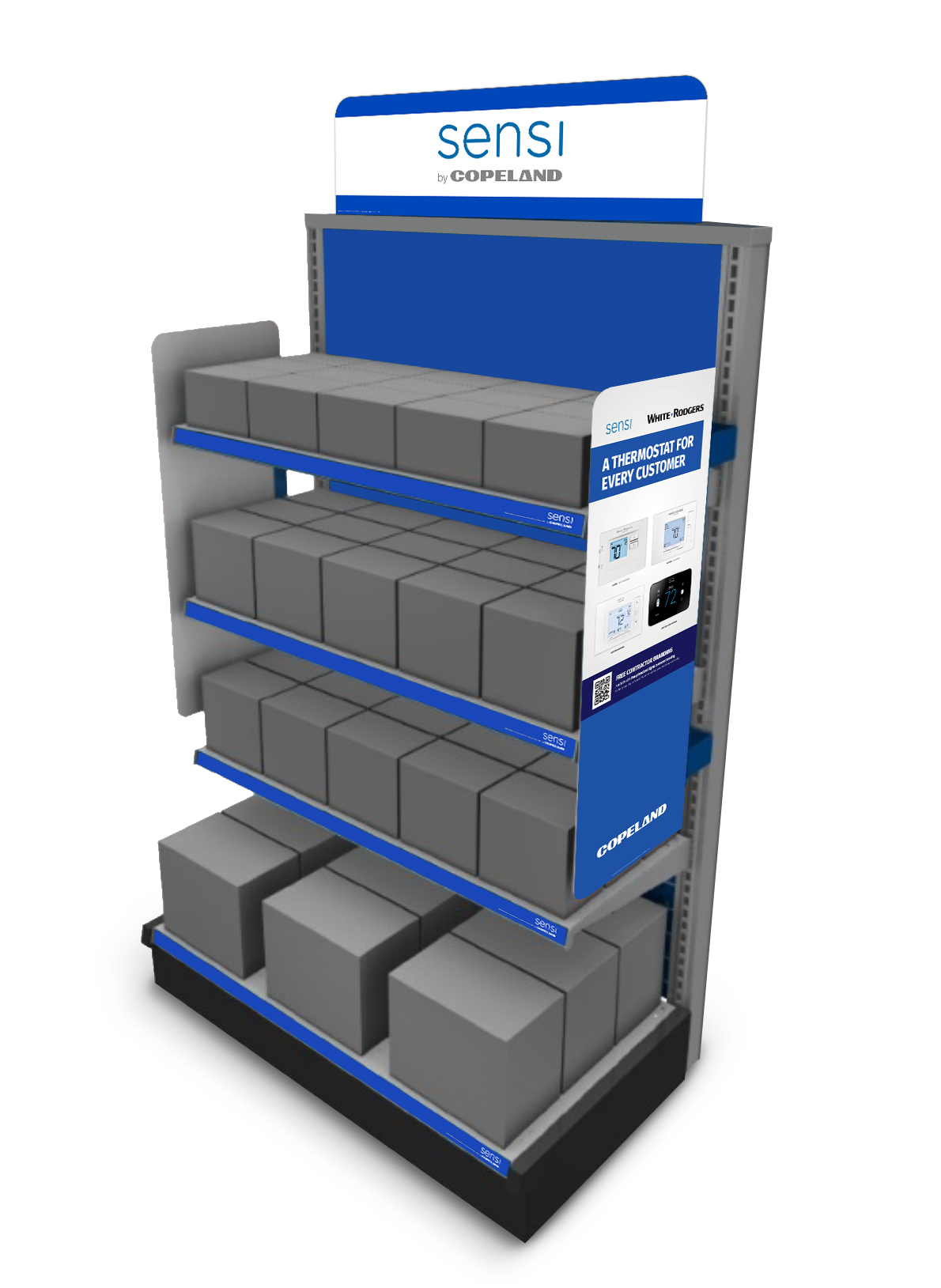 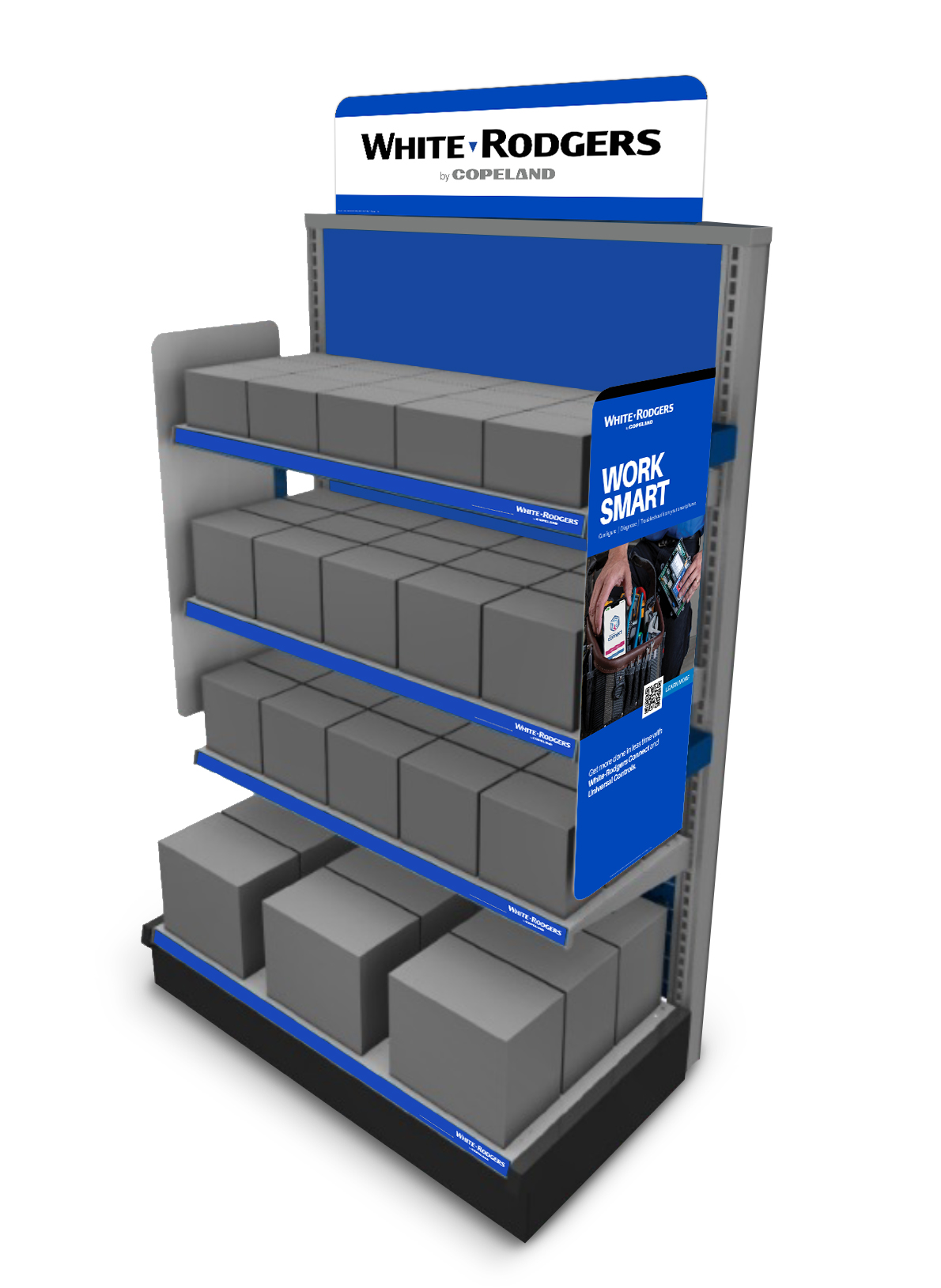 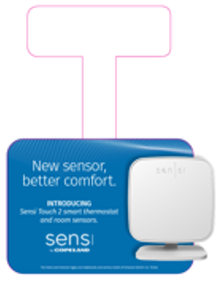 Laminated Counter 
Reference Cards
Cross Reference Book
Posters
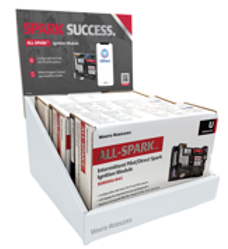 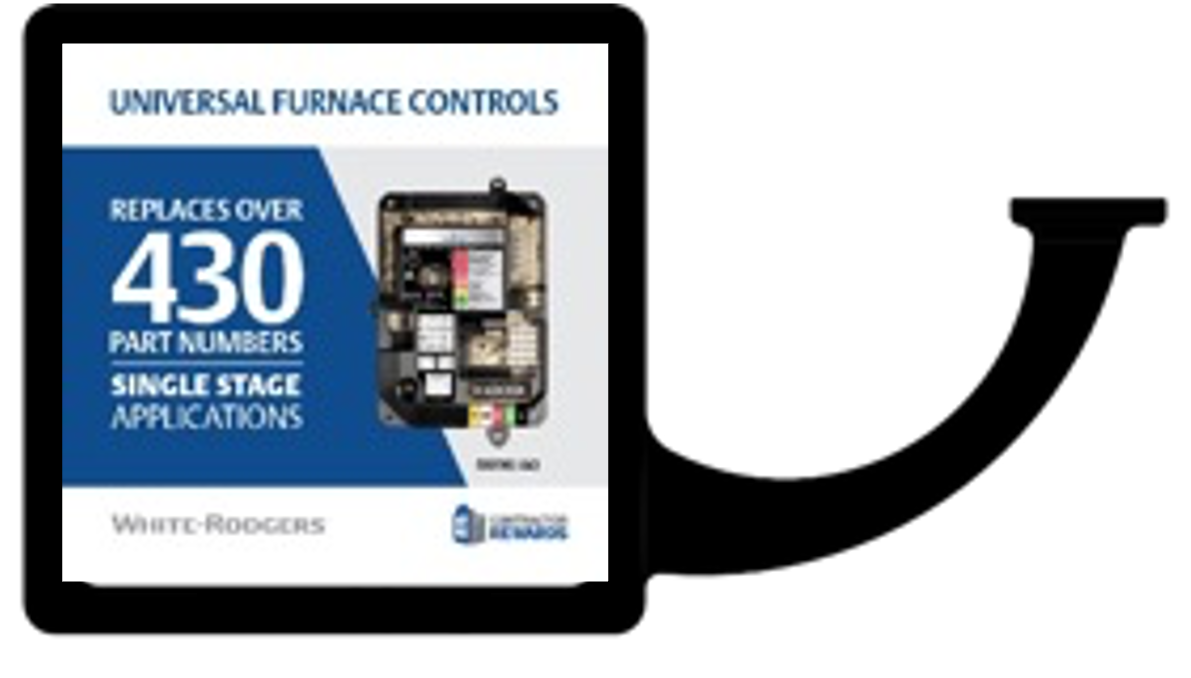 End Cap Displays
Product Display Box
Shelf Talkers
Wobblers
48
Contractor Rewards – Build Loyalty With Your Customers
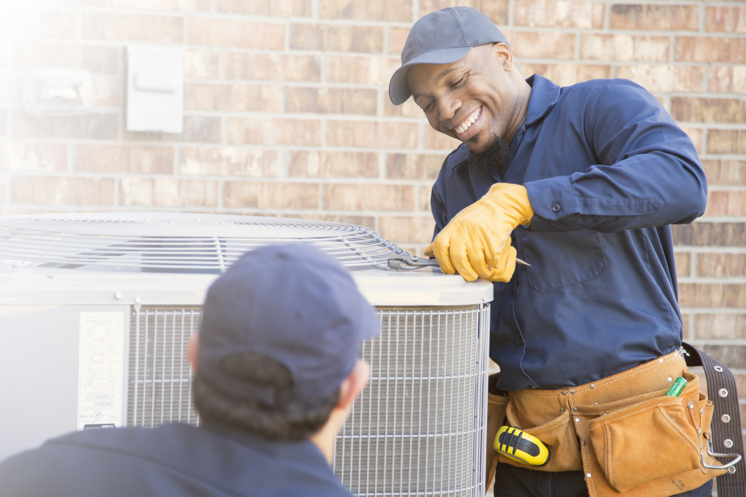 Easy. Rewarding. Free.

Contractors can sign up to participatein this free rewards program 
Contractors upload invoices of participating programs for points 
Contractors redeem points for products or gifts 
Build contractor loyalty by bulk uploading purchases for contractors (speak to your sales rep about participating)
Learn more about Contractor Rewards and join now
49
A Product Expert is Just A Click or Call Away
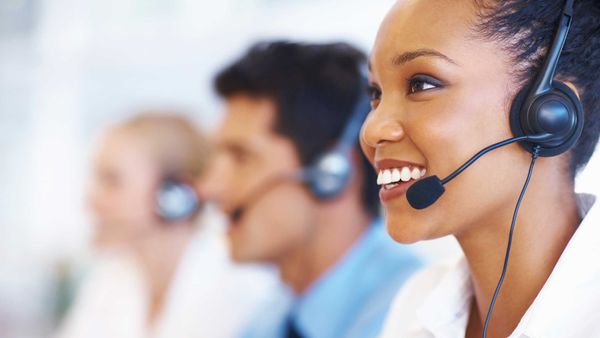 Our customer support team is ready to help answer any technical or support questions that you may have.  


		White-Rodgers
		1-888-725-9797
		wr.wholesale.mail@emerson.com

		Sensi Smart Thermostat
		1-888-605-7131 
		support@sensicomfort.com
50
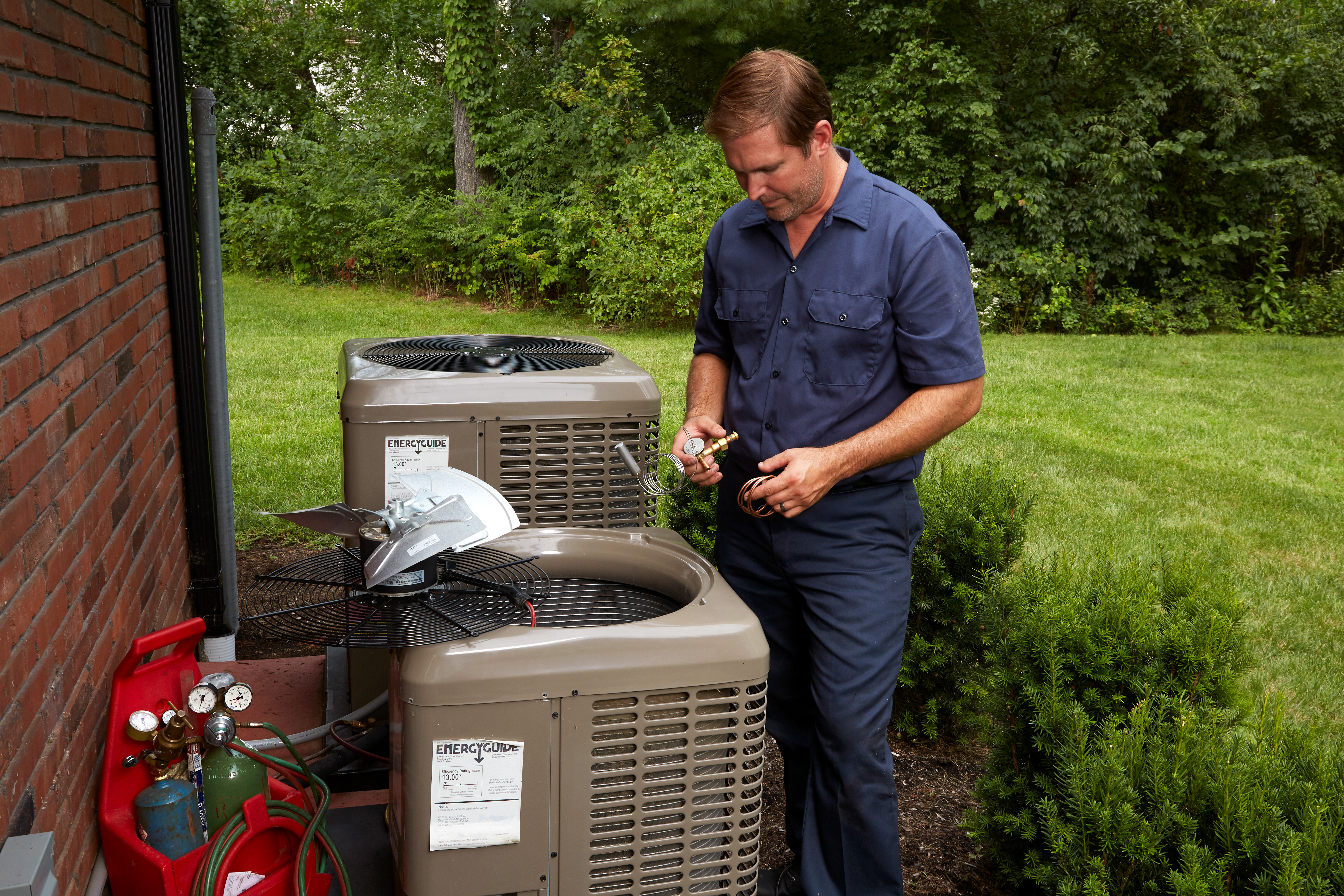 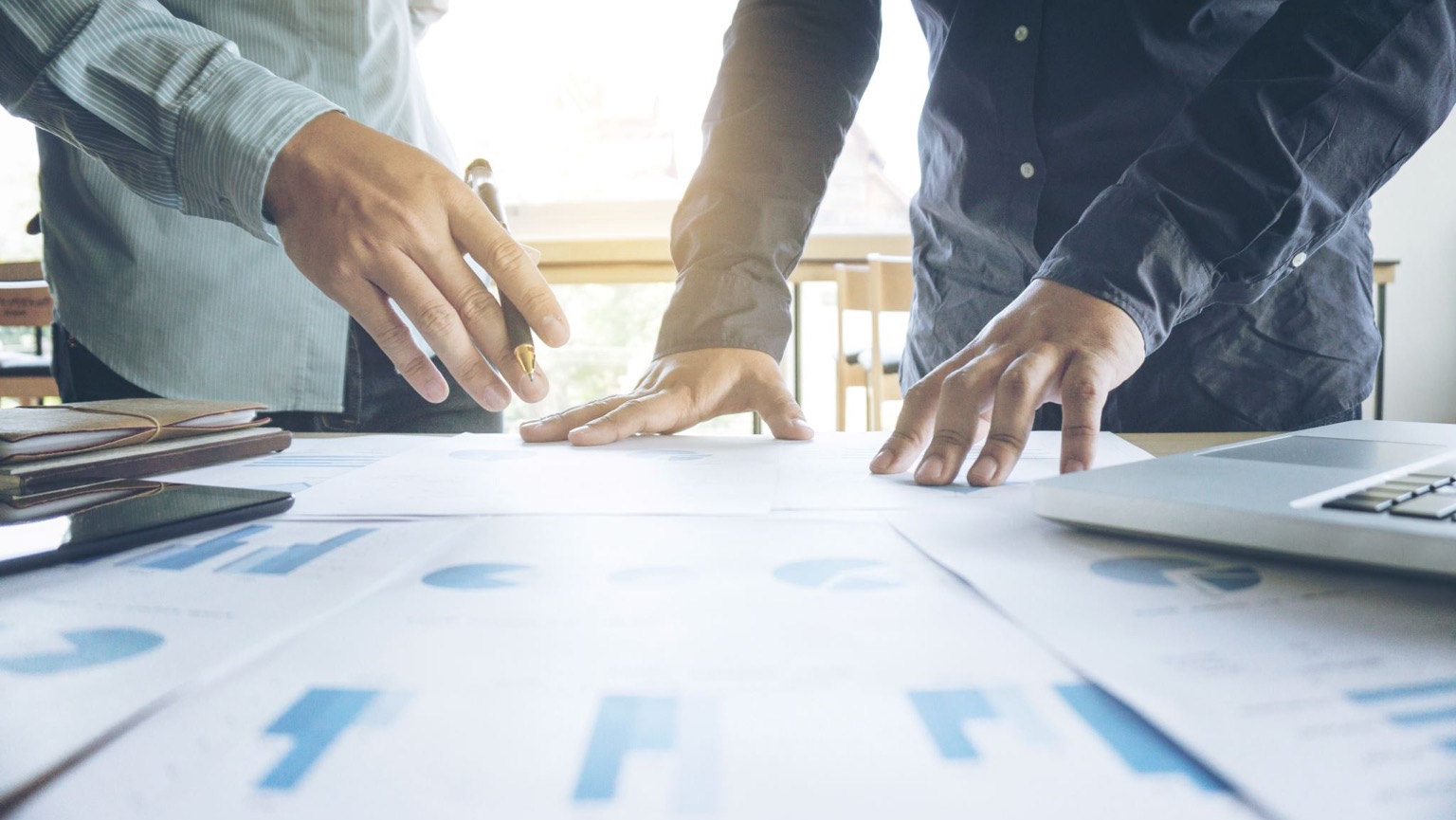 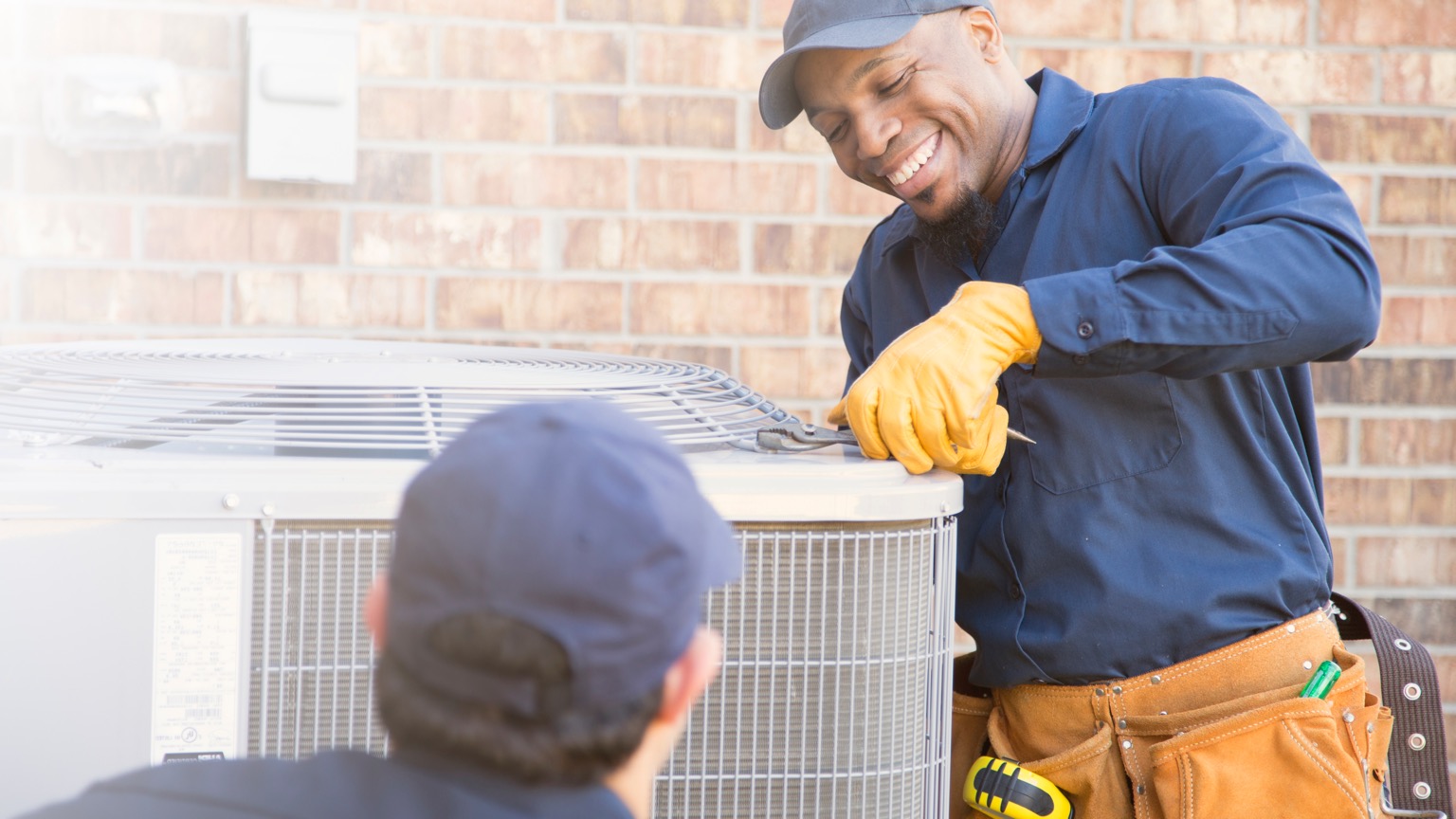 Your Sales Support Team
Dedicated to helping you grow your business
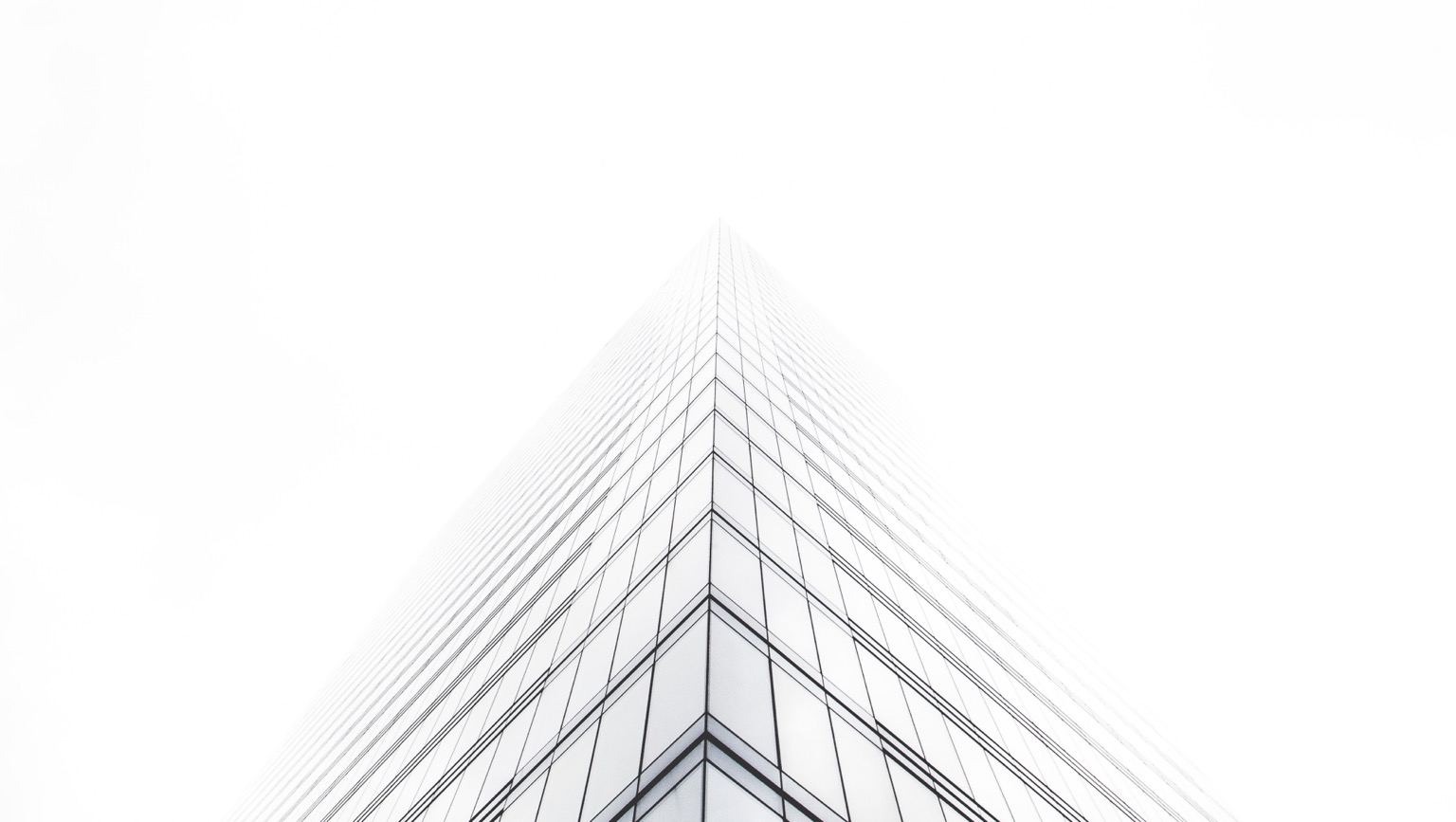 Sales Support Team
Add Your 
Photo 
Here
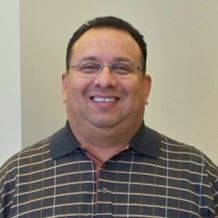 Tim Hall
Chuck Hernandez
Territory Sales Manager 
707-685-2211
Tim.hall@copeland.com
Regional Sales Manager
775-513-2045
chuck.hernandez@copeland.com
52
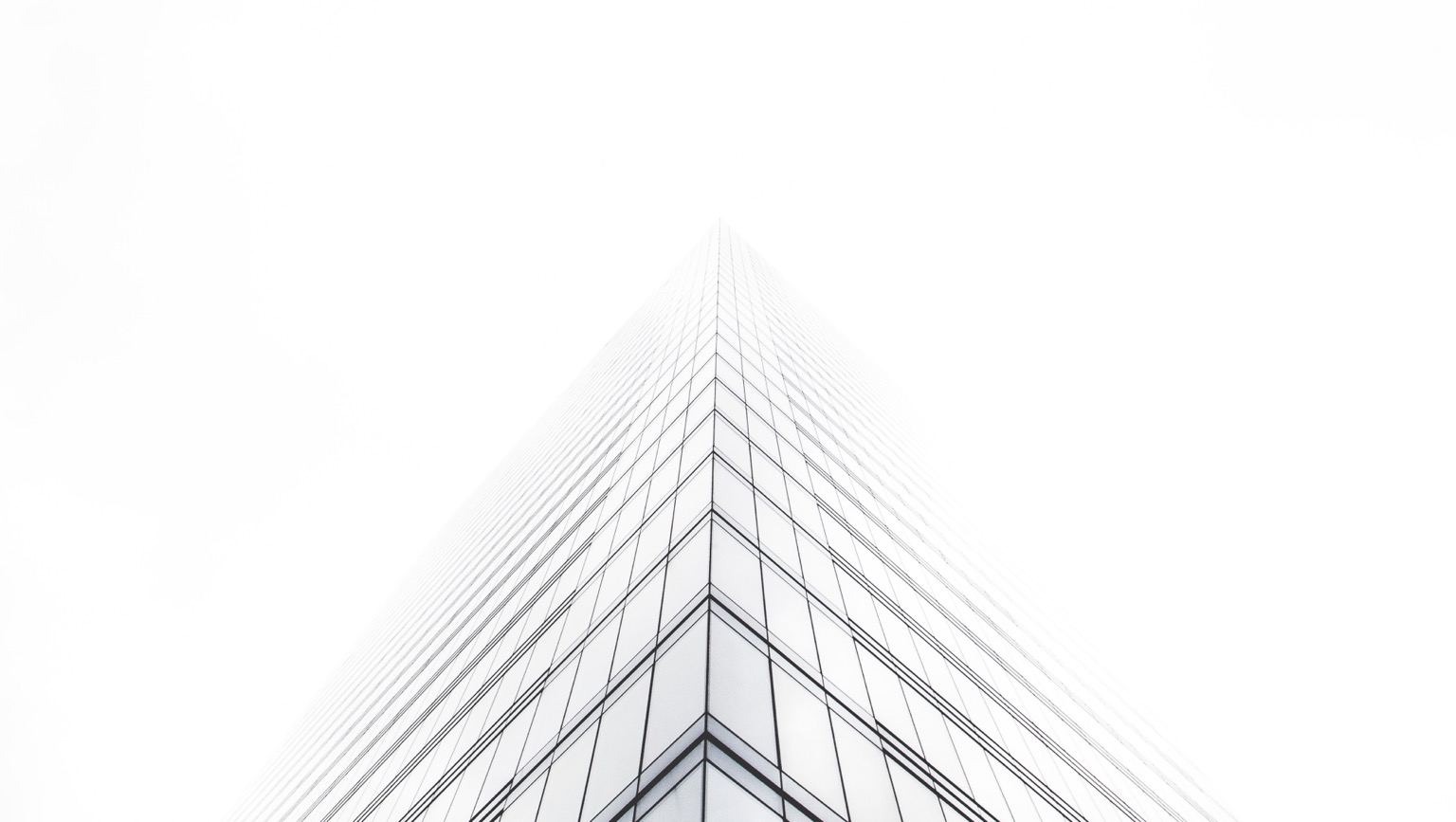 Sales Support Team
Add Your 
Photo 
Here
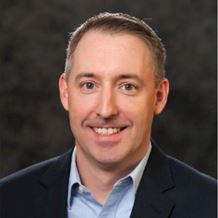 Name
Brian Cosens
Territory Sales Manager
XXX-XXX-XXXX
name@copeland.com
Regional Sales Manager
443-239-7510
brian.cosens@copeland.com
53
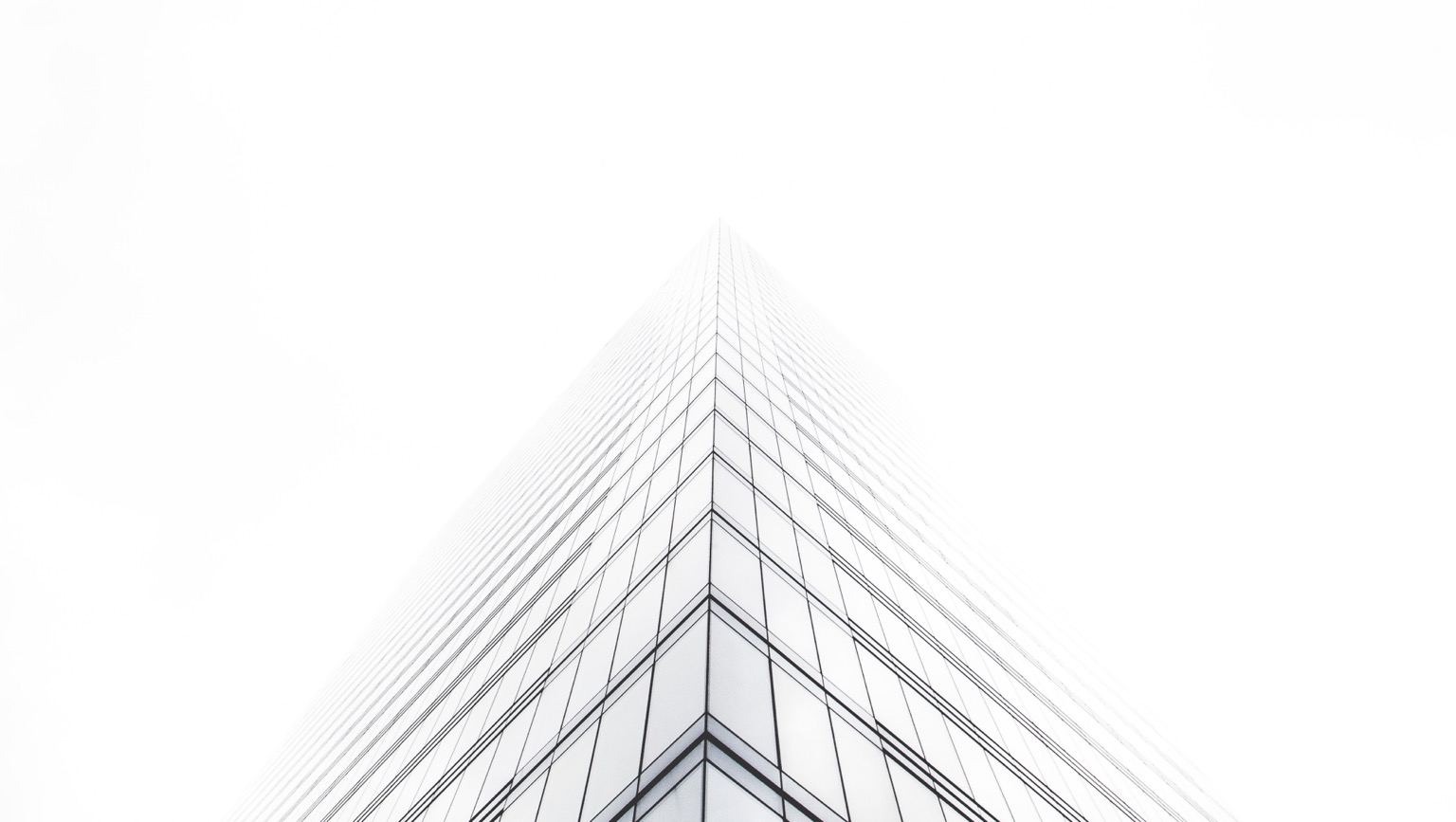 Sales Support Team
Add Your 
Photo 
Here
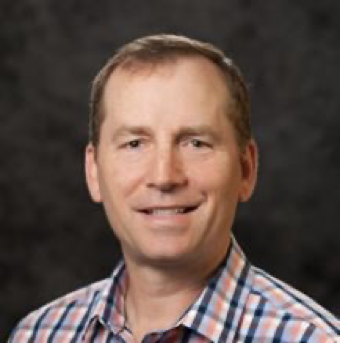 Name
Joe Trimbach
Territory Sales Manager
XXX-XXX-XXXX
name@copeland.com
Regional Sales Manager
937-609-8635
joe.trimbach@copeland.com
54
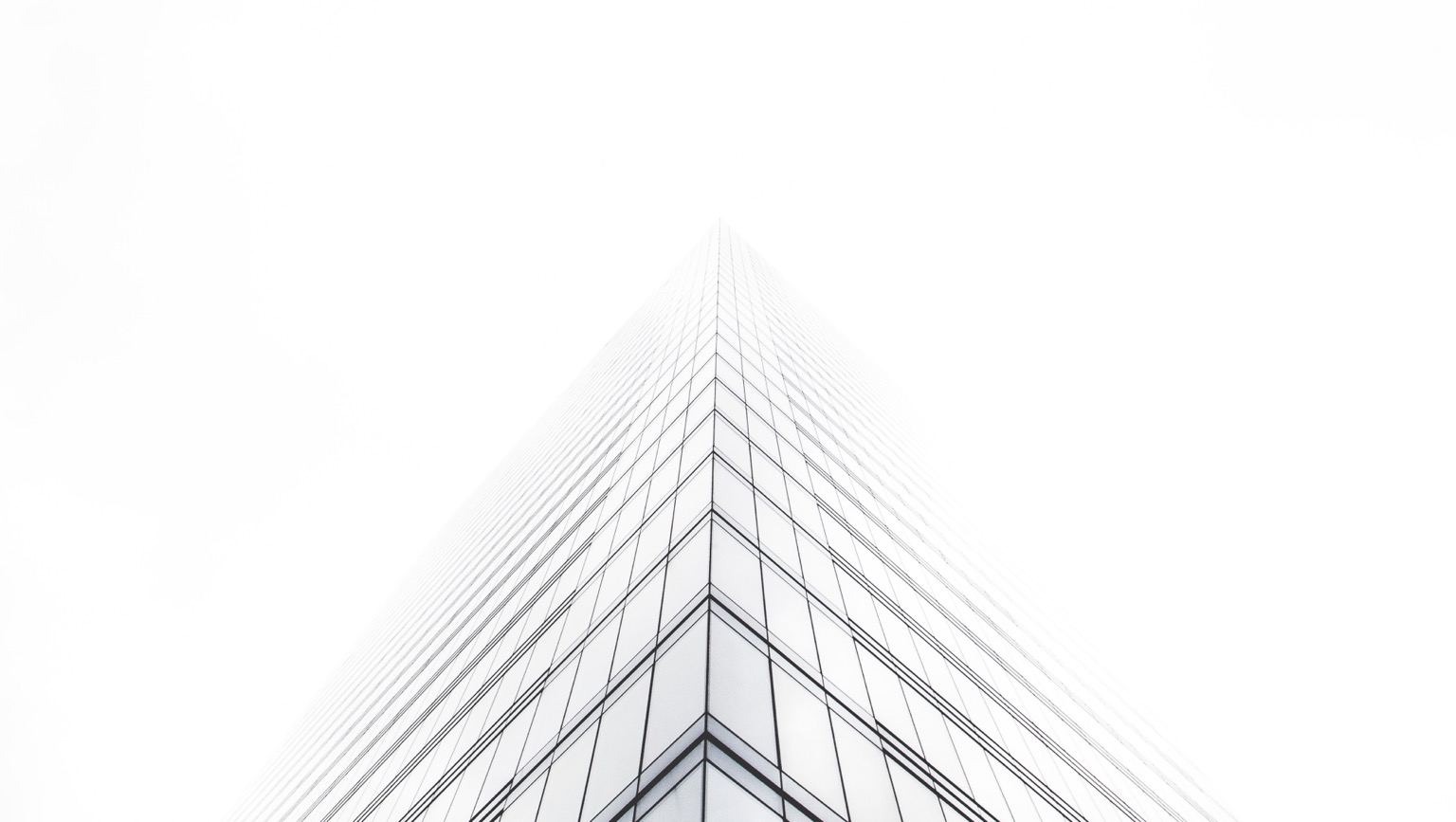 Sales Support Team
Add Your 
Photo 
Here
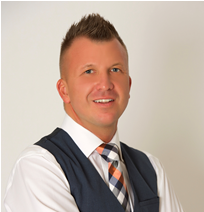 Name
Brad Popejoy
Territory Sales Manager
XXX-XXX-XXXX
name@copeland.com
Regional Sales Manager
830-730-2814
brad.popejoy@copeland.com
55
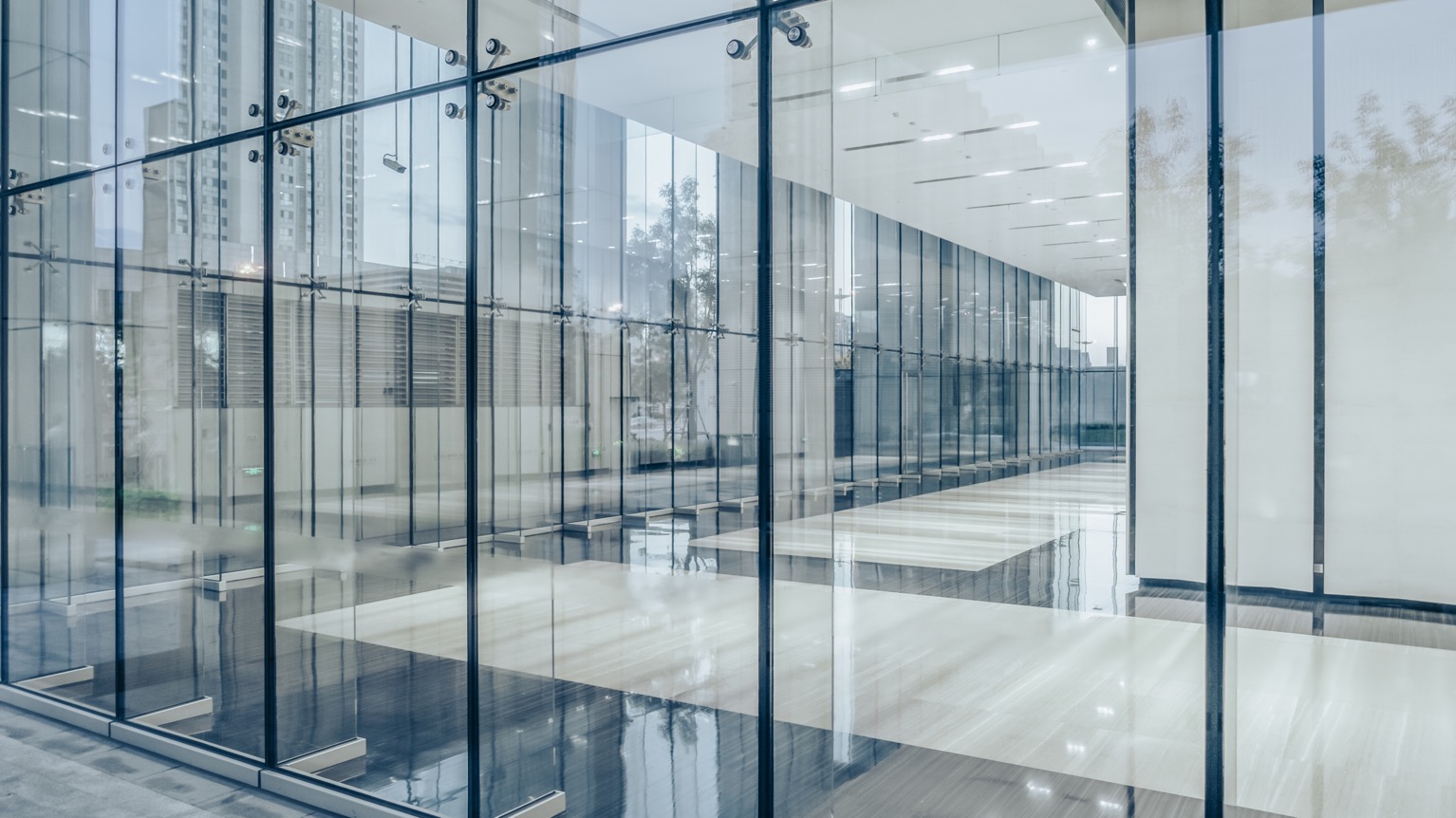 Thank You
Explore our full product catalog to see how we can help grow your business.